Glitch Mitigated Parameter Estimation via Reweighting
Julien Kearns
Mentor: Sophie Hourihane & Katerina Chatziioannou
‹#›
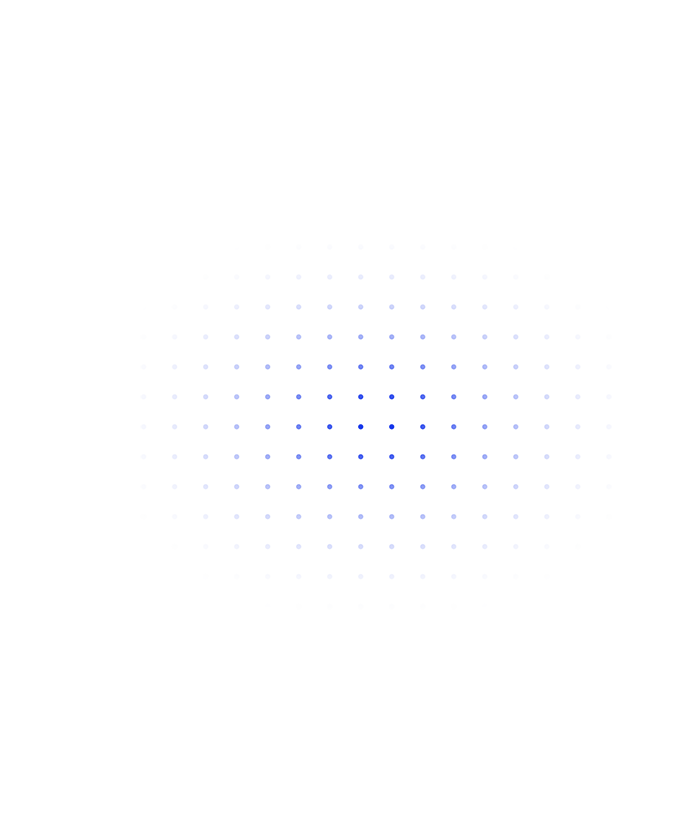 01
Background
Glitches, Spin Precession, Bayes’ Theorem
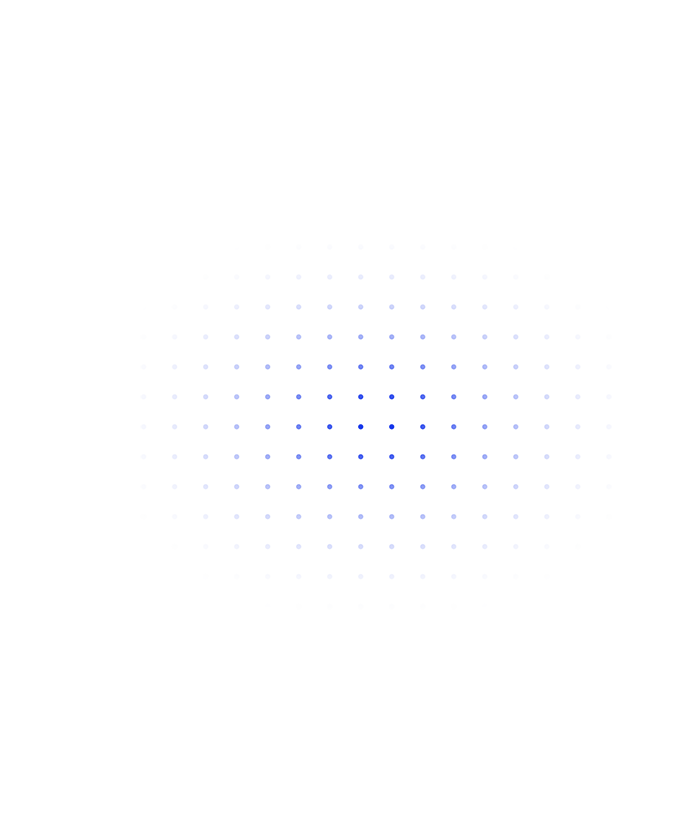 ‹#›
Transient Noise Artifacts - “Glitches”
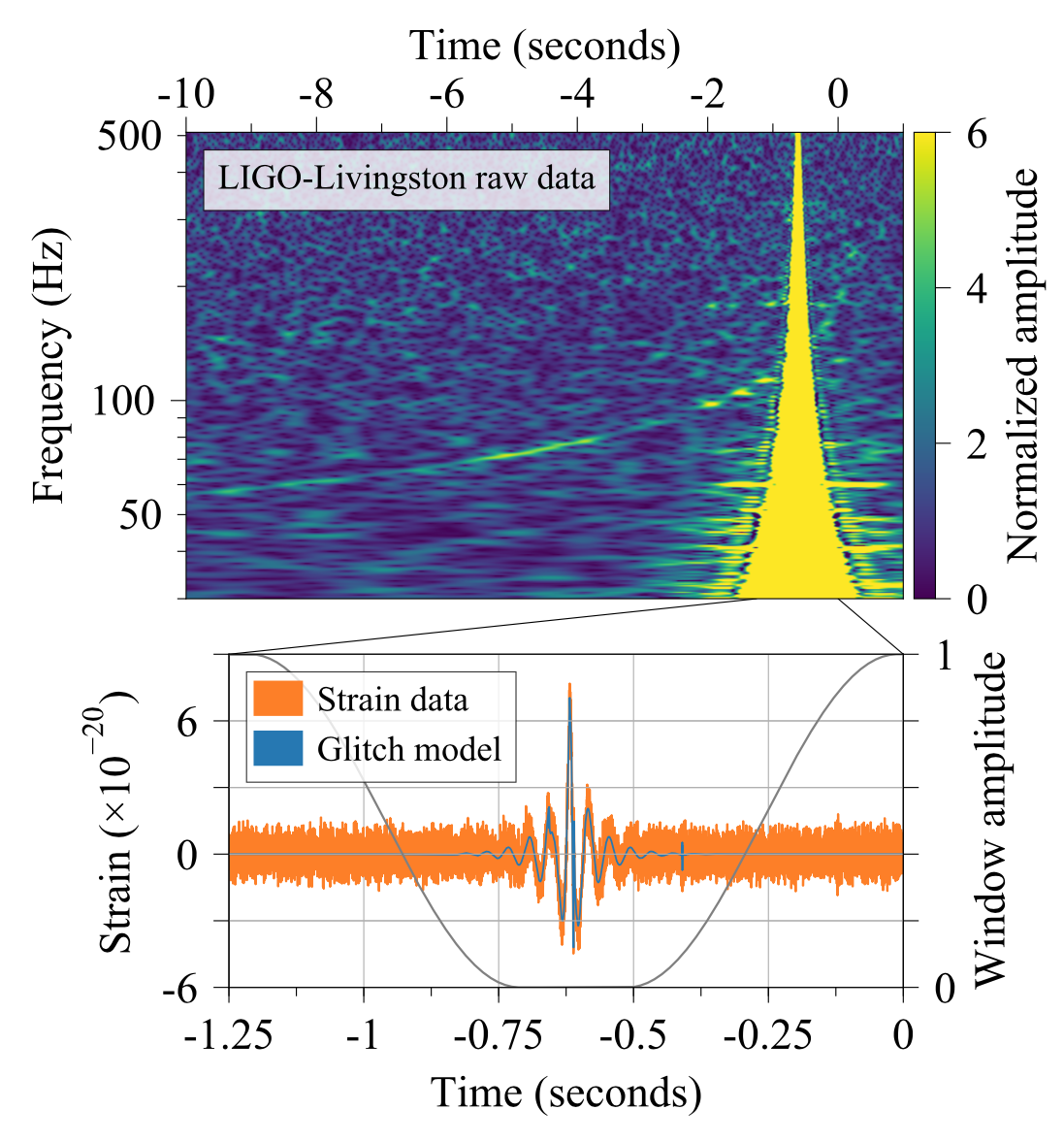 Non-Gaussian
Vary in:
Sources
Frequency
Time
Duration
Strength
Interferes with Parameter Estimation
‹#›
[Speaker Notes: What do we mean by non gaussian again]
Spin Precession
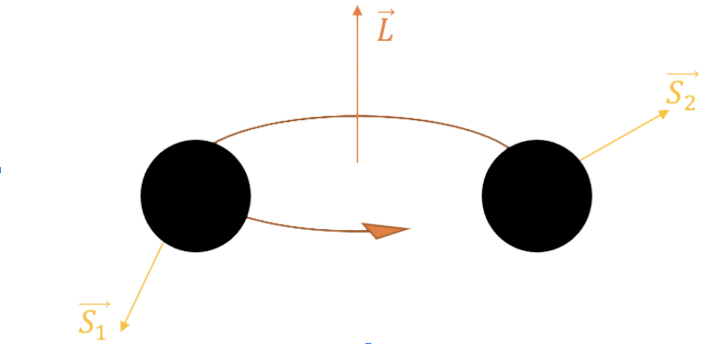 Angular Momentum
Misaligned spin axes
Why do we care?
Dynamical capture
Image from Jacob Golomb
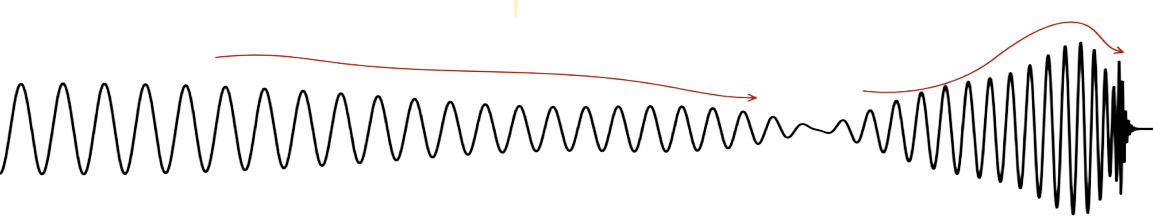 ‹#›
[Speaker Notes: -unlike a non precessing pair, the orbital plane of a precessing binary changes which impacts the shape of the waveform-a binary that forms together will have little to no spin precession, whereas one that was created through dynamical capture might have significant spin precession]
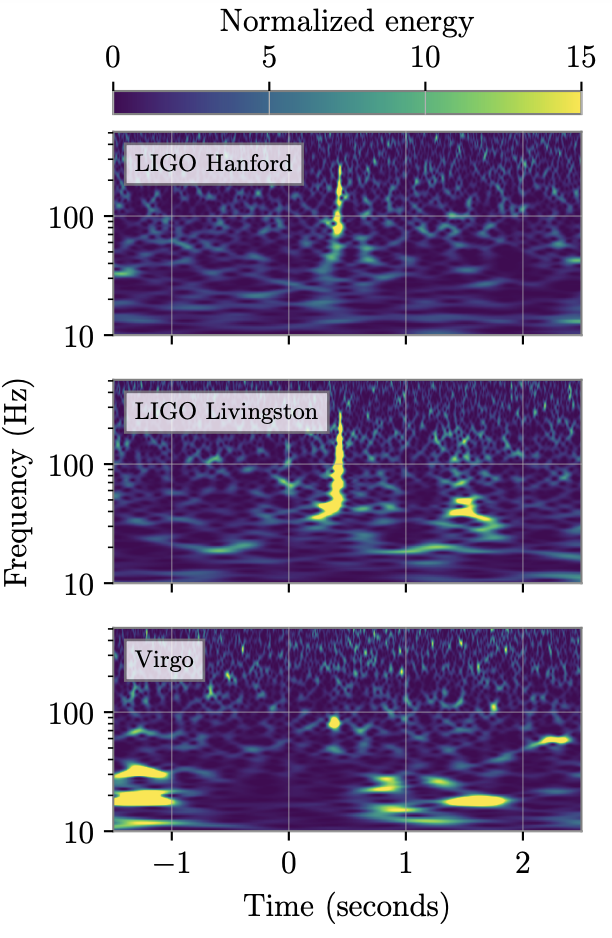 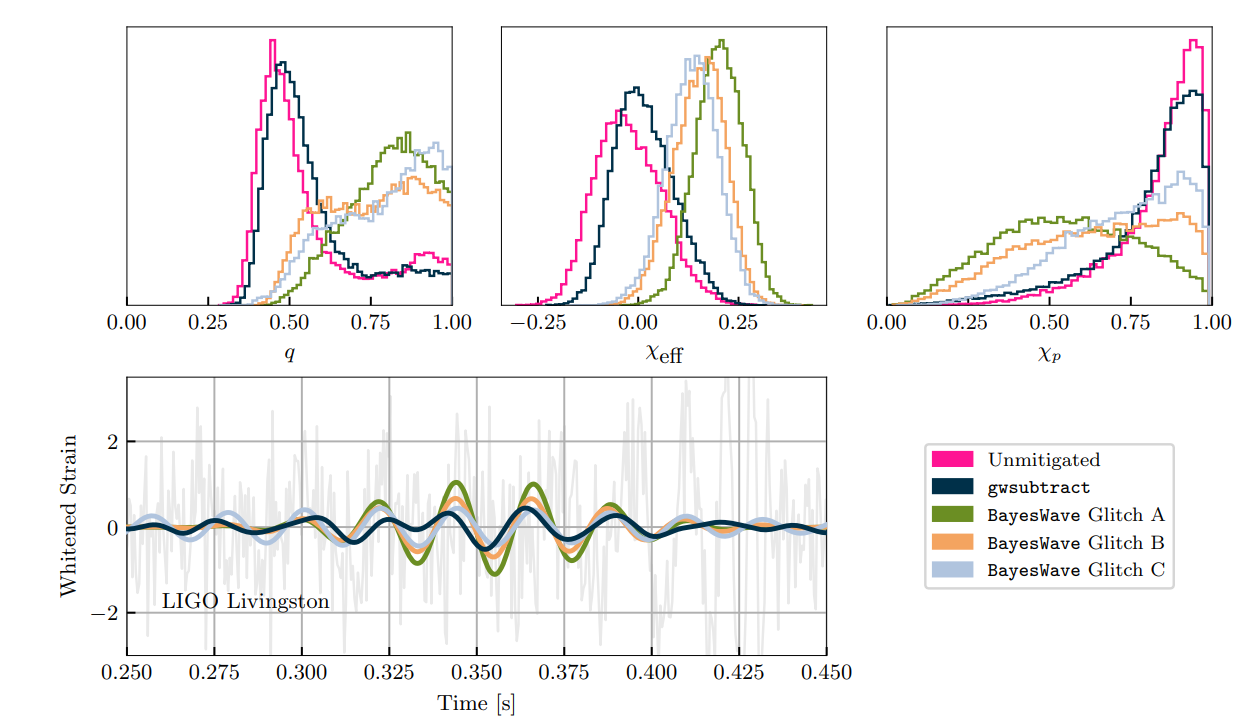 GW200129
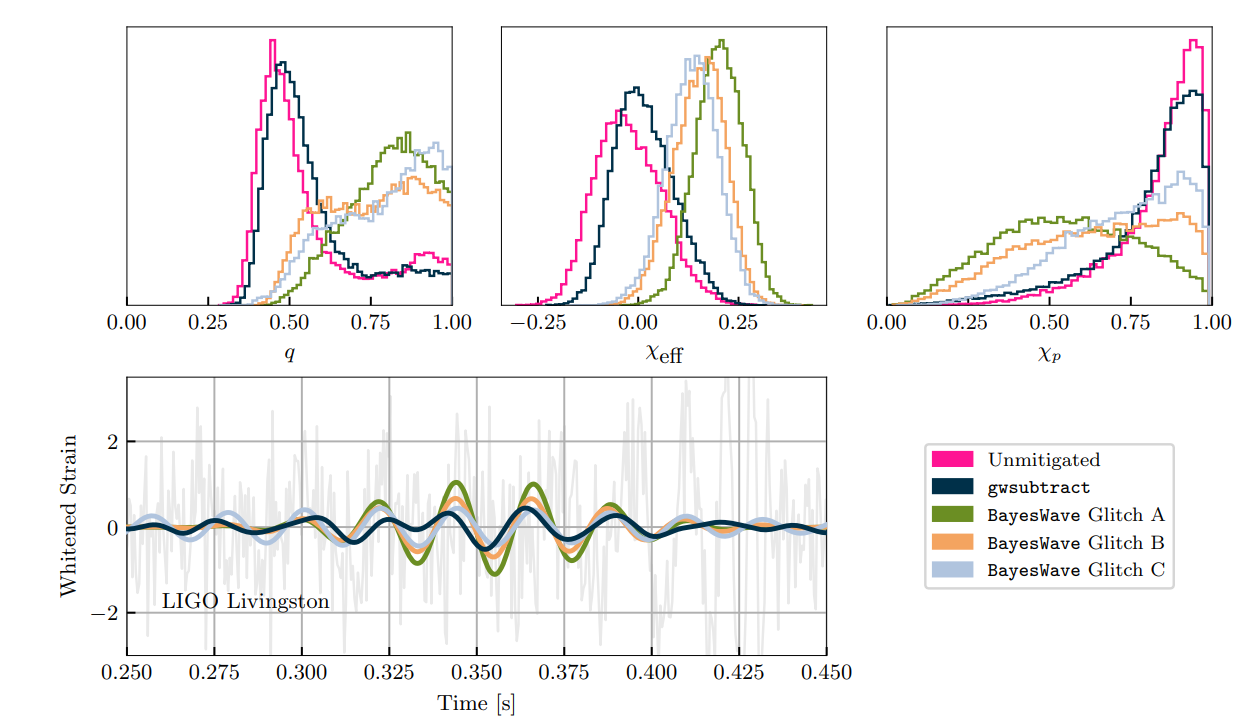 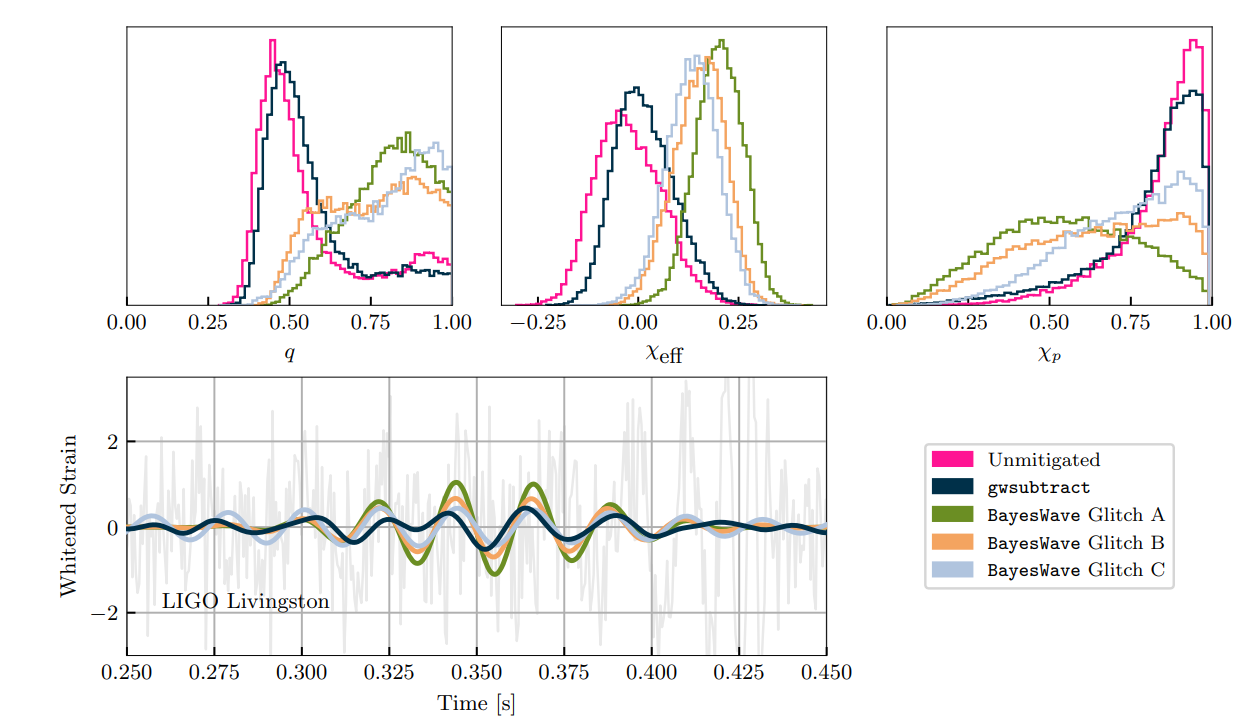 ‹#›
[Speaker Notes: -The bottom left graph shows the different glitch models used for the glitch mitigation, the histogram shows reweighted distributions for the chi_p precession parameter
-In these graphs produced in a paper by my mentor and others examining the GW200129 signal we learn that estimates for the precession parameter chi_p are very dependant upon what glitch model is used for gitch mitigation]
Slide Credit: Jonah Kanner
‹#›
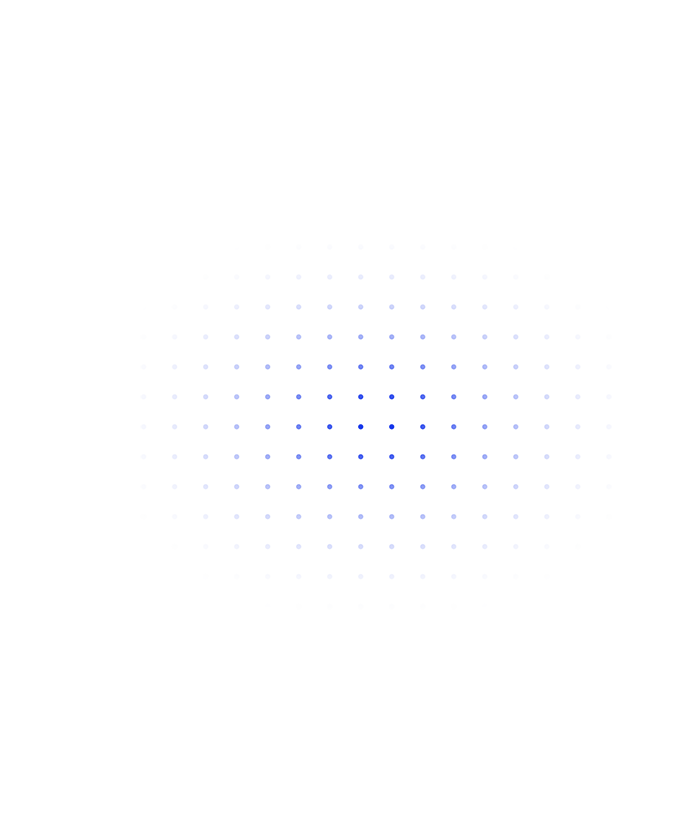 02
Objective & Method
BayesWave & Bilby, Reweighting & Efficiency
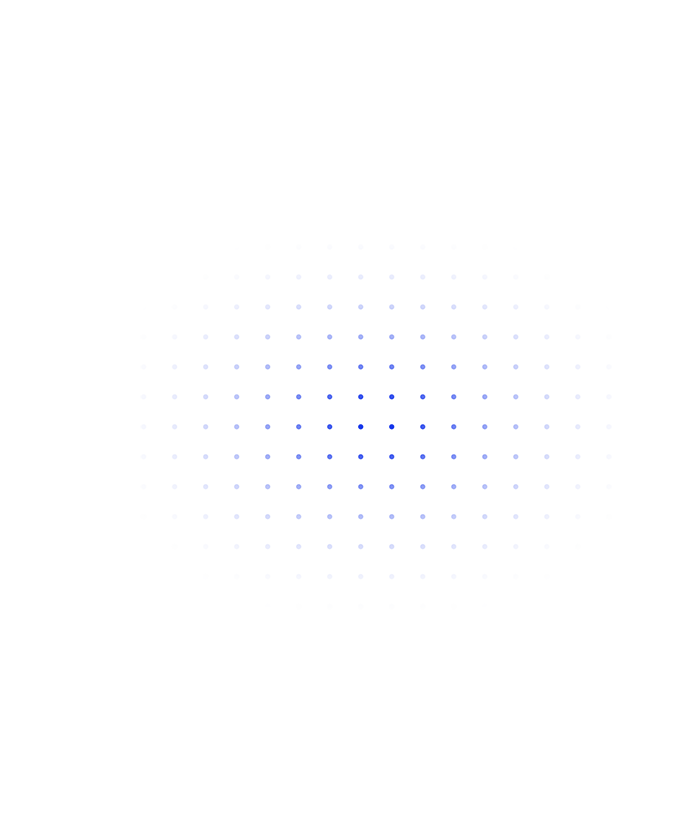 ‹#›
Bayesian Inference Algorithms
BayesWave
Both
Bilby
Glitch Subtraction? Yes!
Spin Precession? No :(
Parameter Estimation
Compact Binary Coalescence Events
Glitch Subtraction? No :(
Spin Precession? Yes!
“Any such inference [of spin precession] is contingent upon the statistical and systematic uncertainty of the glitch mitigation”
E. Payne, S. Hourihane, J. Golomb, R. Udall, R. Udall, D. Davis, and K. Chatziioannou, Phys. Rev. D 106, 104017 (2022)
‹#›
So What Do We Want?
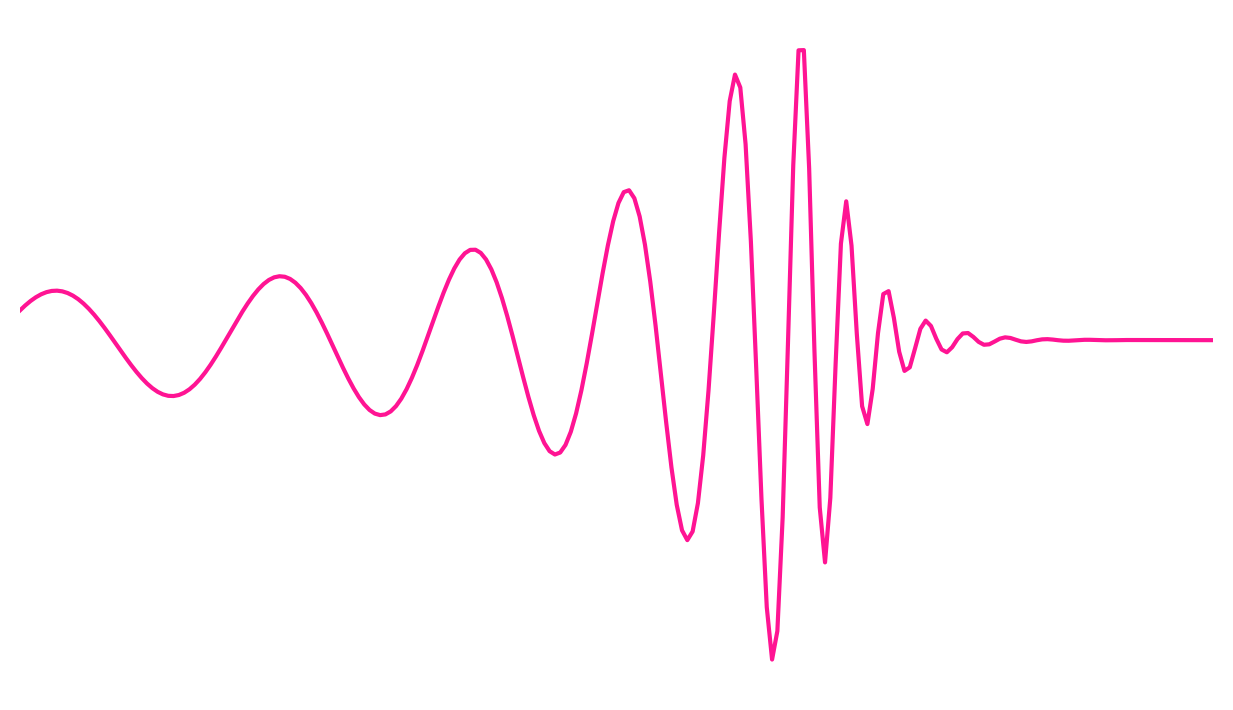 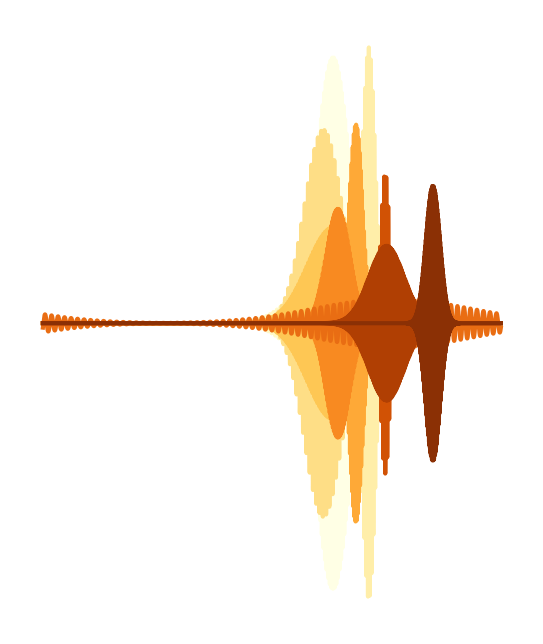 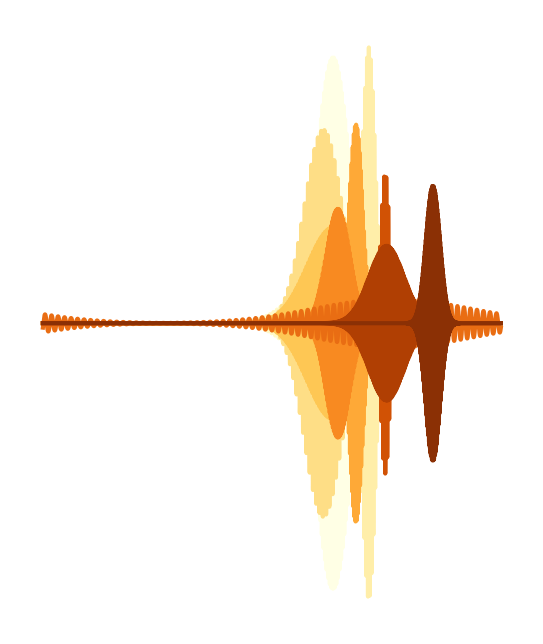 BayesWave CBC+Glitch
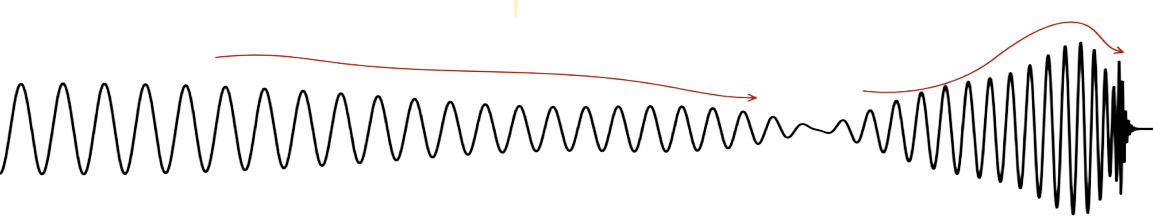 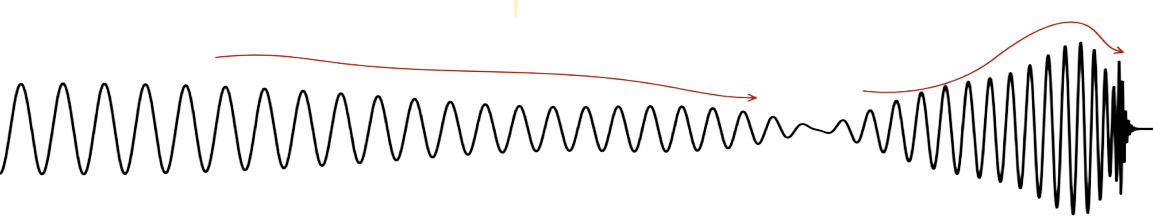 Bilby θp
‹#›
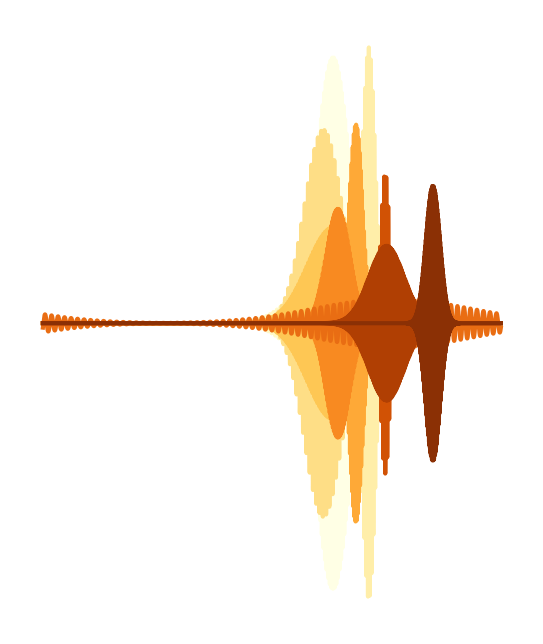 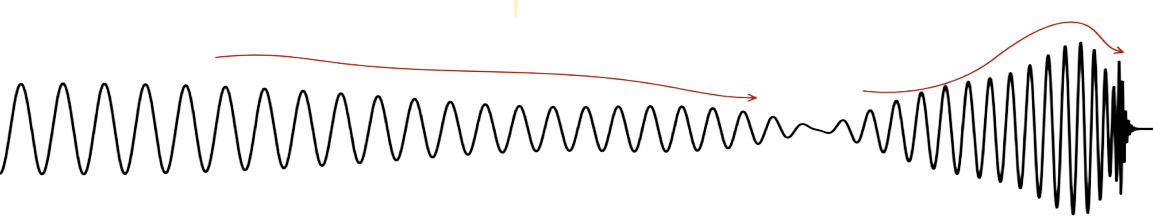 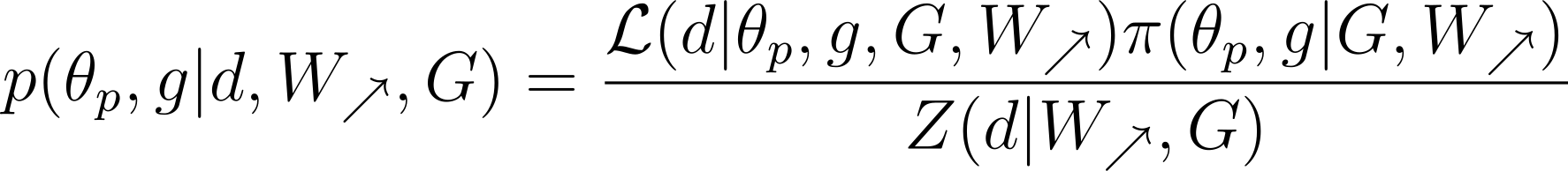 What we want
‹#›
Reweighting (Same Dimension)
Reweighting
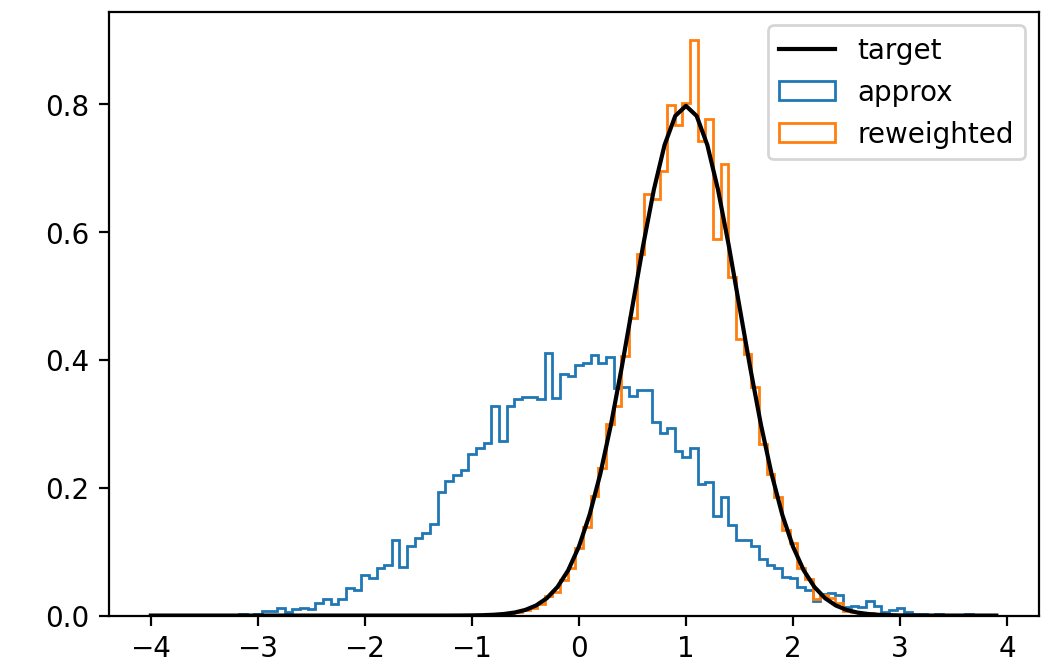 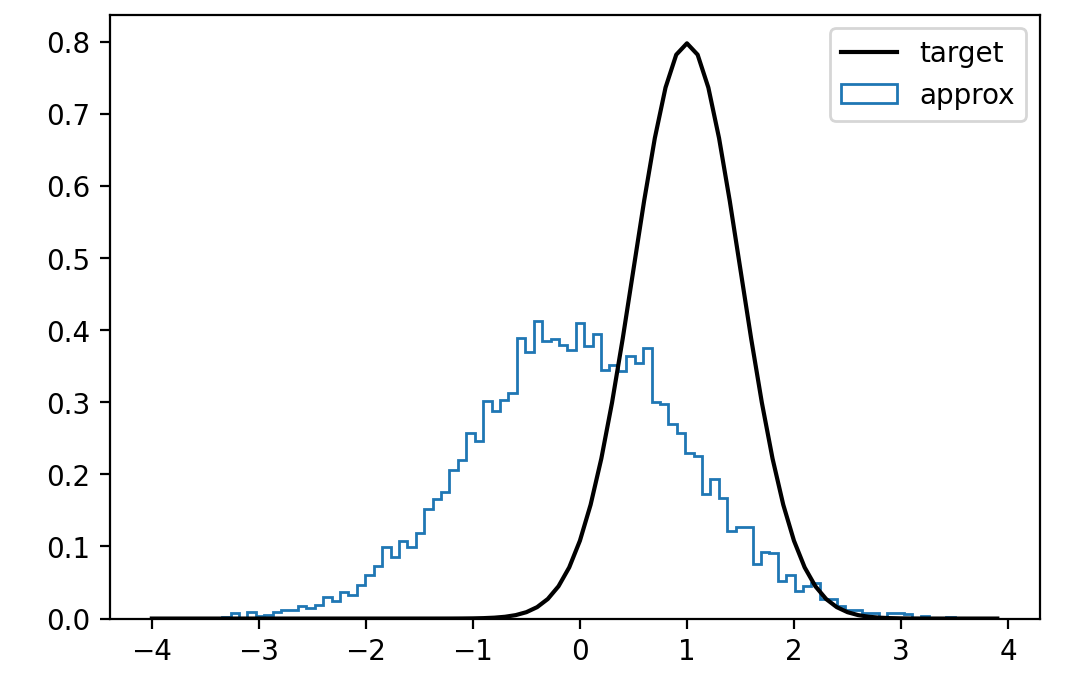 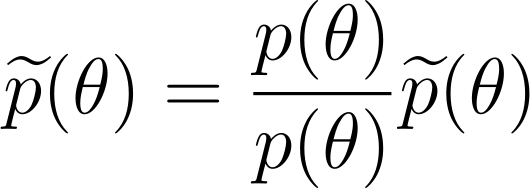 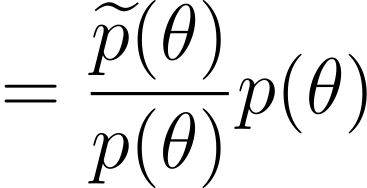 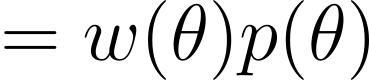 Target Distribution
Approximate distribution
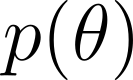 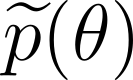 ‹#›
[Speaker Notes: Fix animations]
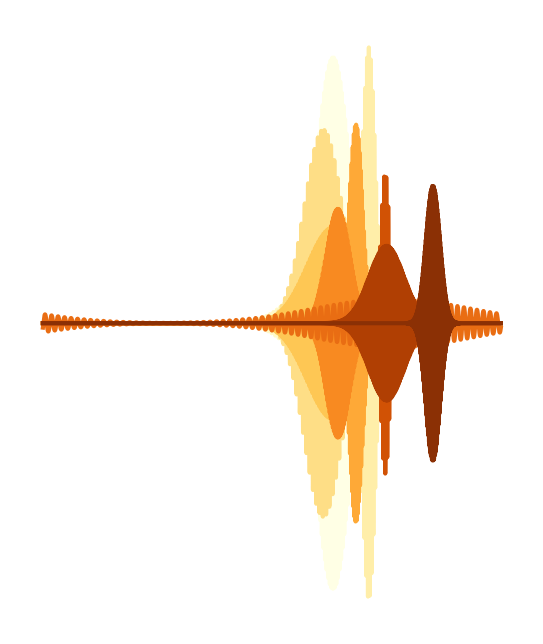 Reweighting (Added Dimension)
Original Dimension
New Dimension
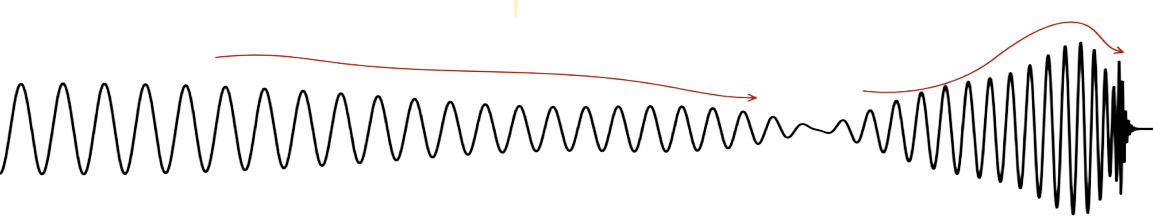 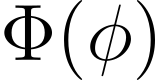 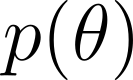 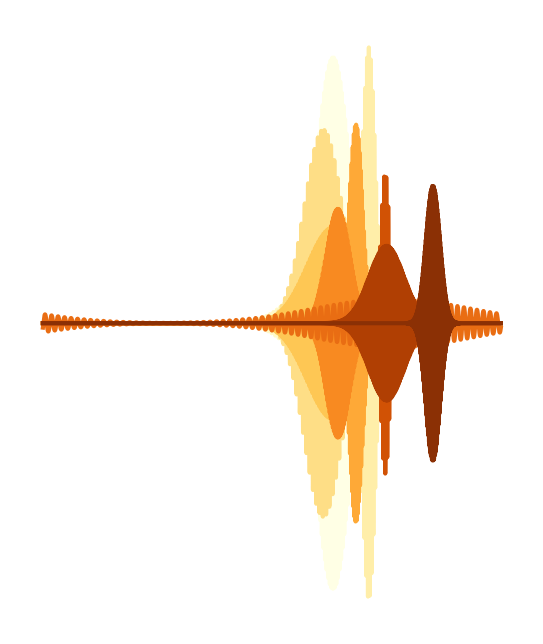 Repeat
New Approximate
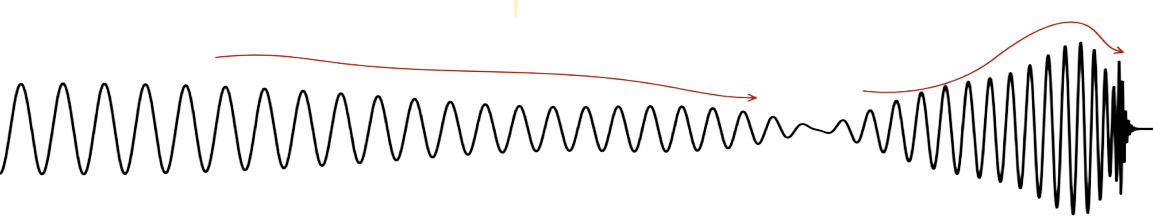 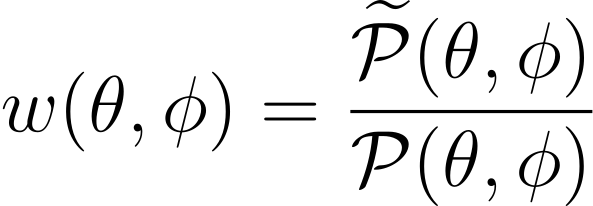 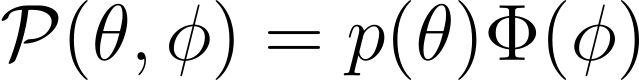 Target
‹#›
[Speaker Notes: Top down (original, new dimension, new approximate, make weights, target)]
Efficiency
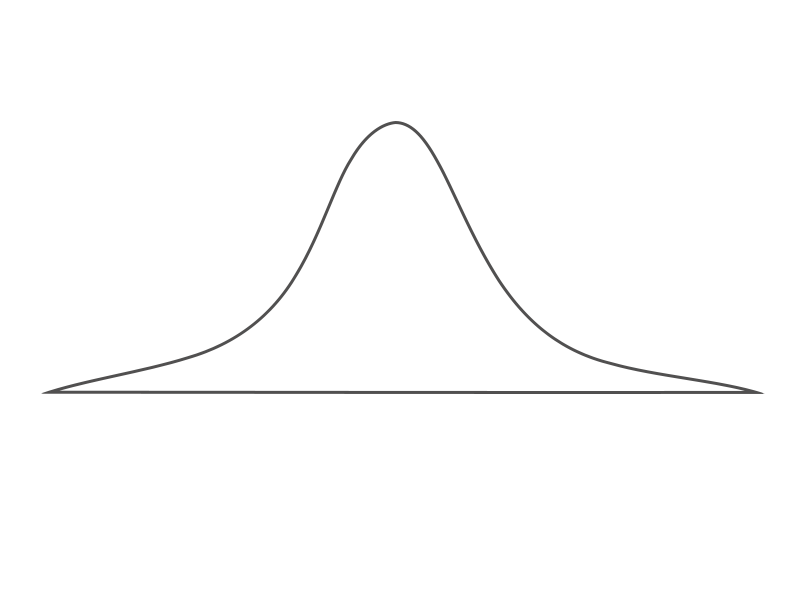 Effective Number of Samples
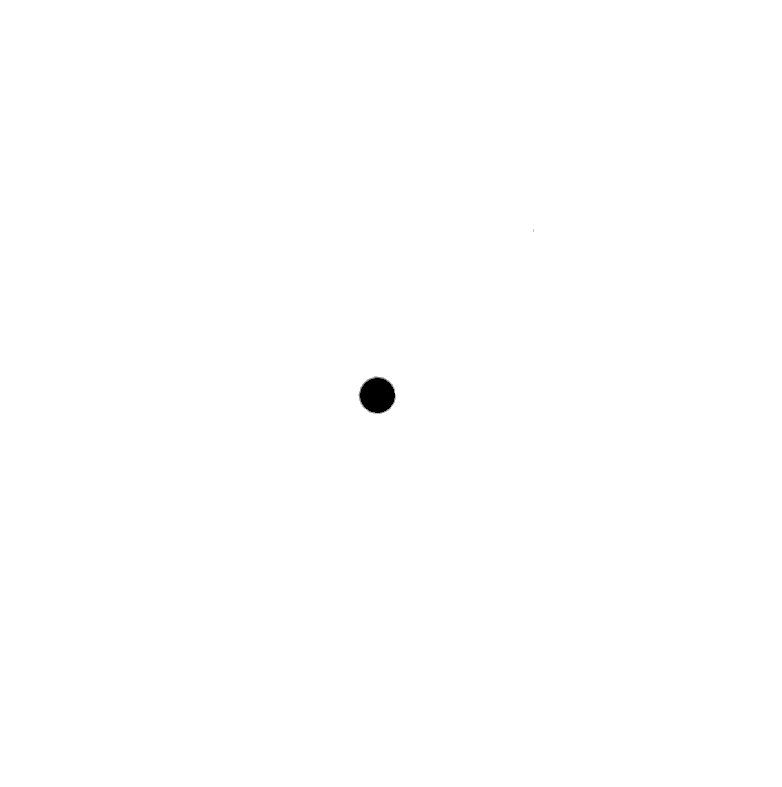 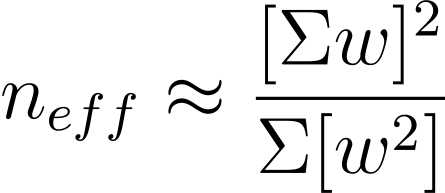 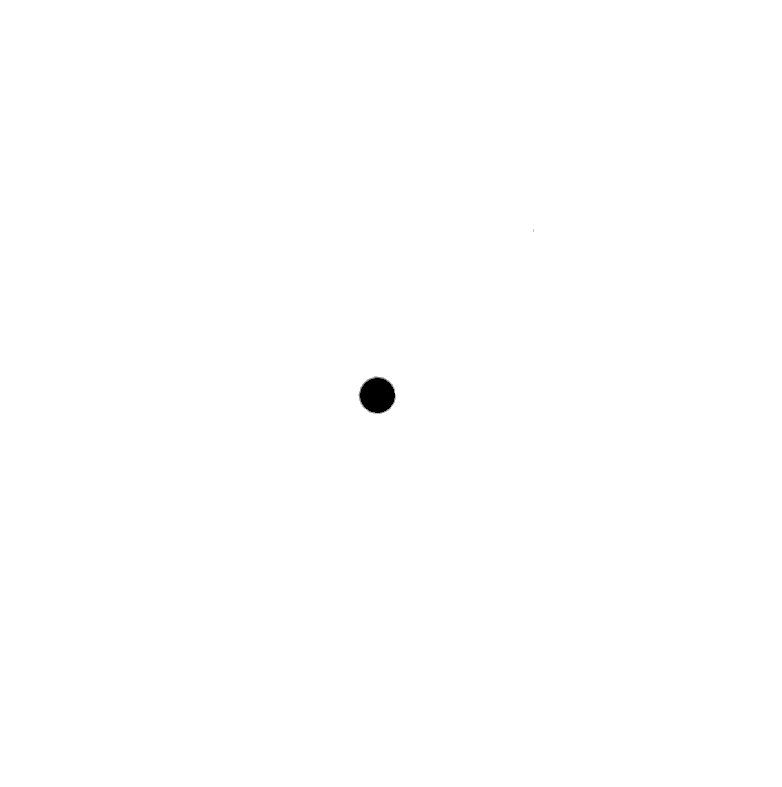 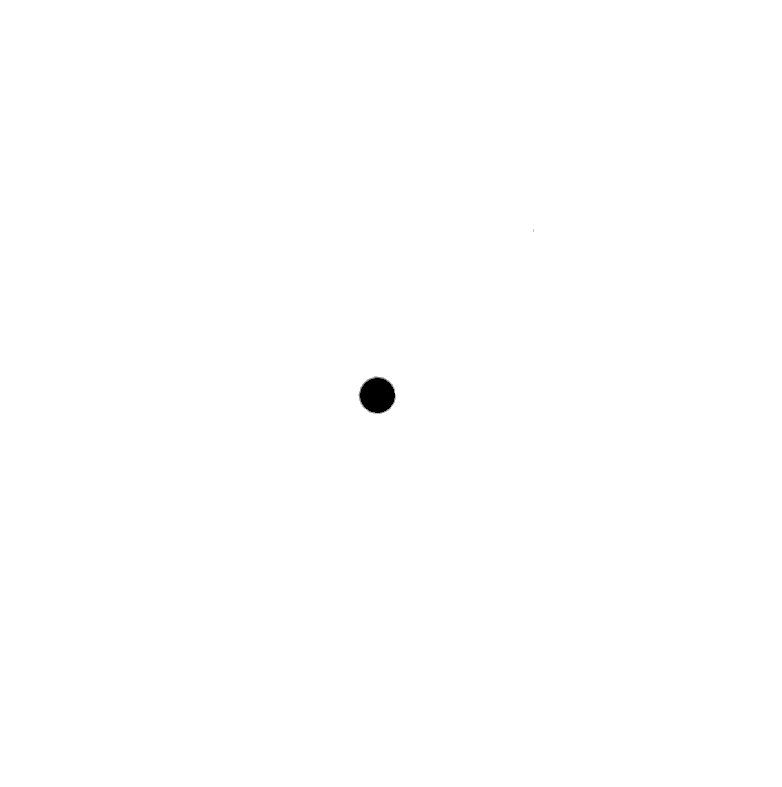 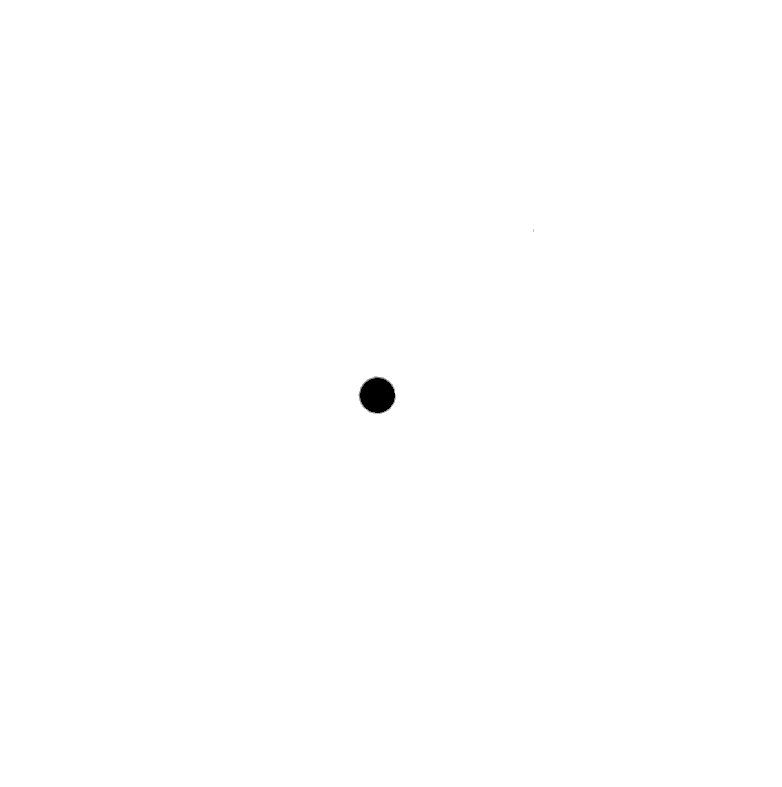 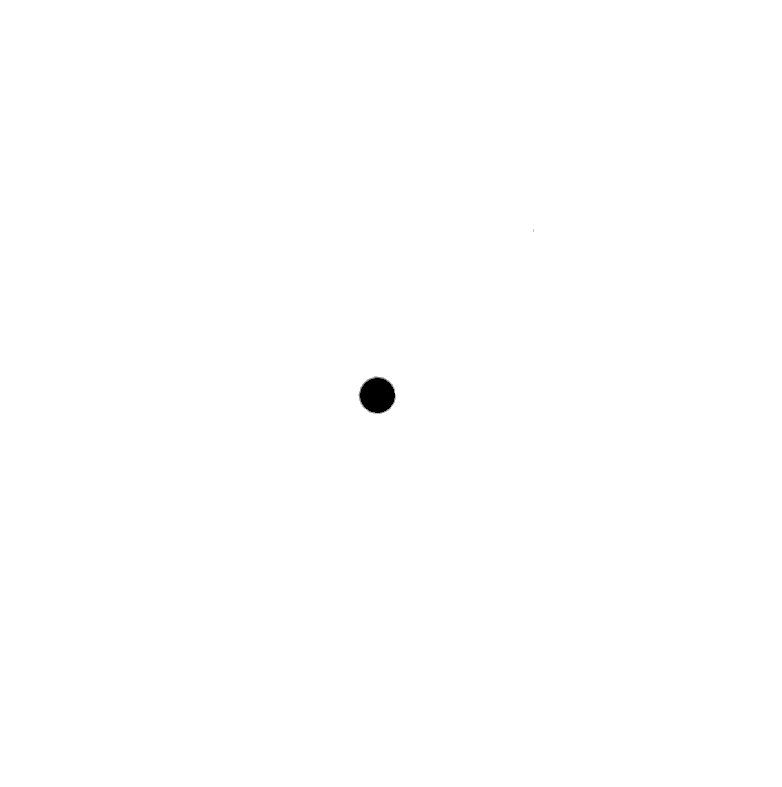 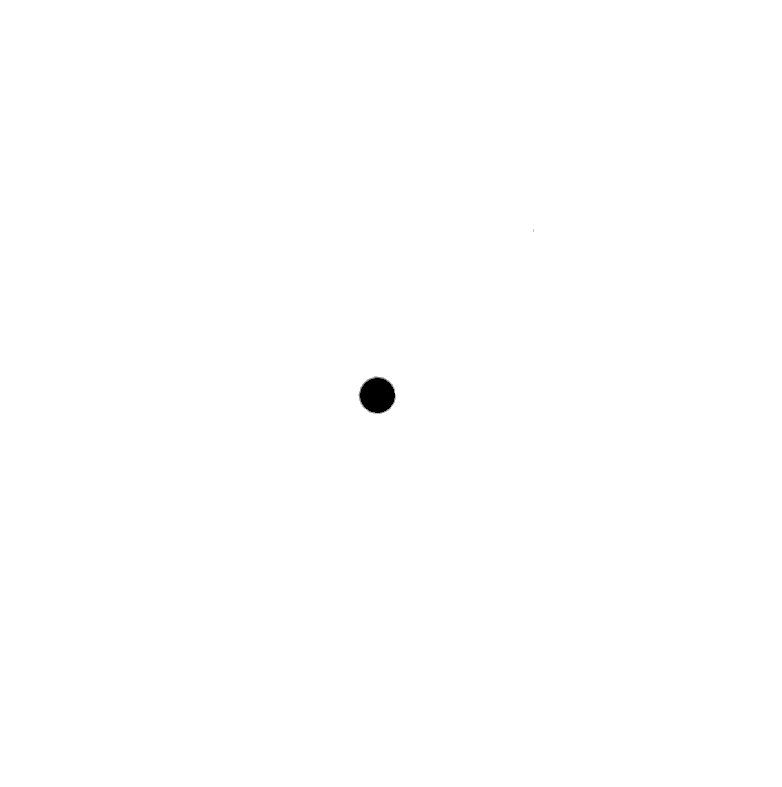 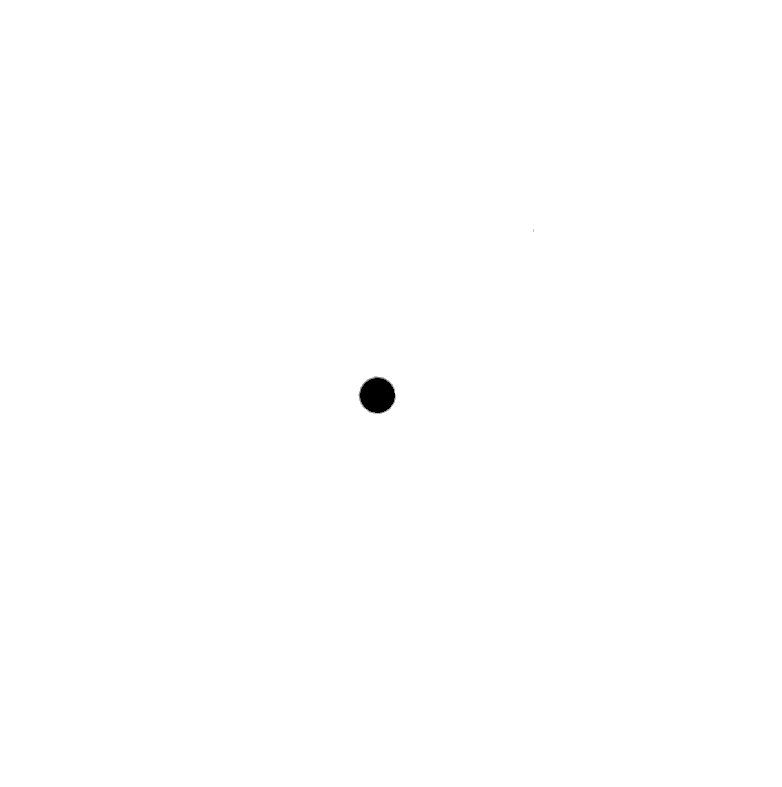 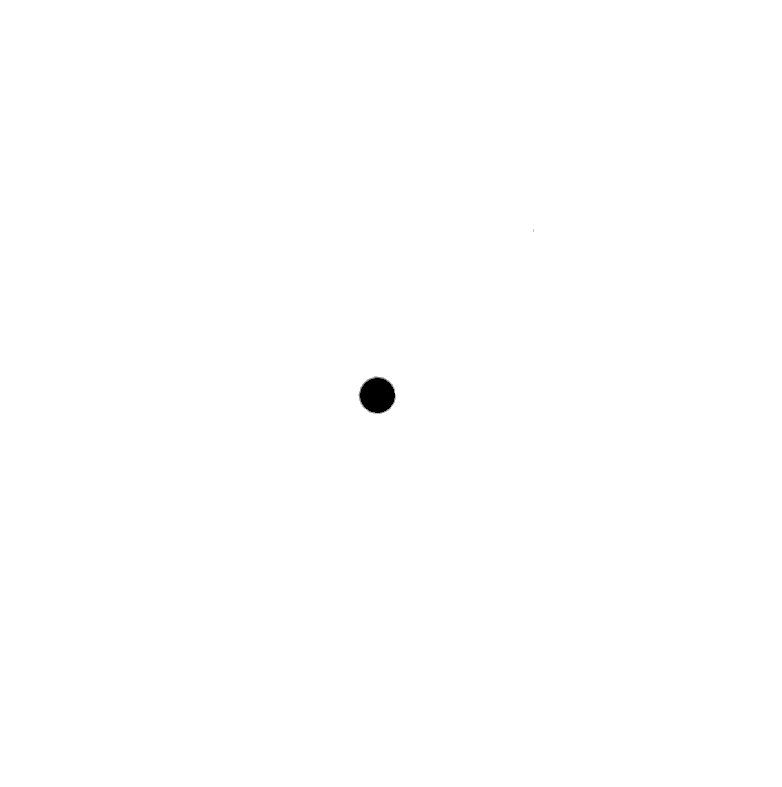 Efficiency of reweighting process
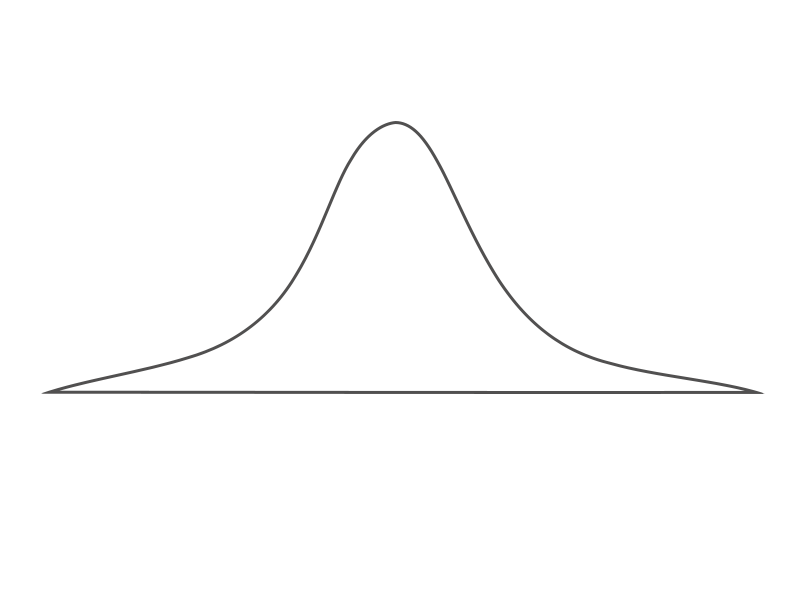 Low efficiency
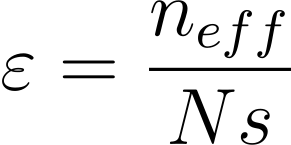 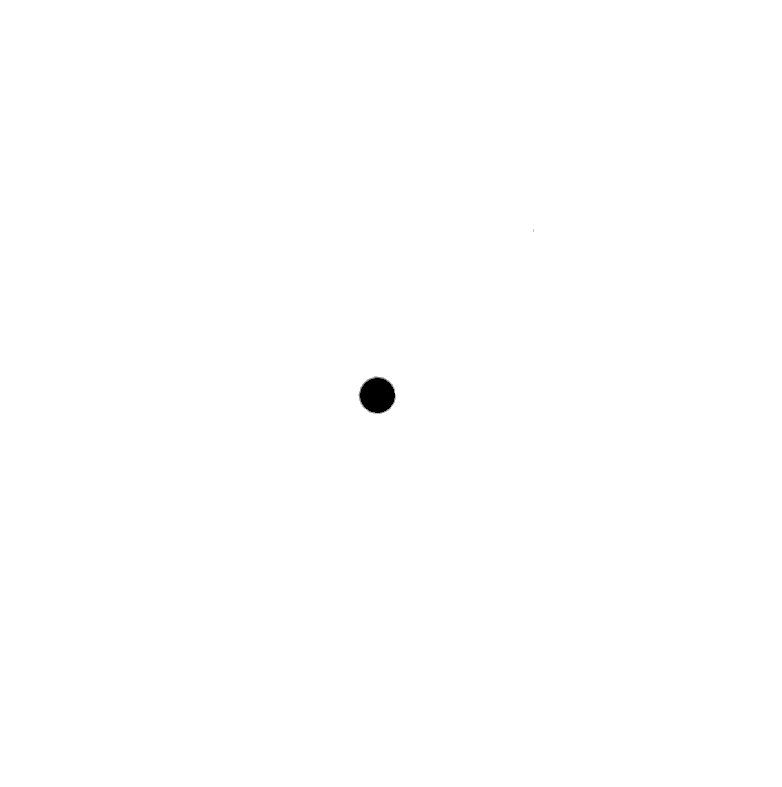 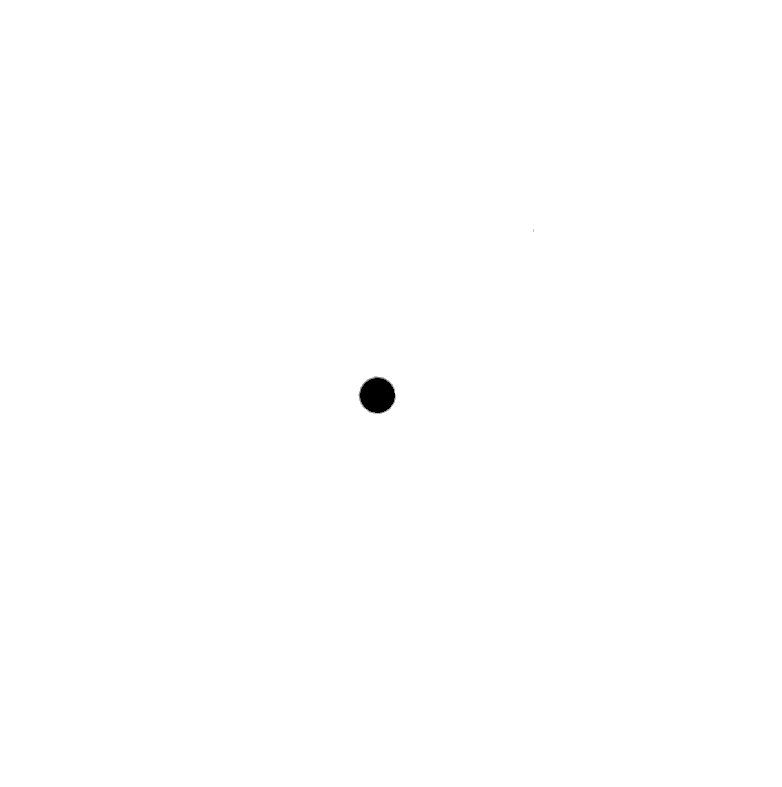 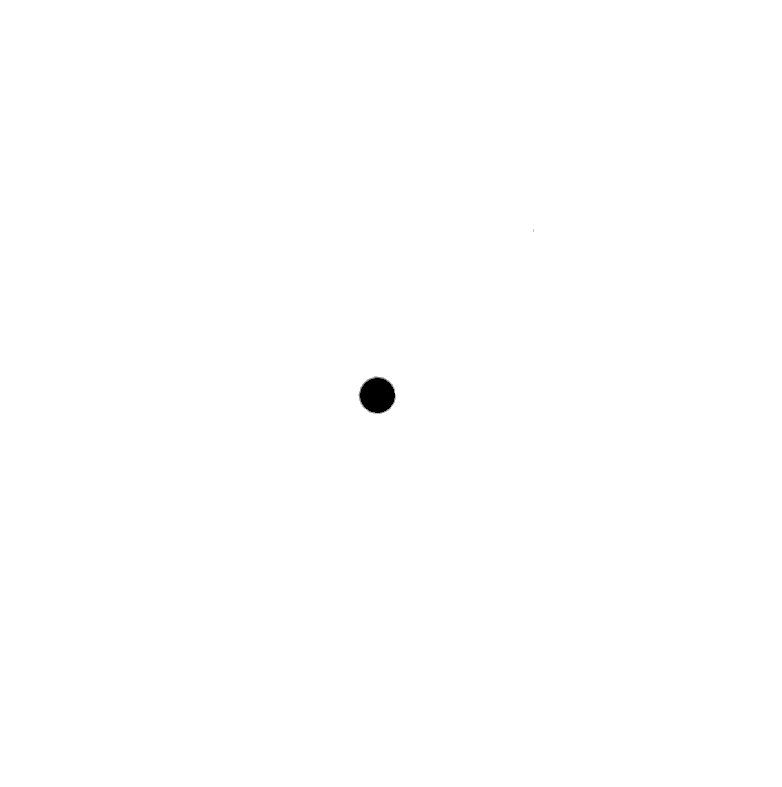 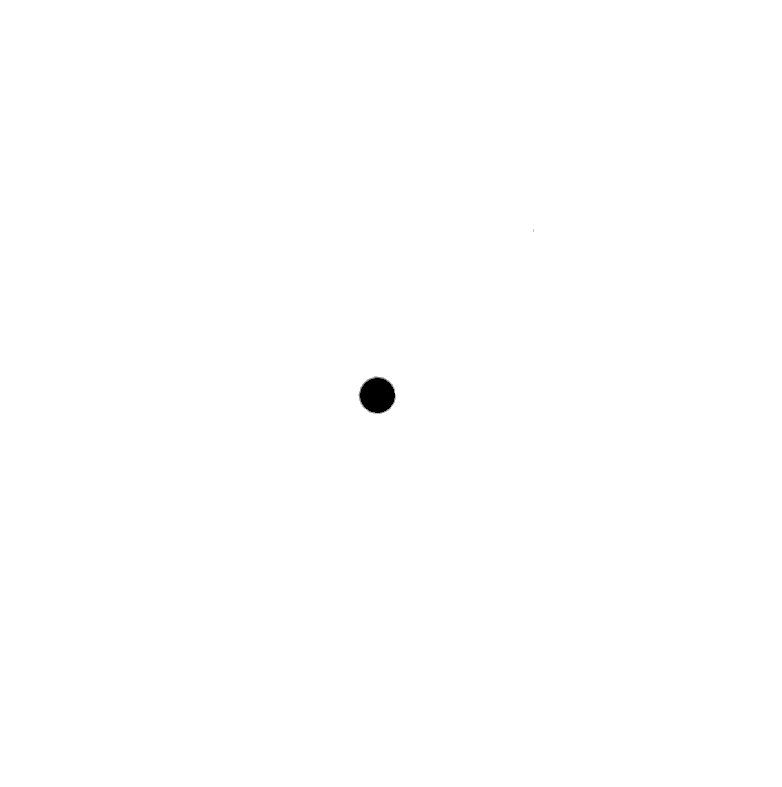 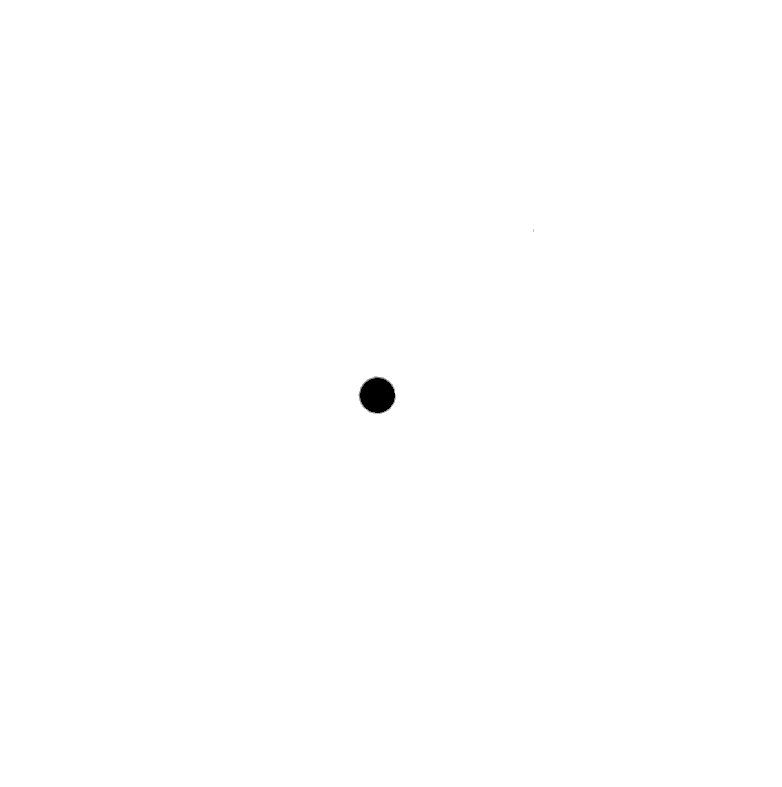 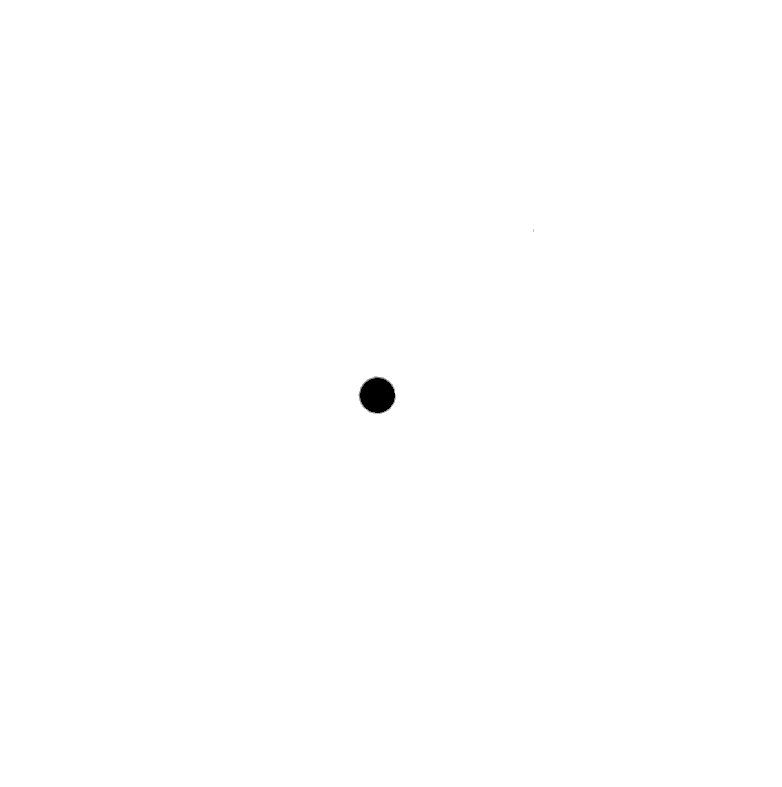 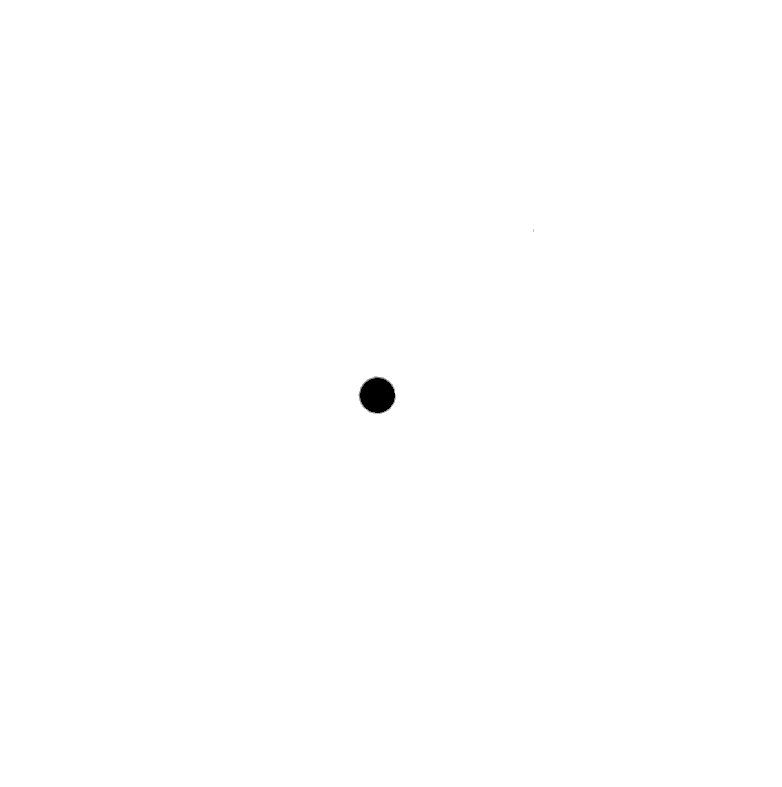 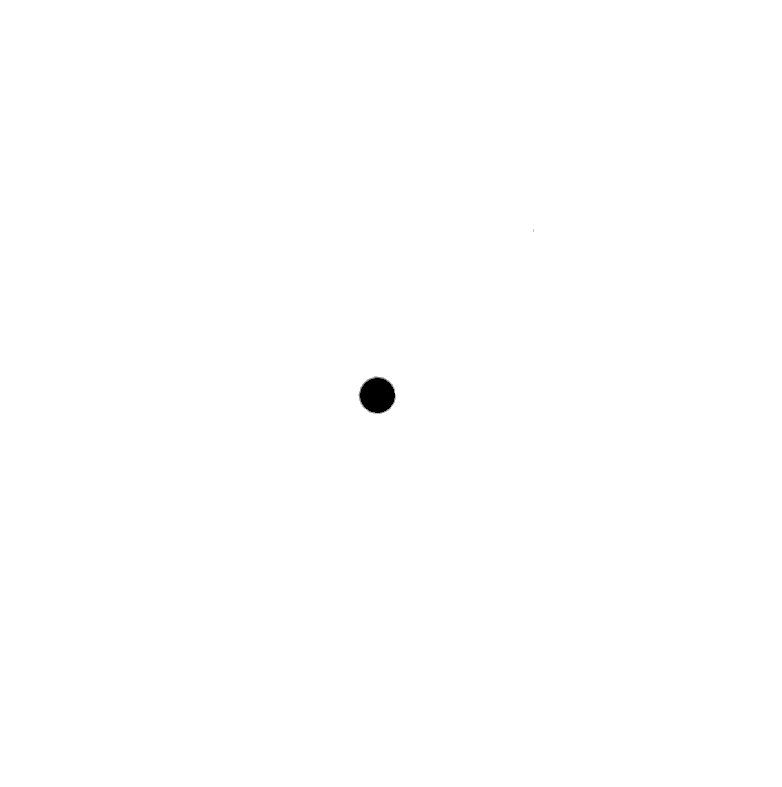 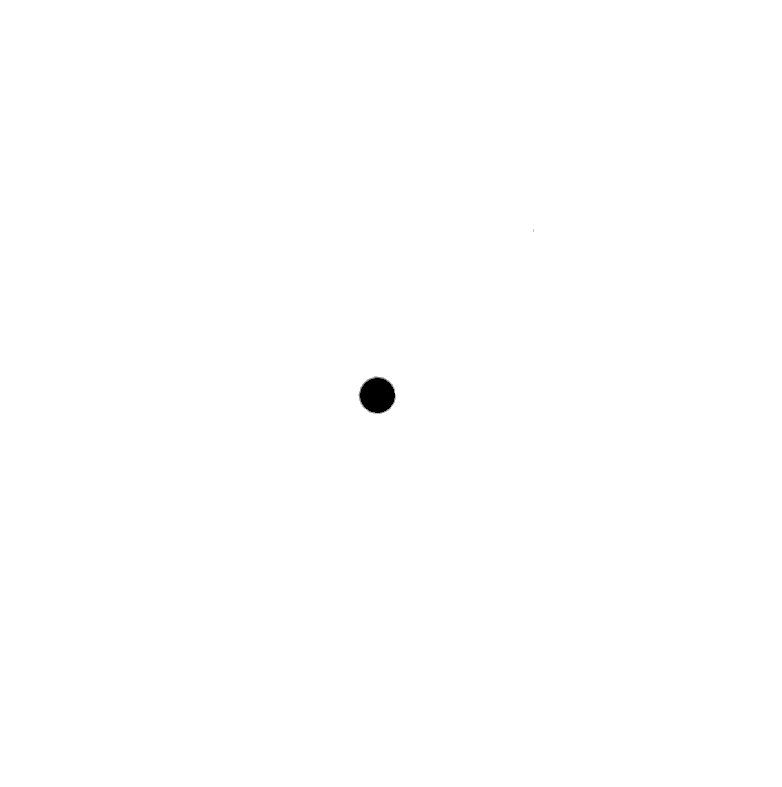 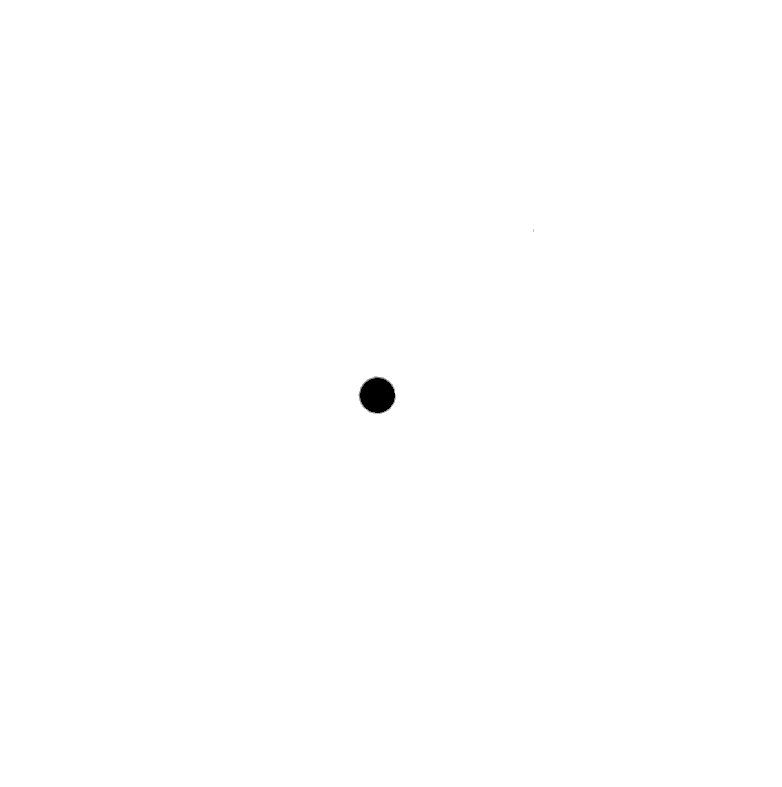 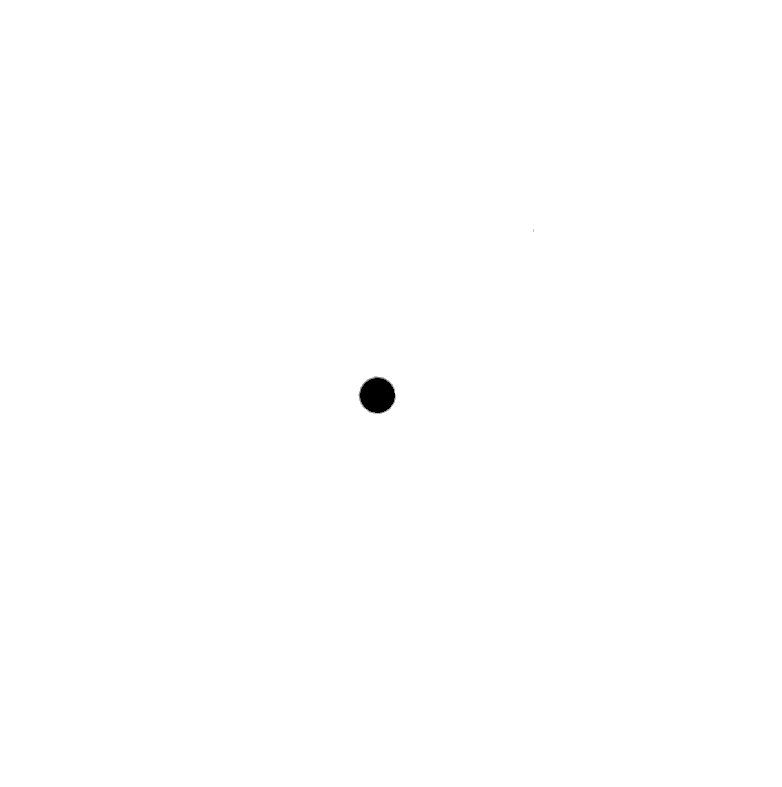 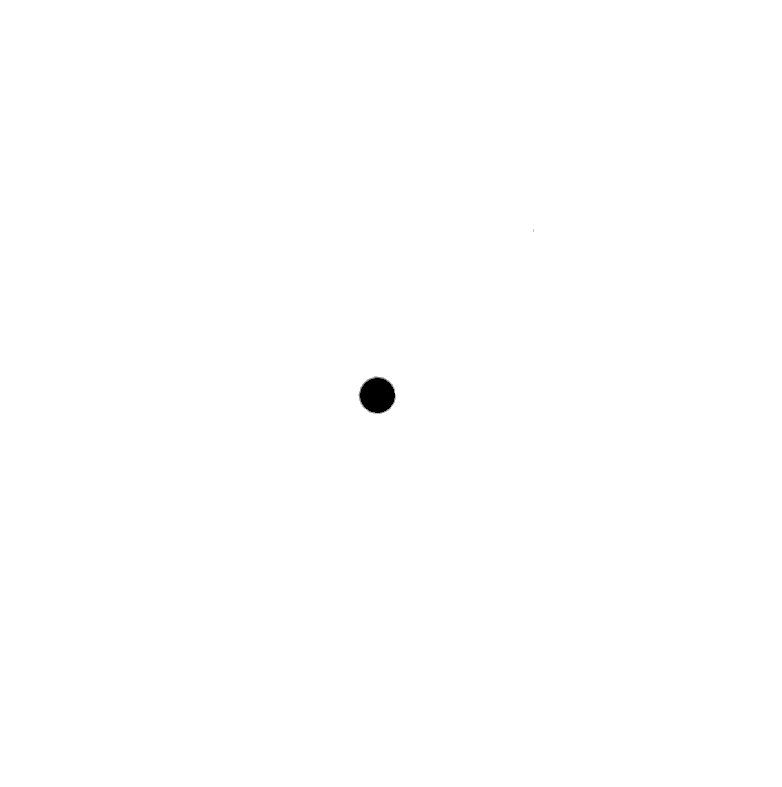 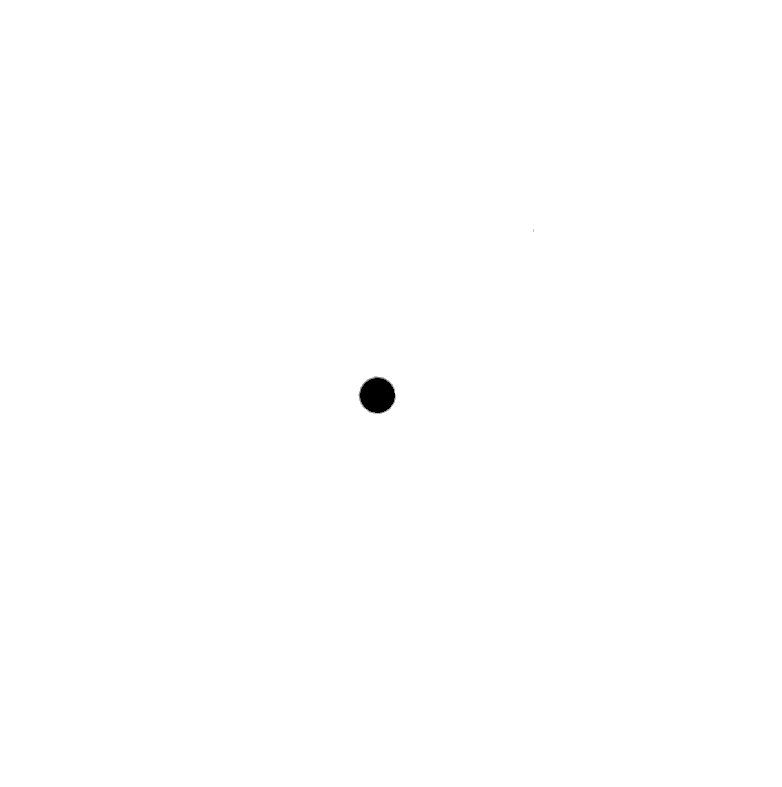 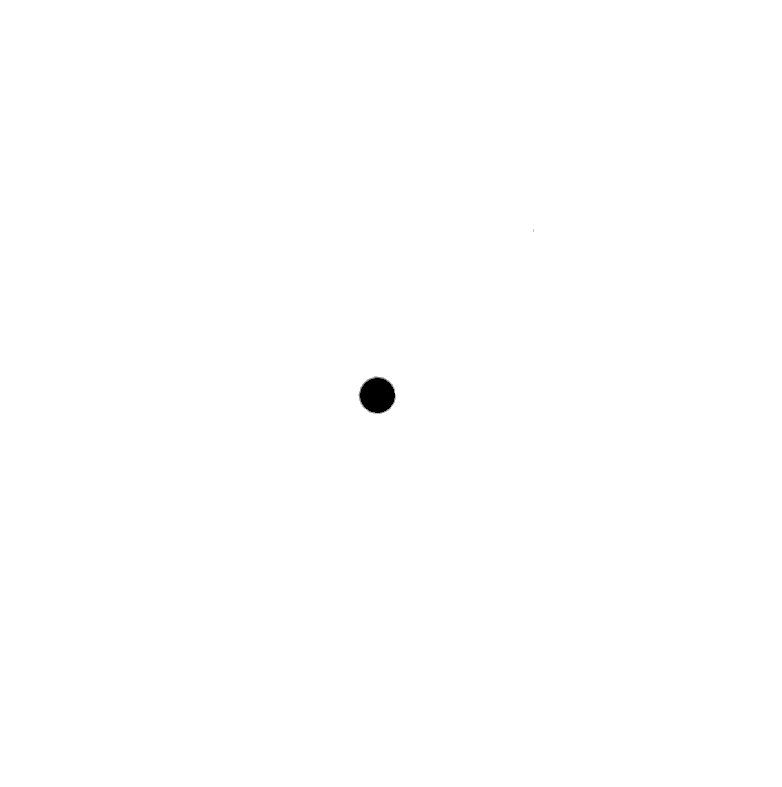 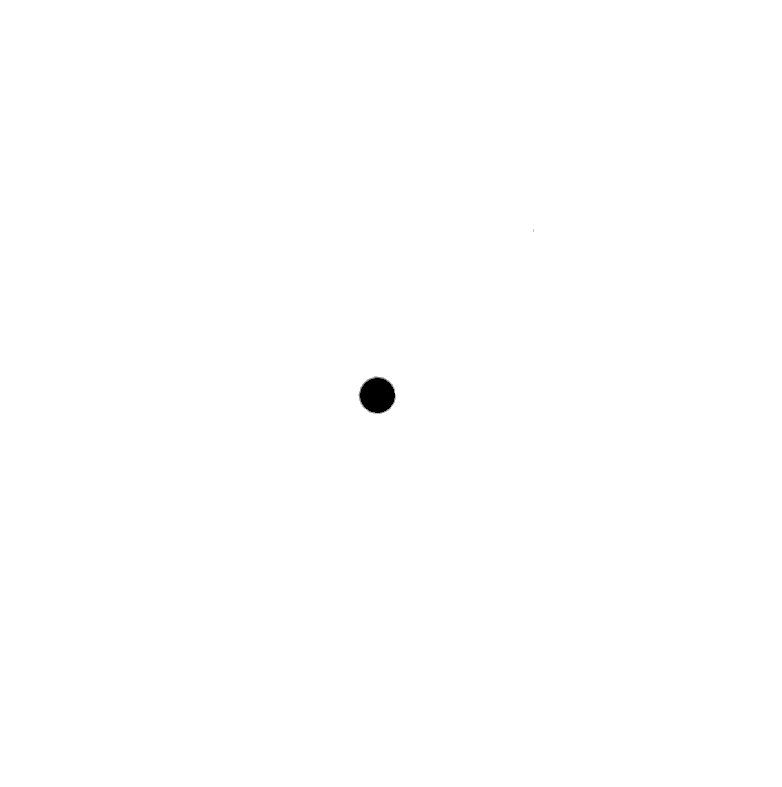 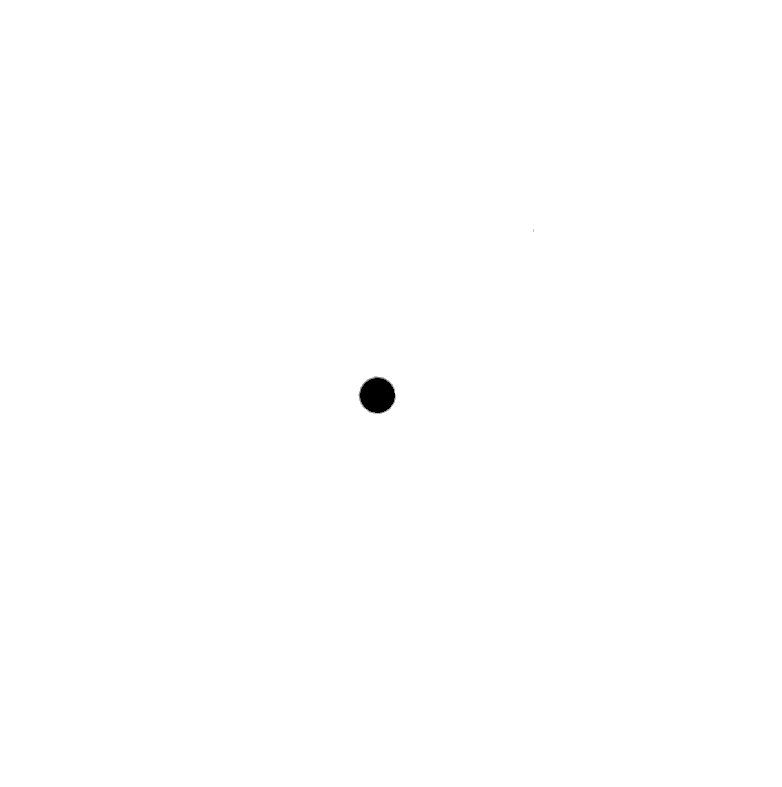 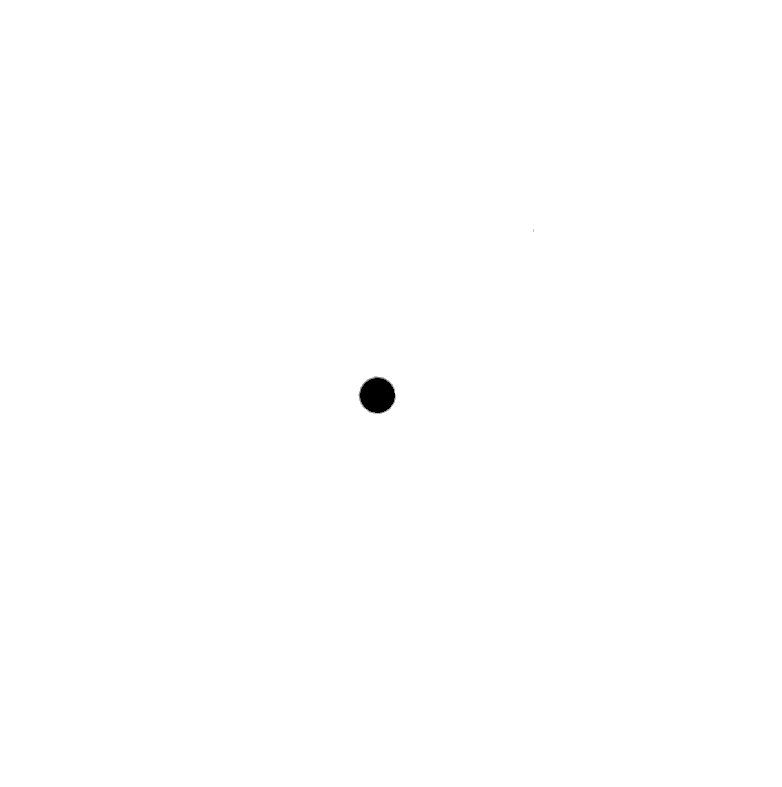 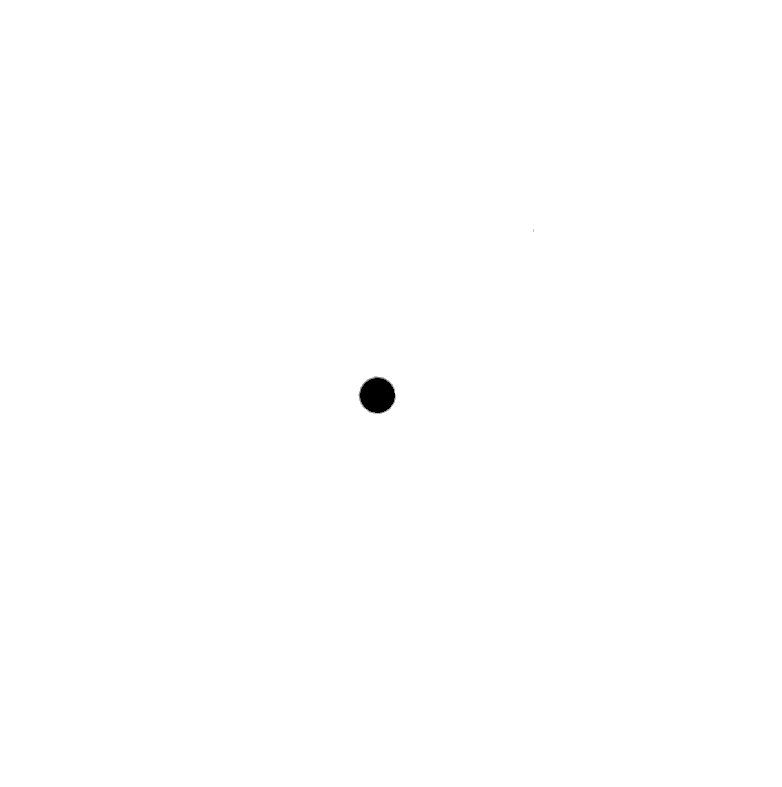 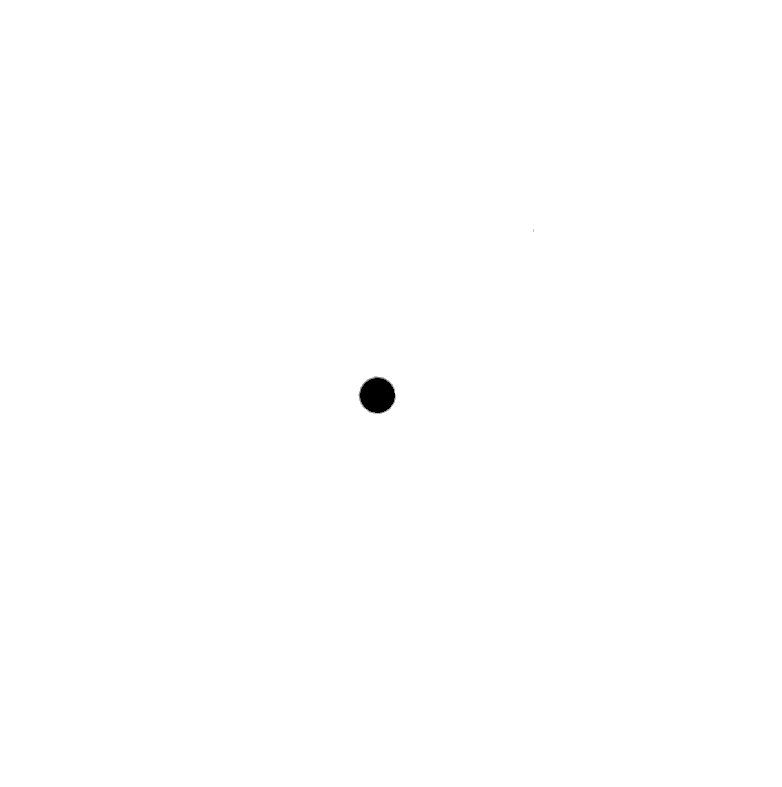 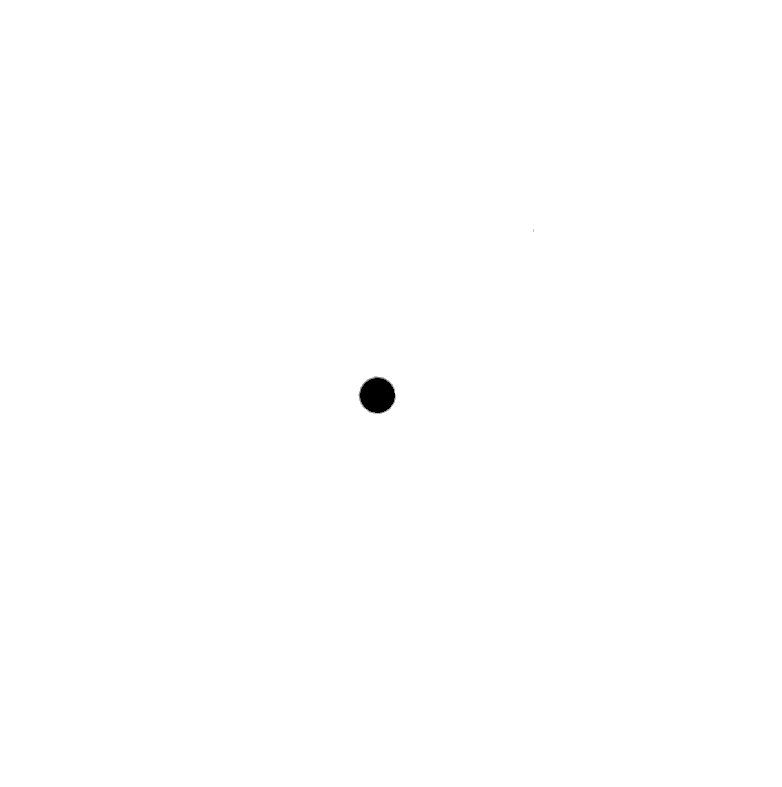 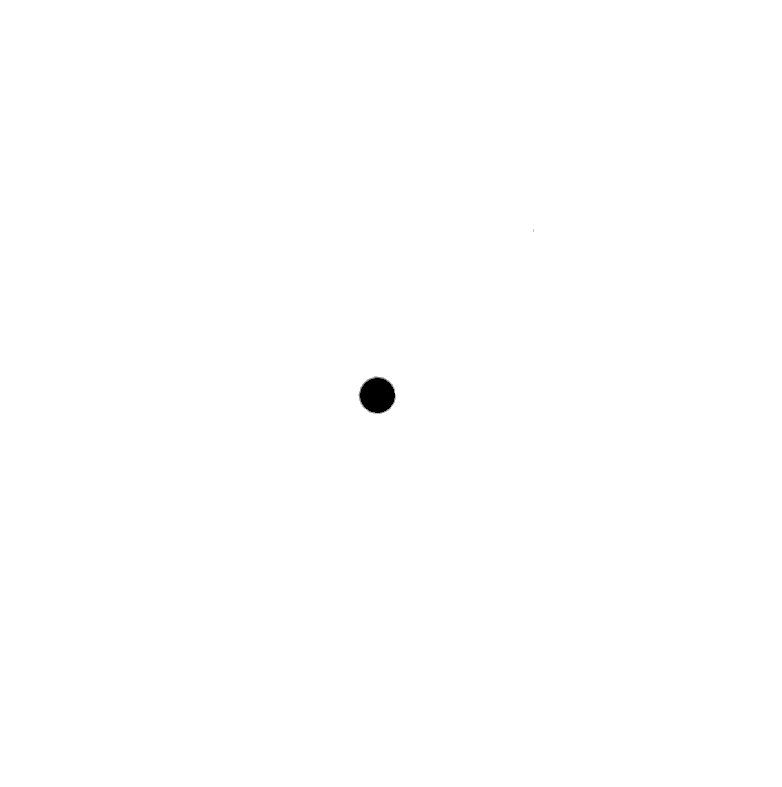 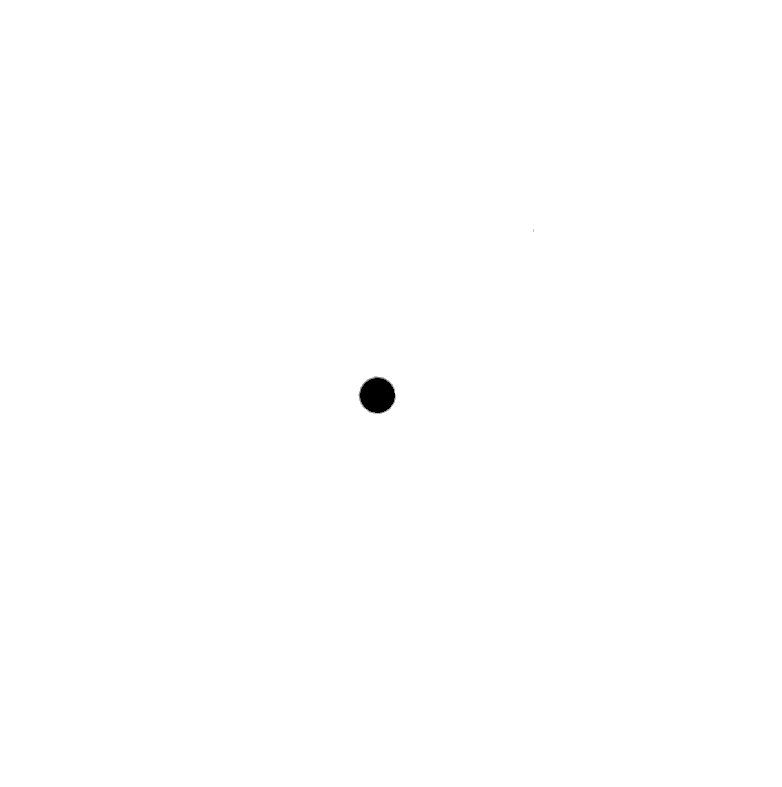 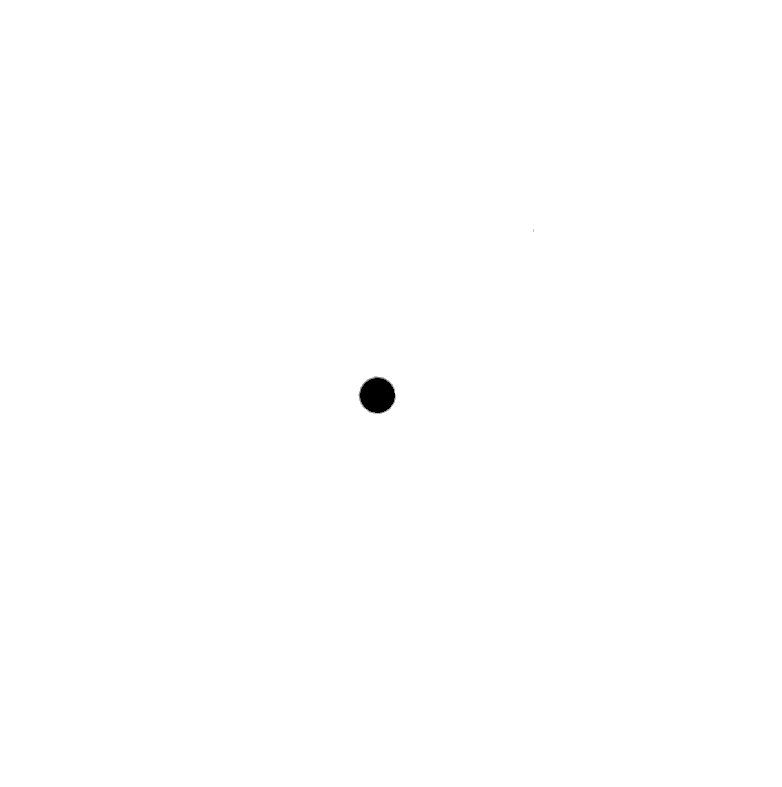 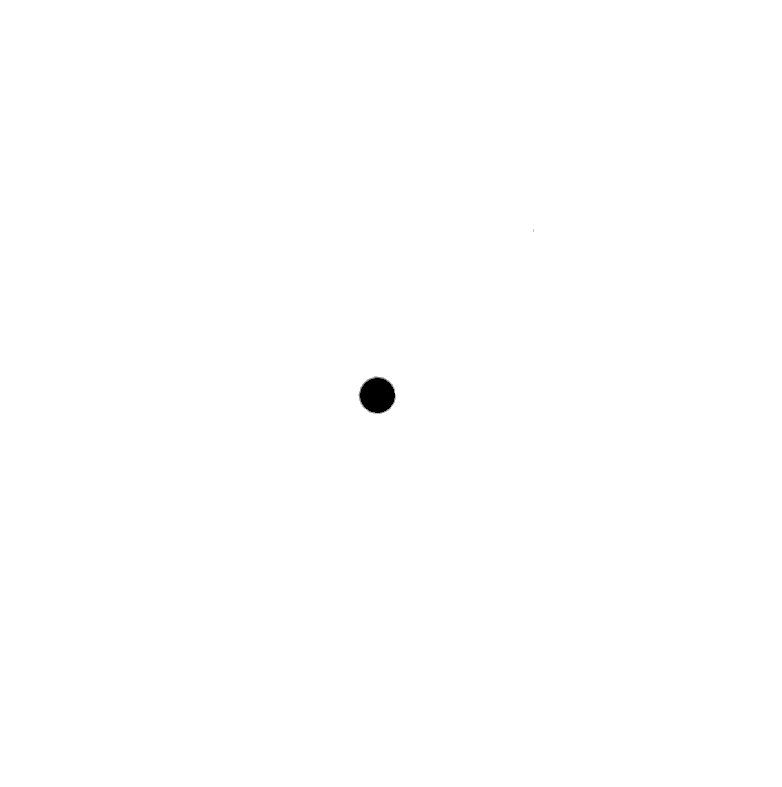 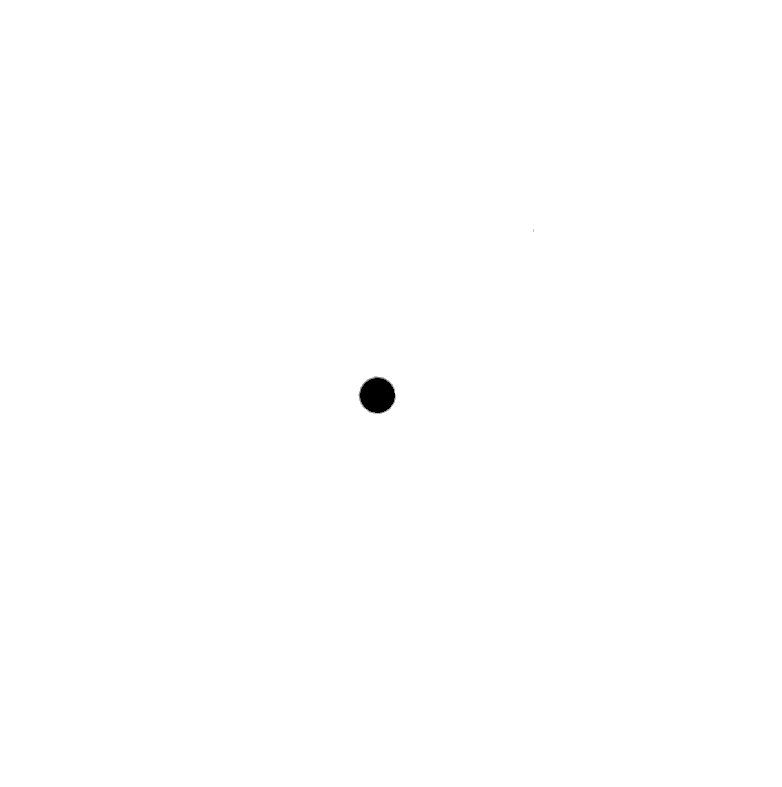 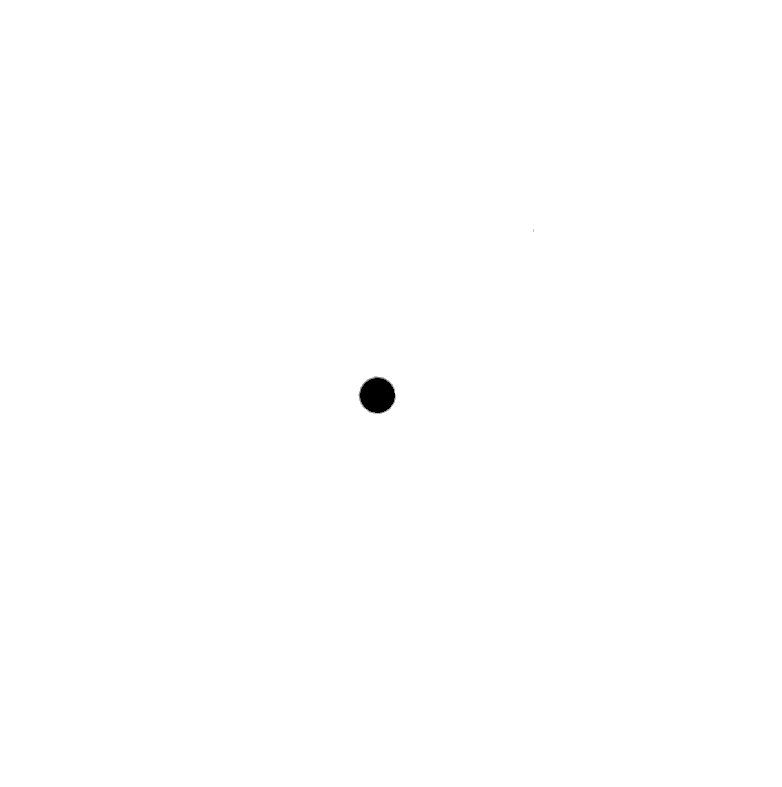 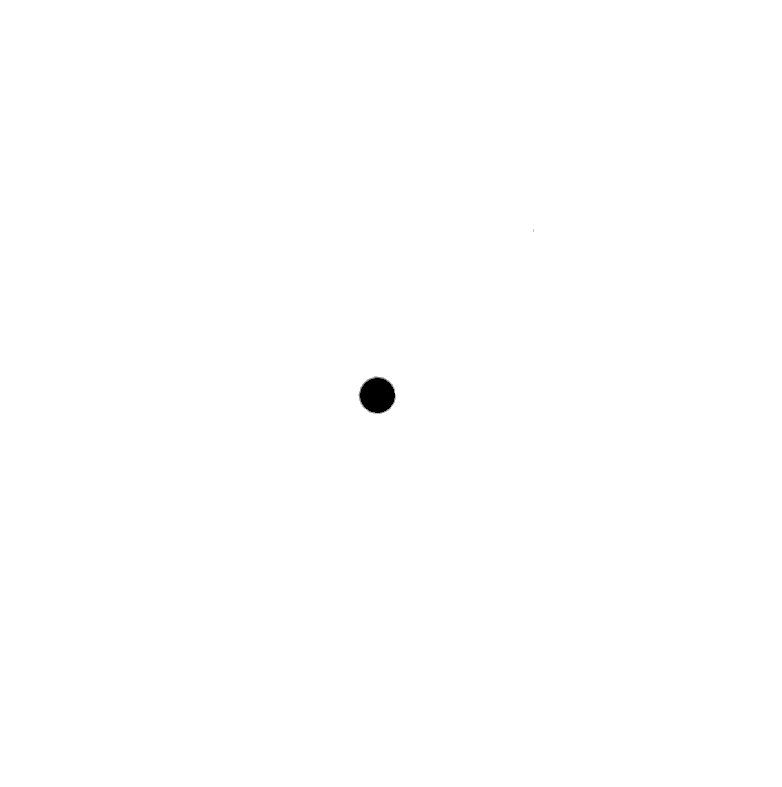 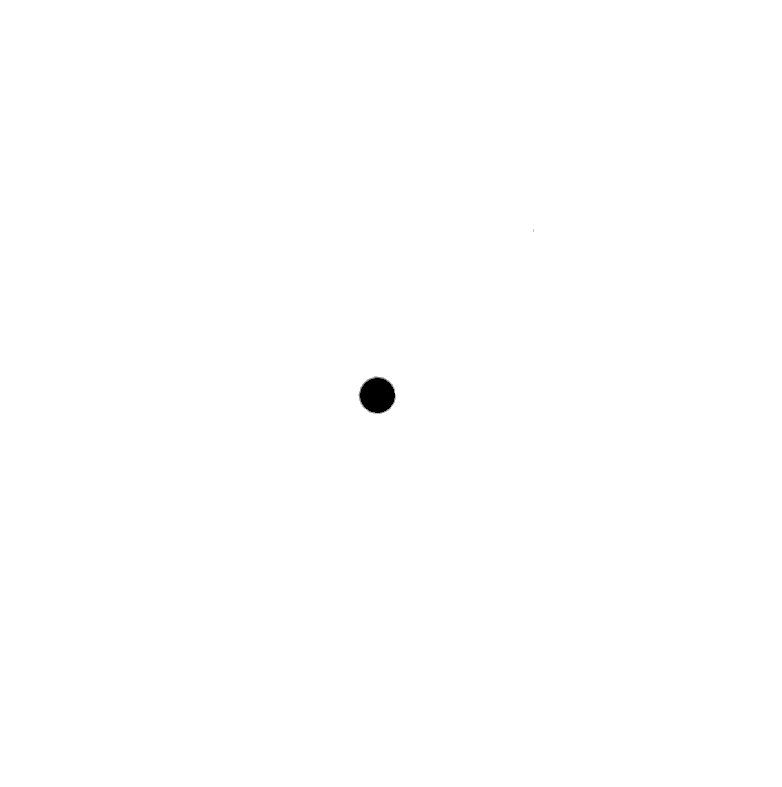 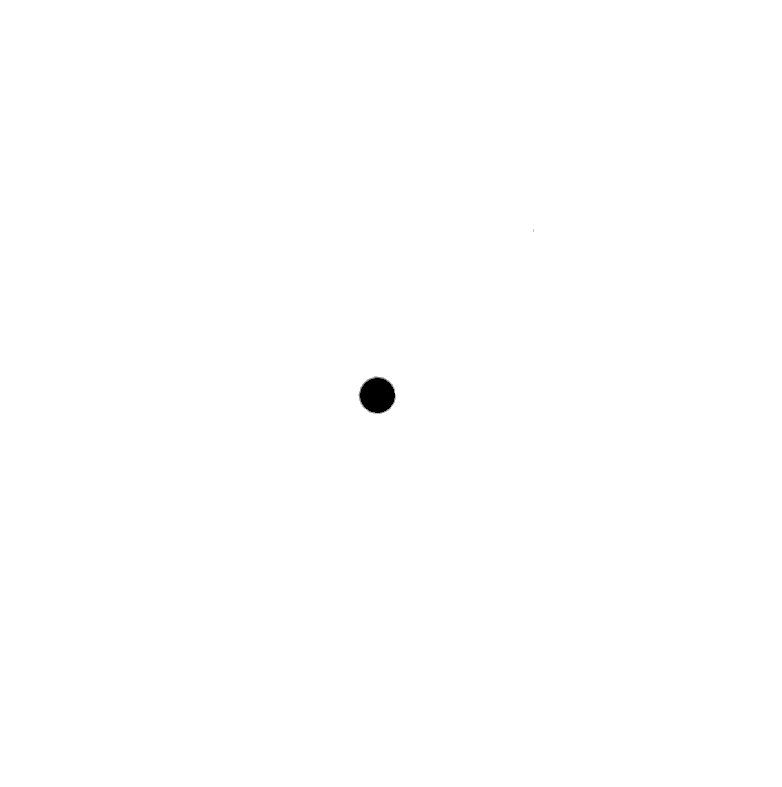 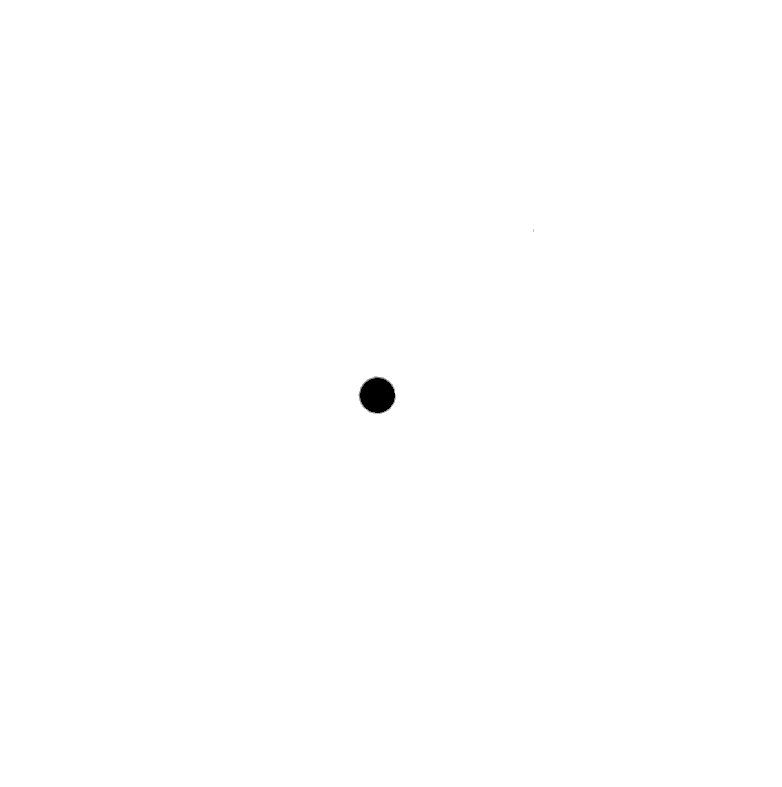 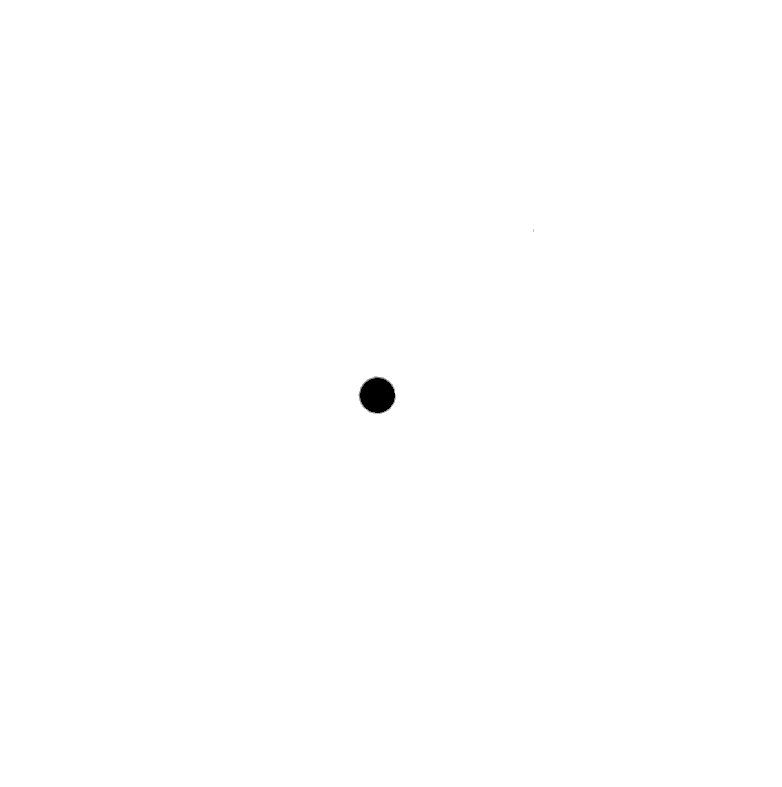 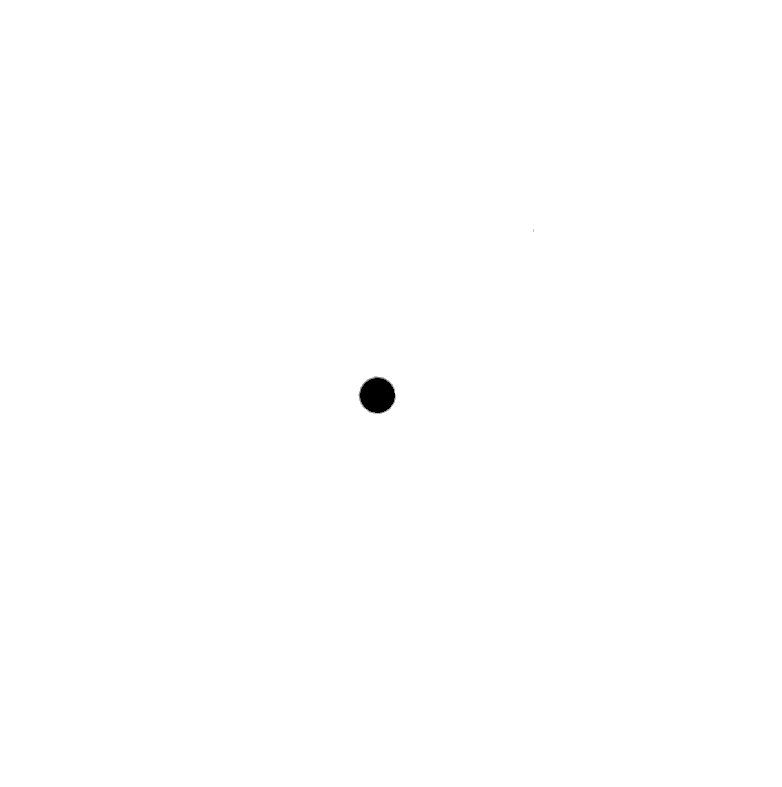 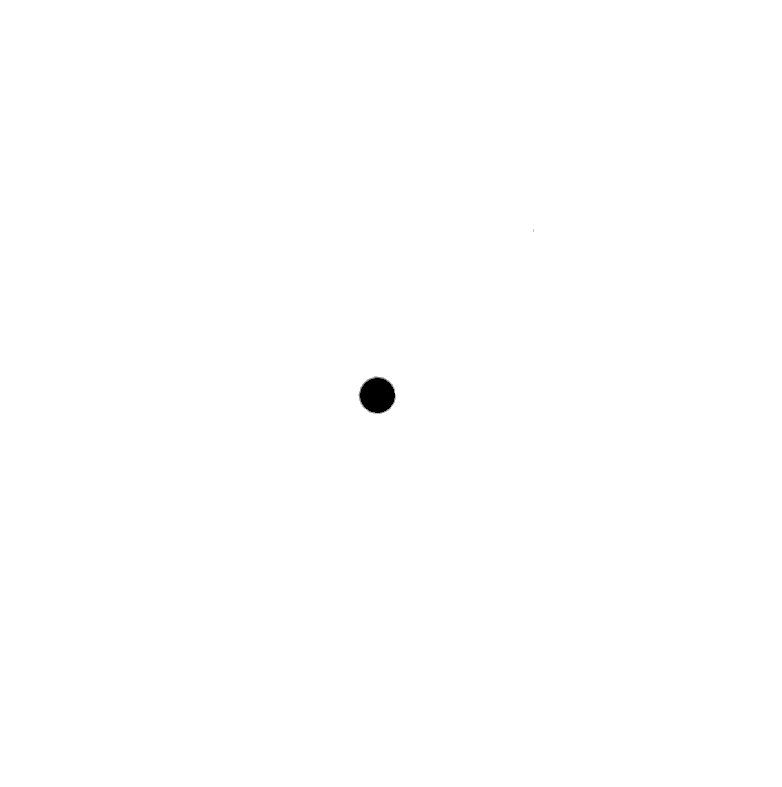 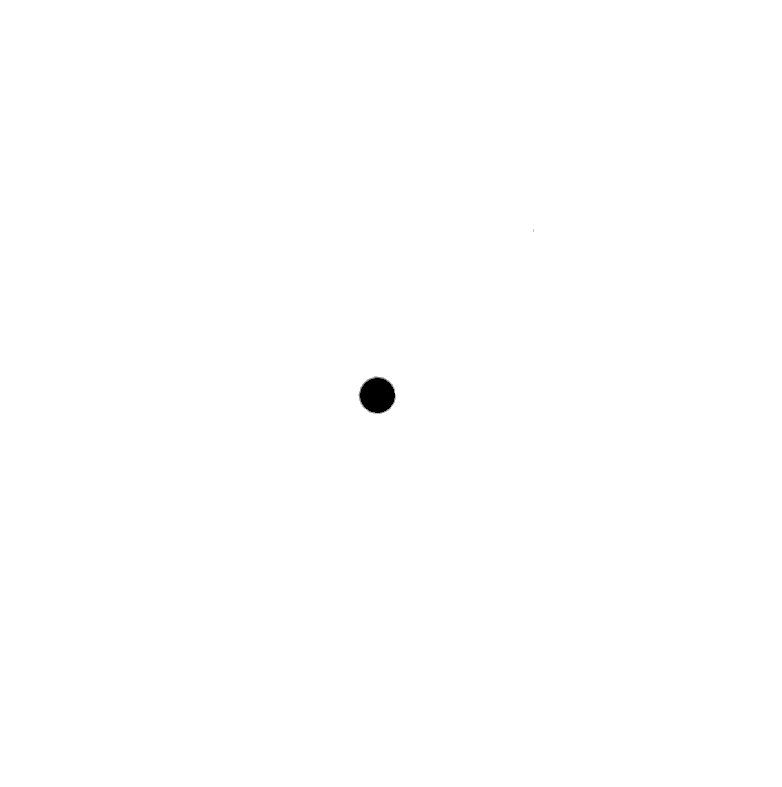 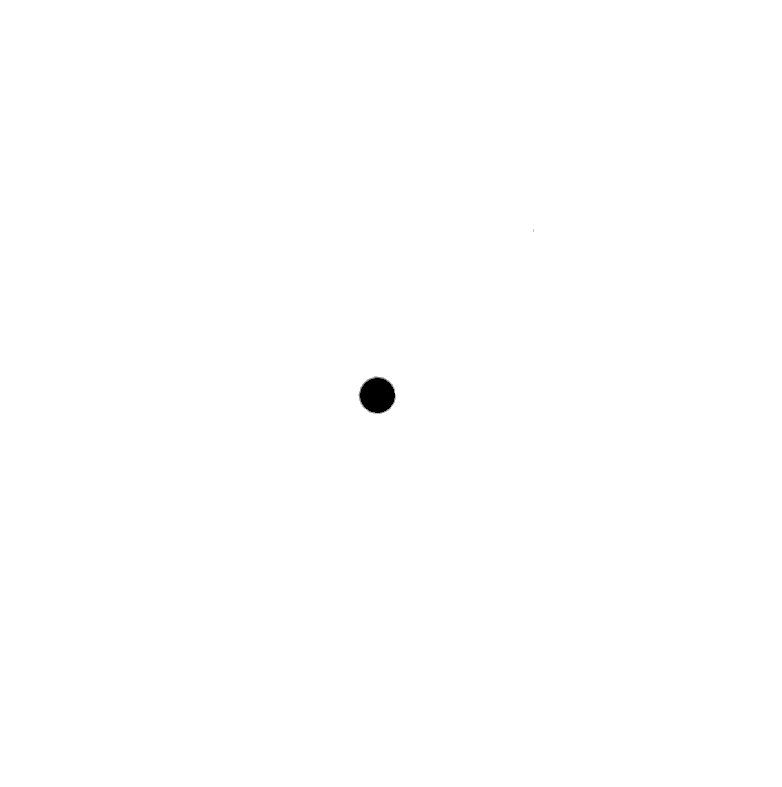 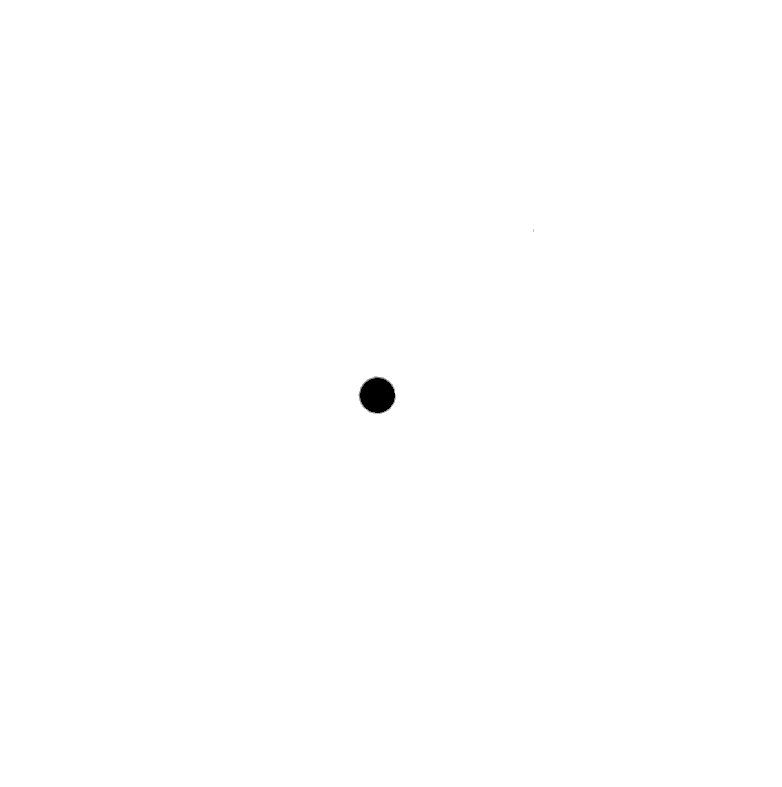 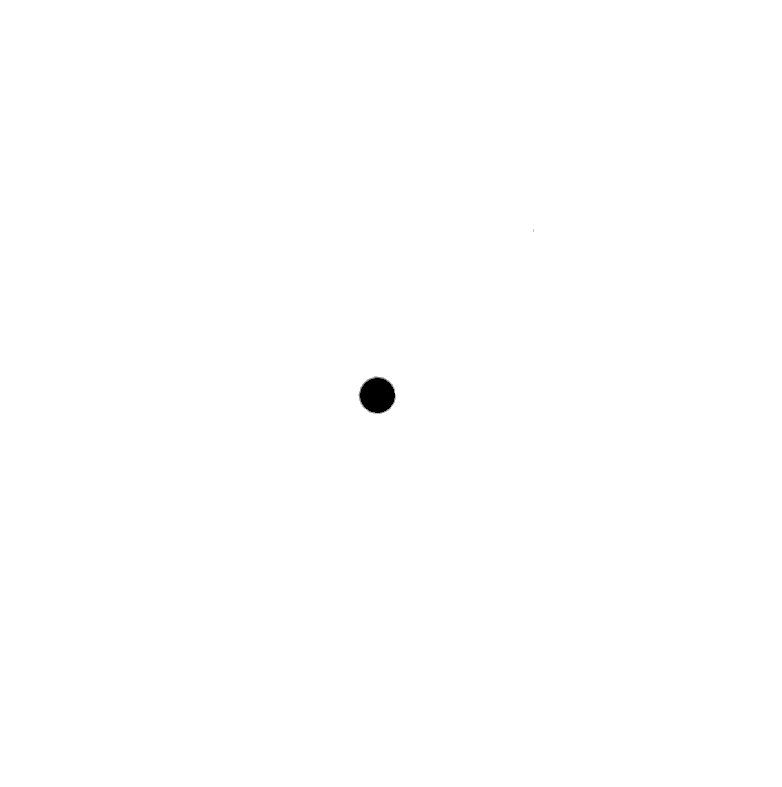 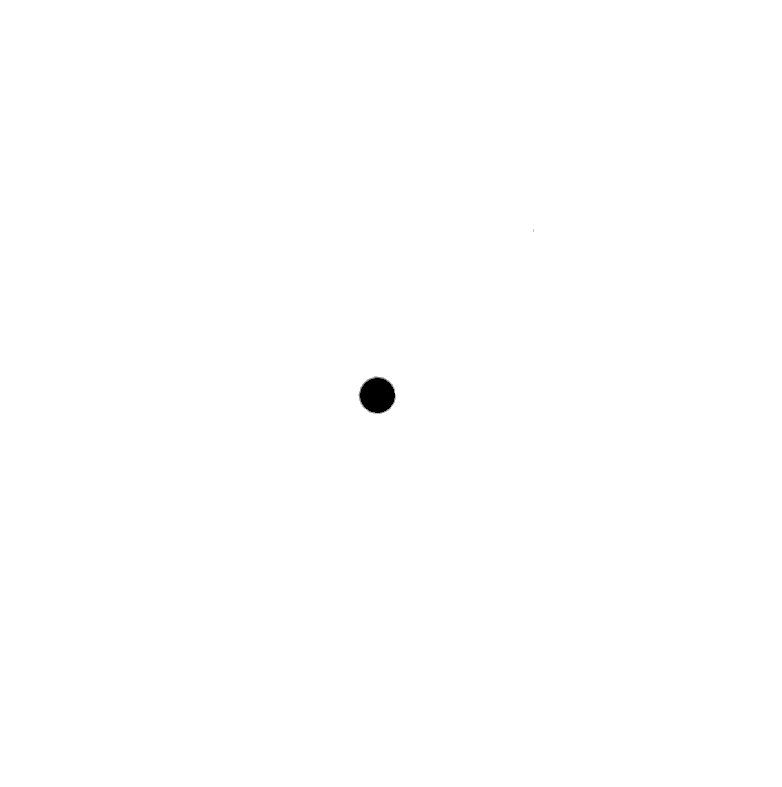 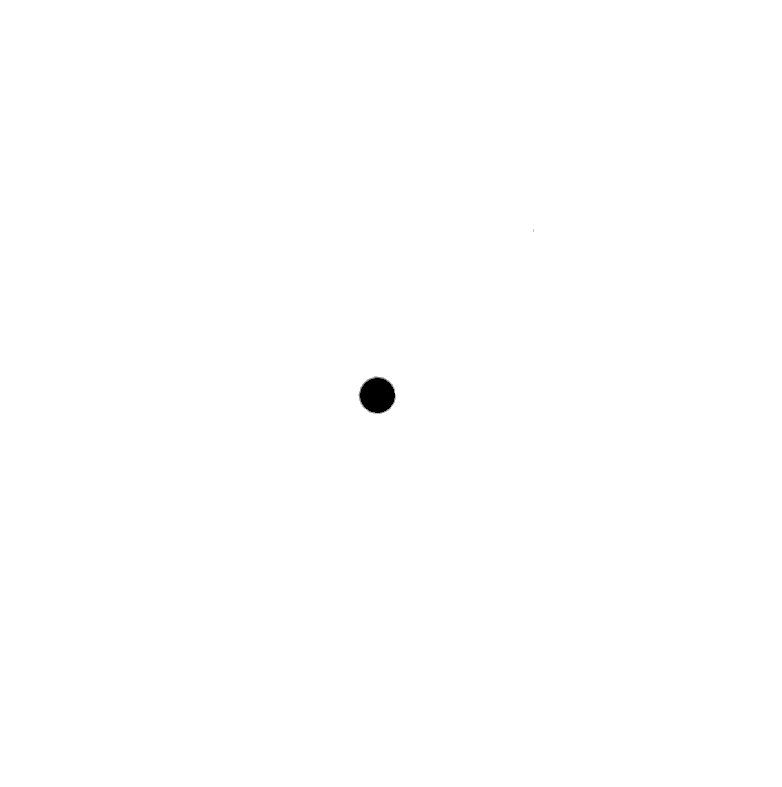 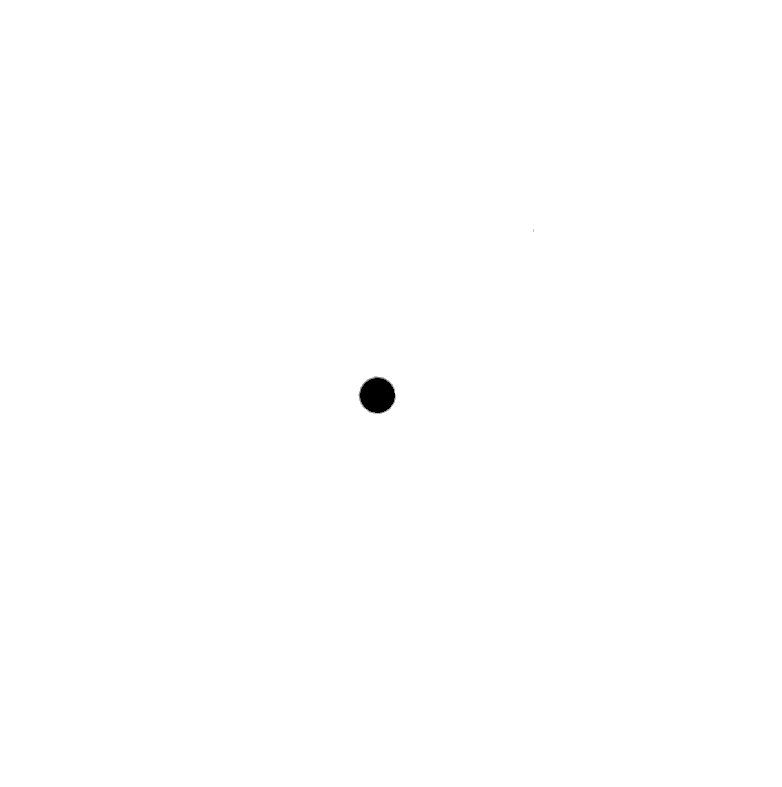 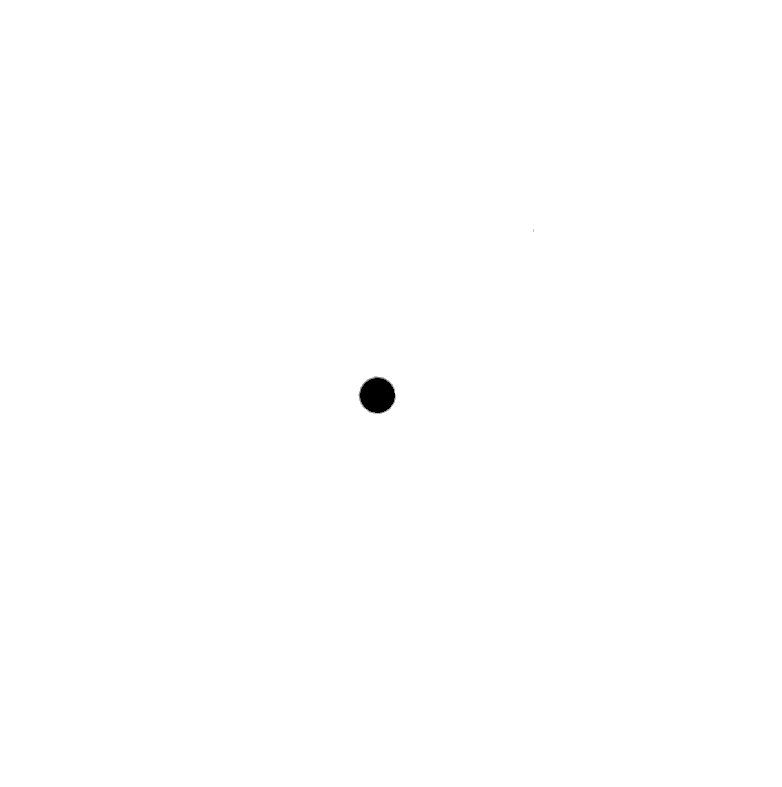 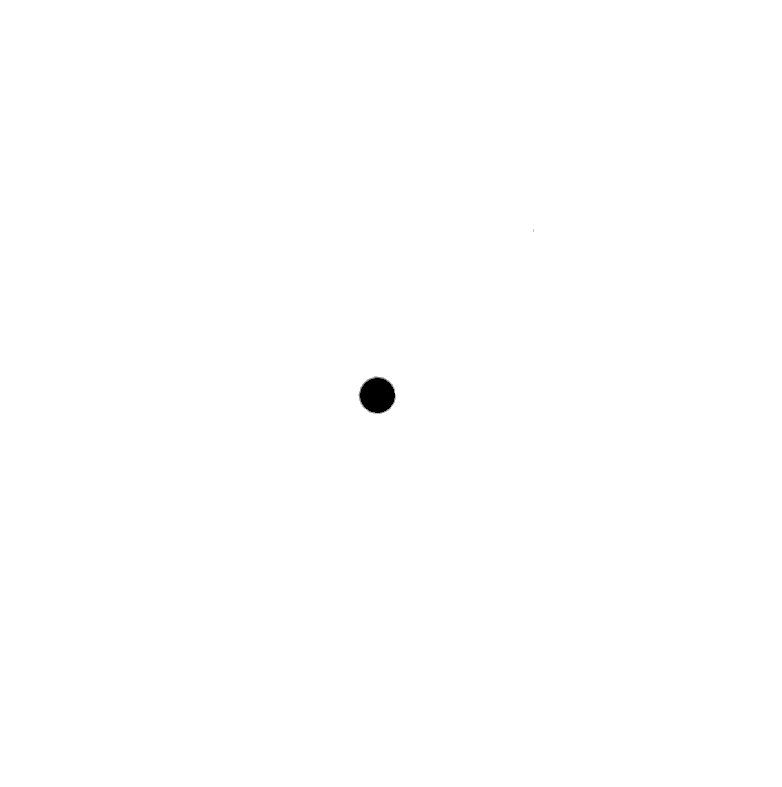 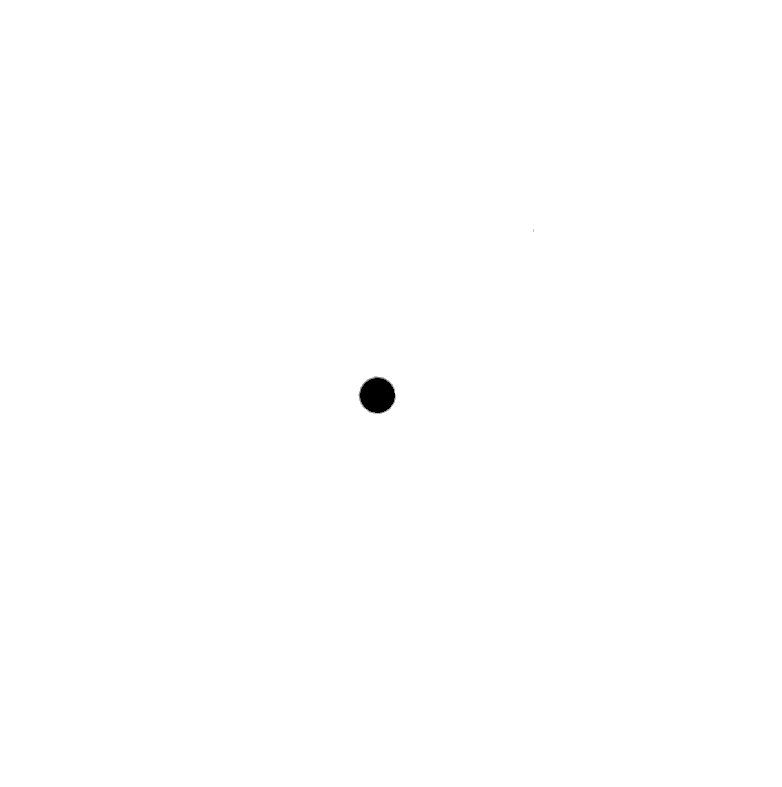 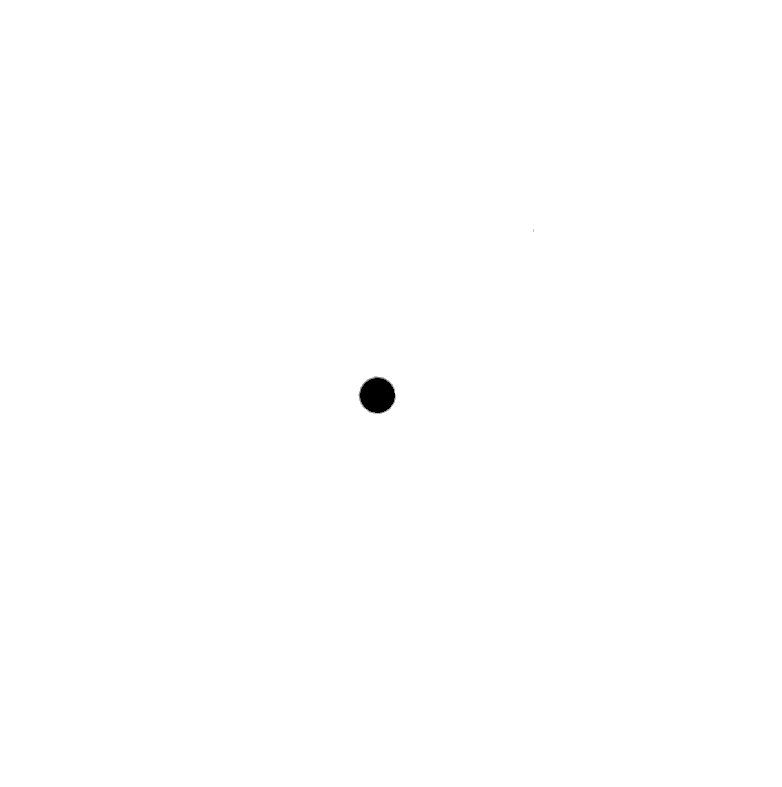 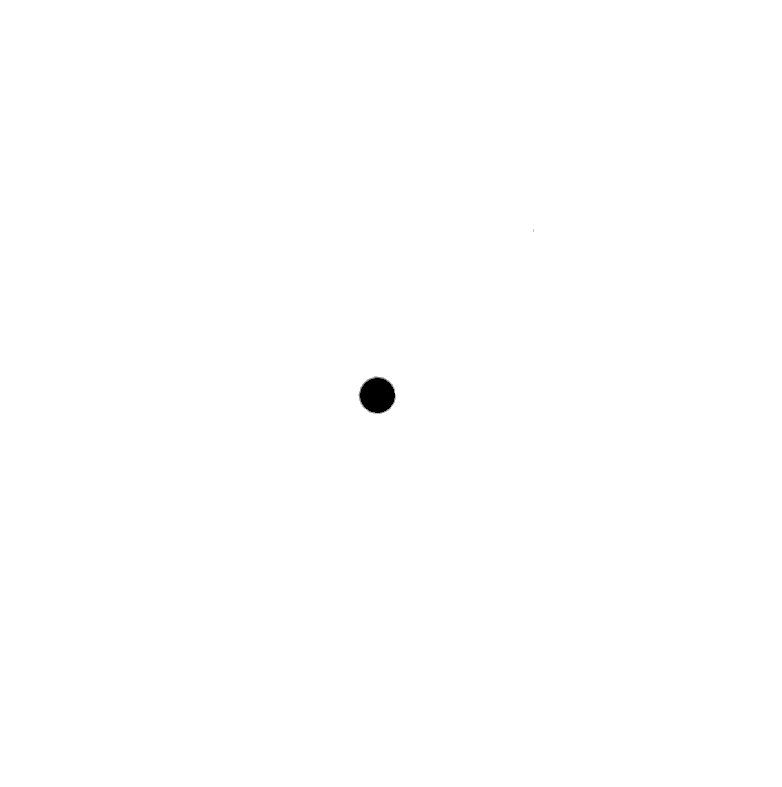 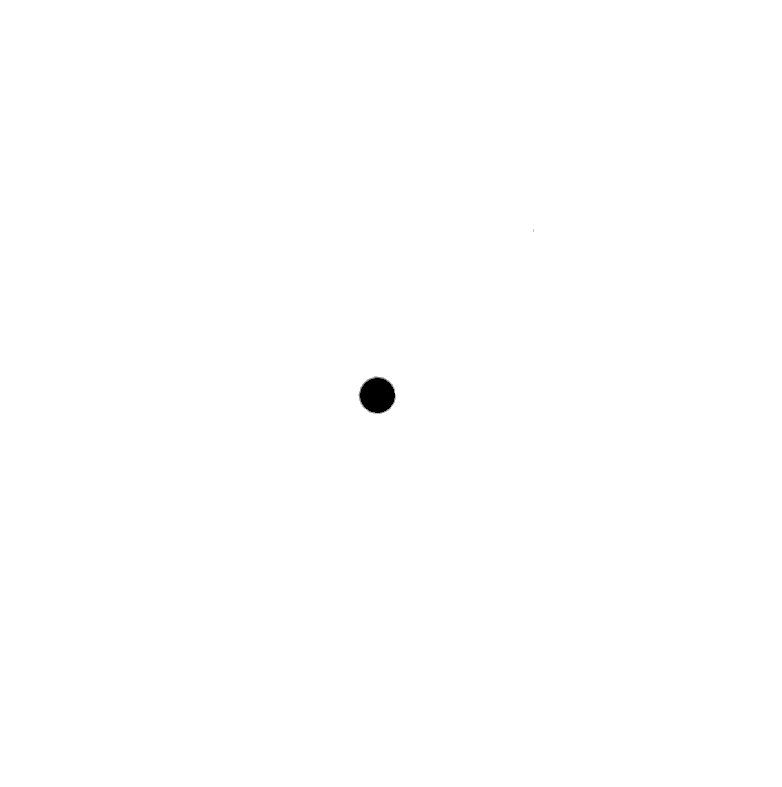 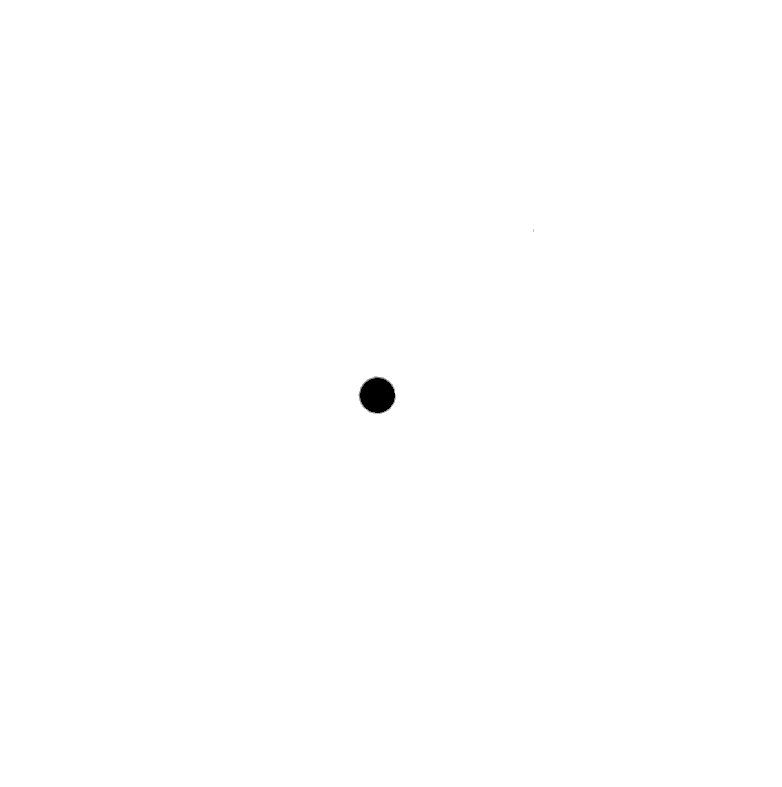 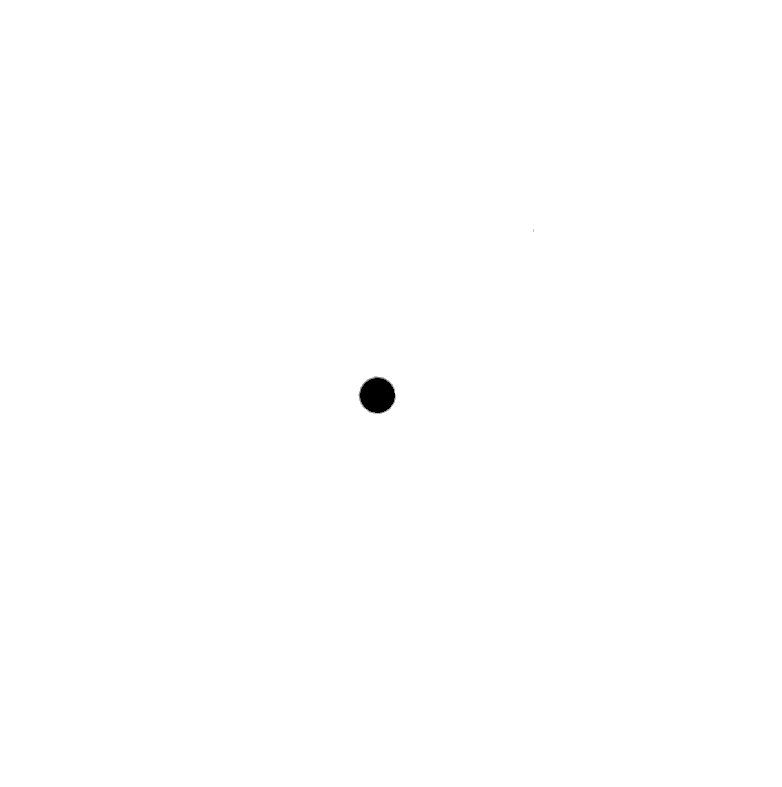 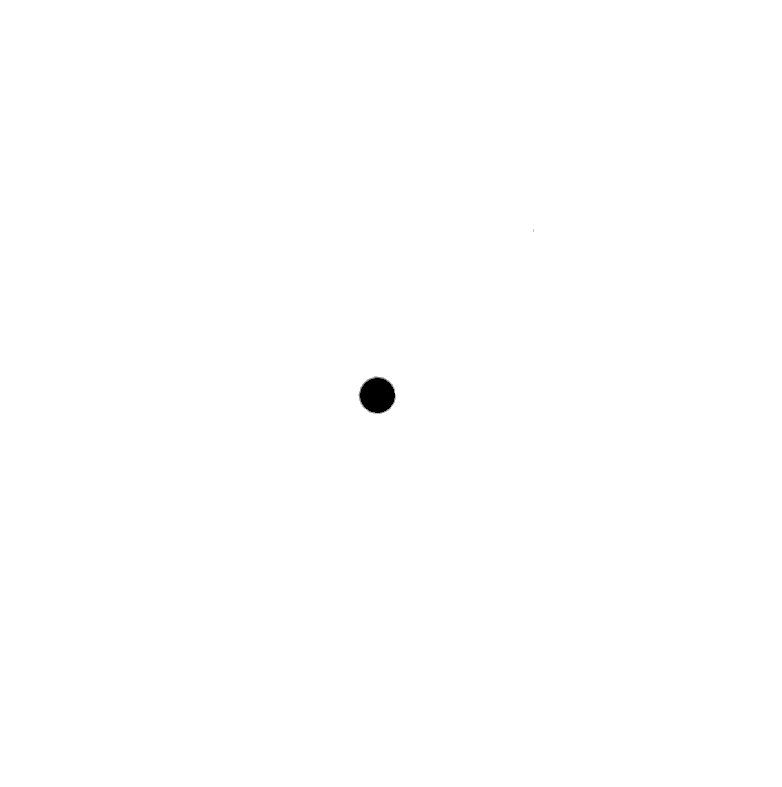 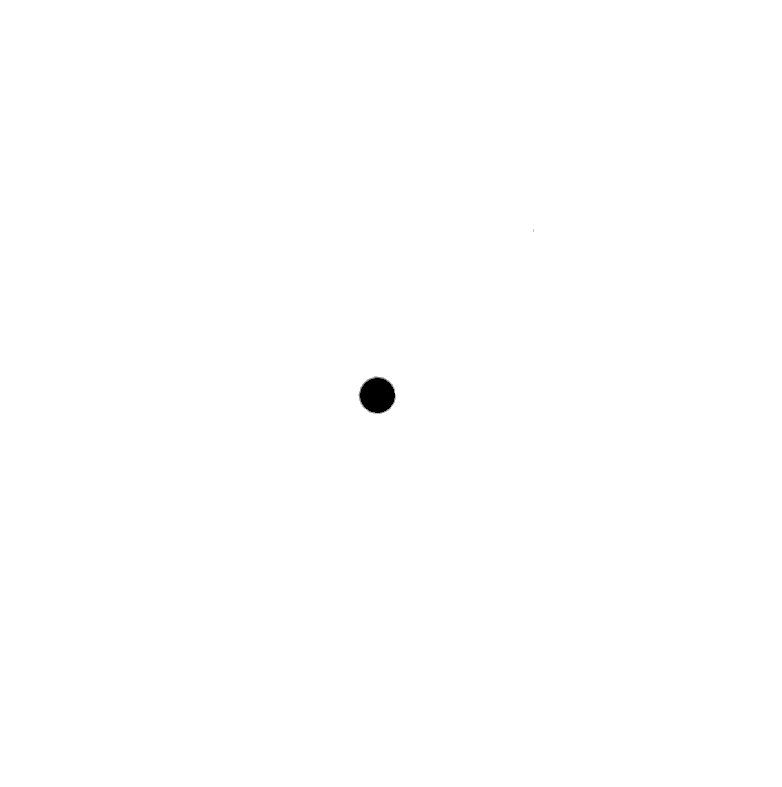 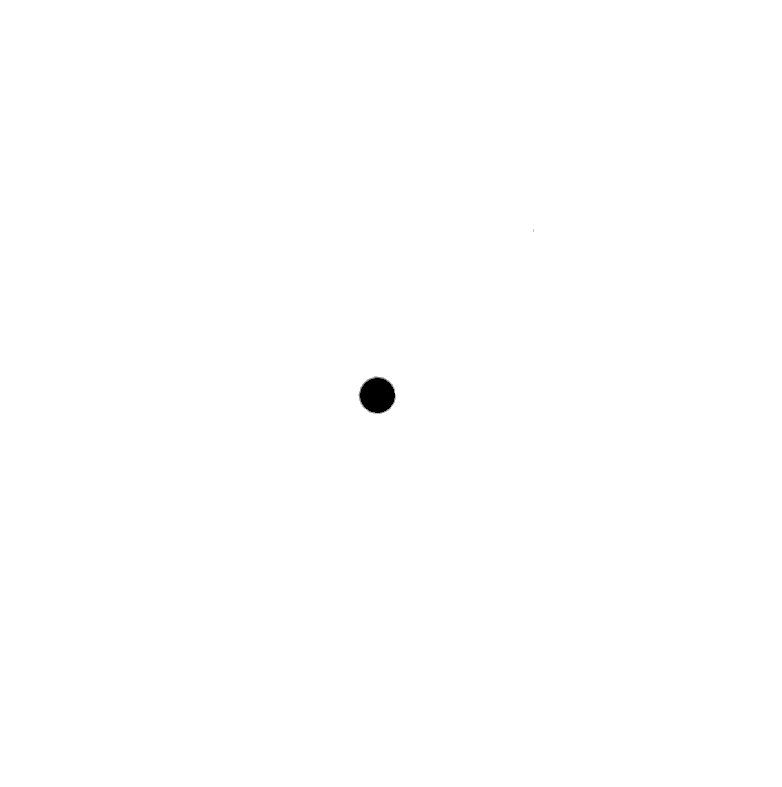 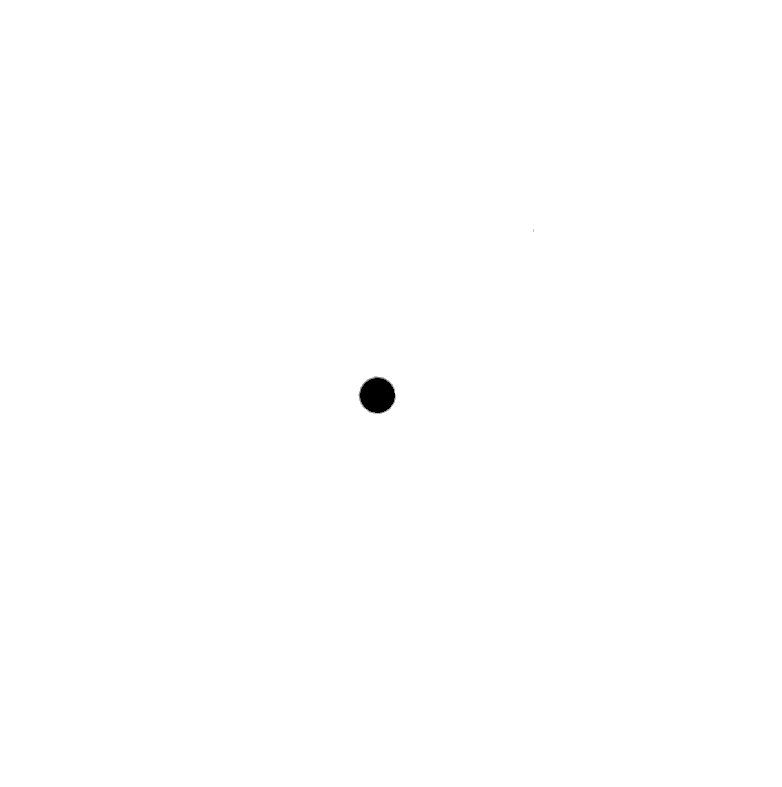 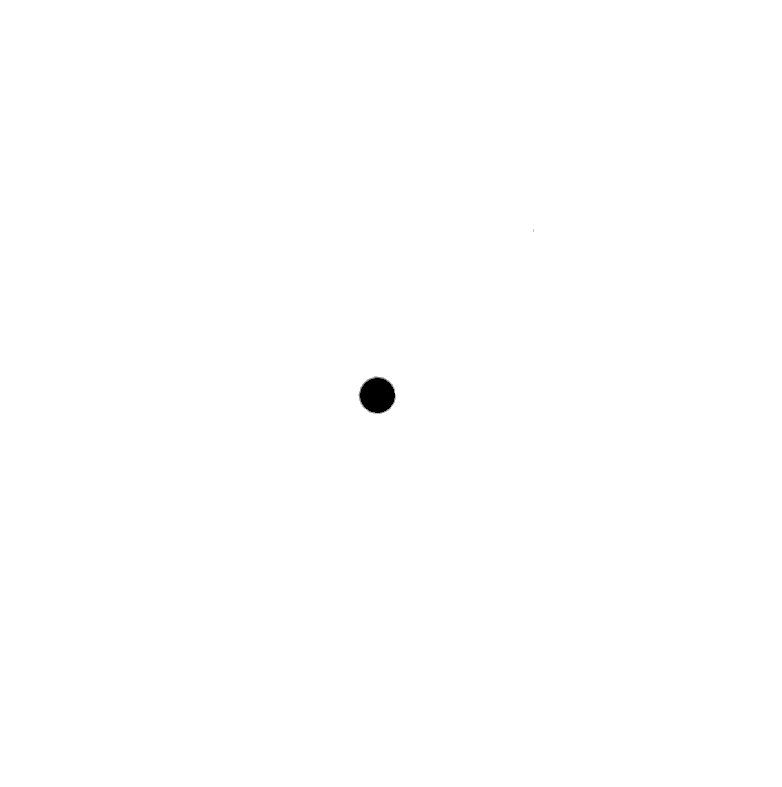 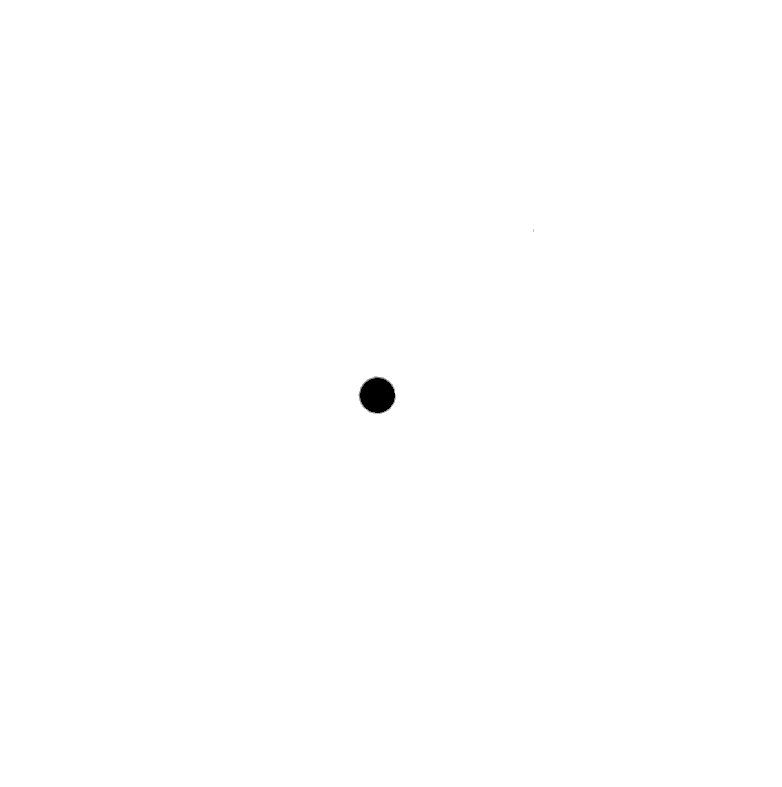 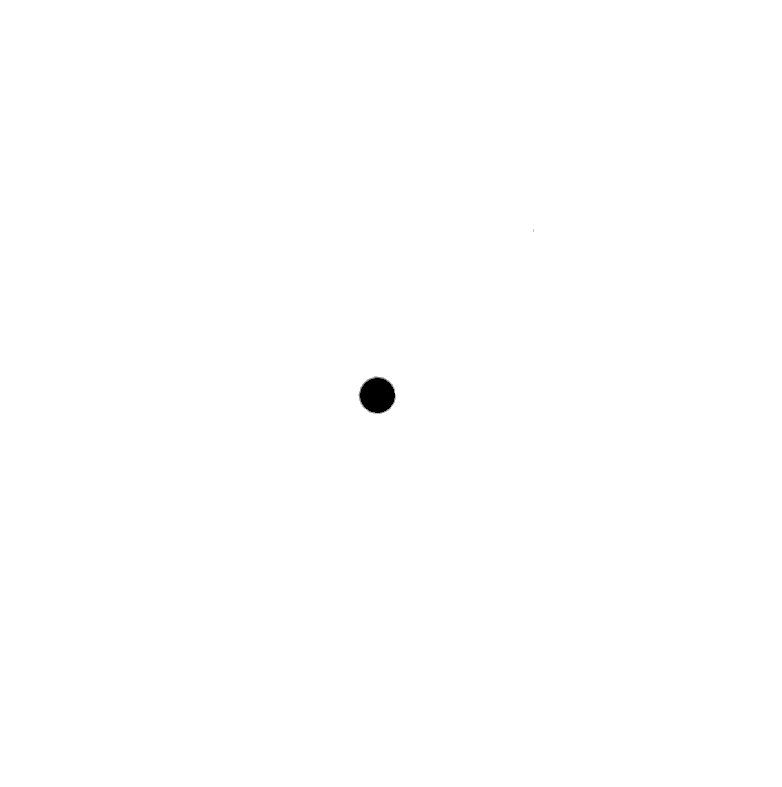 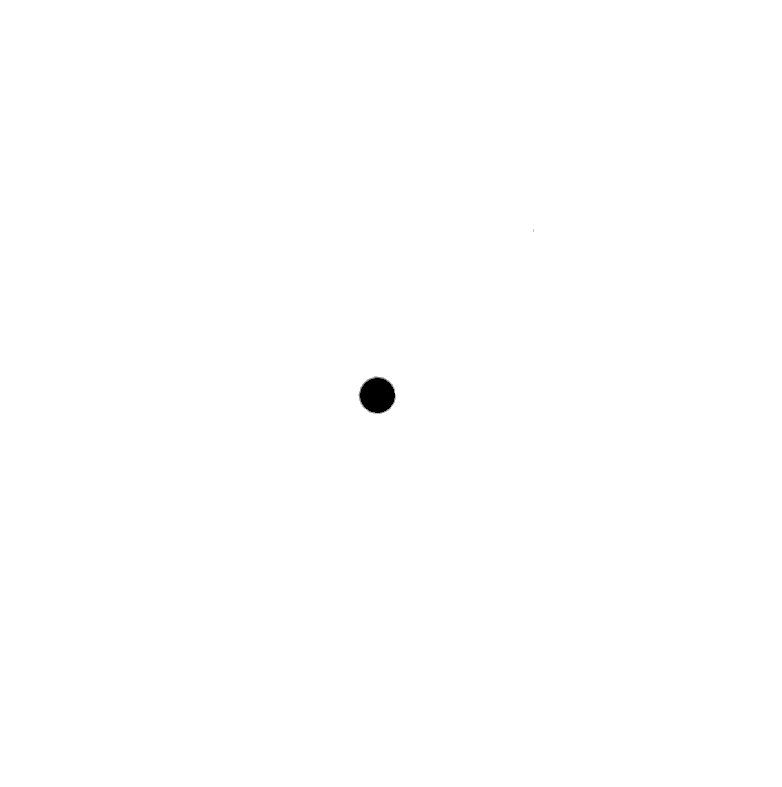 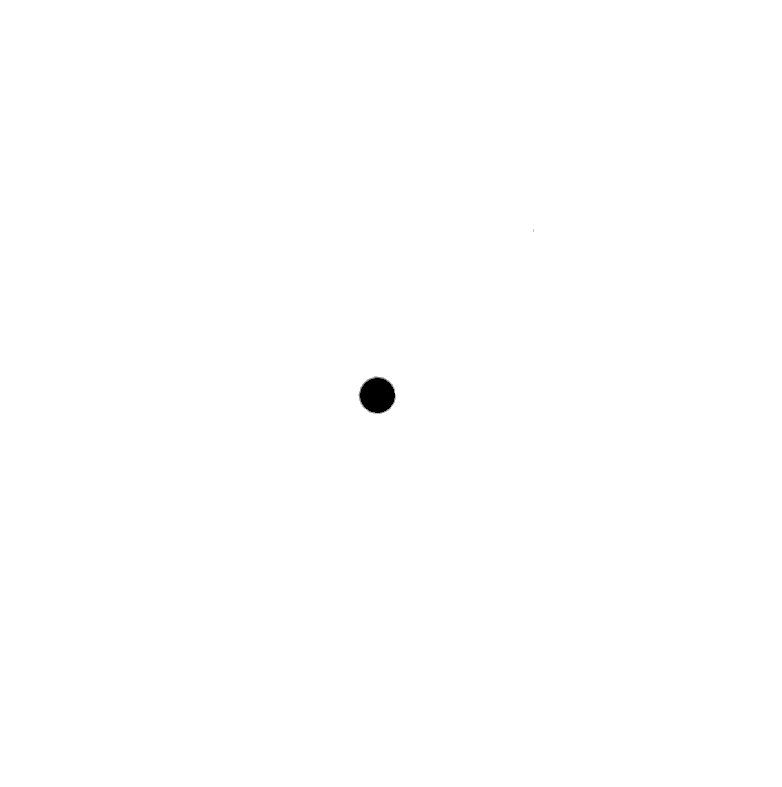 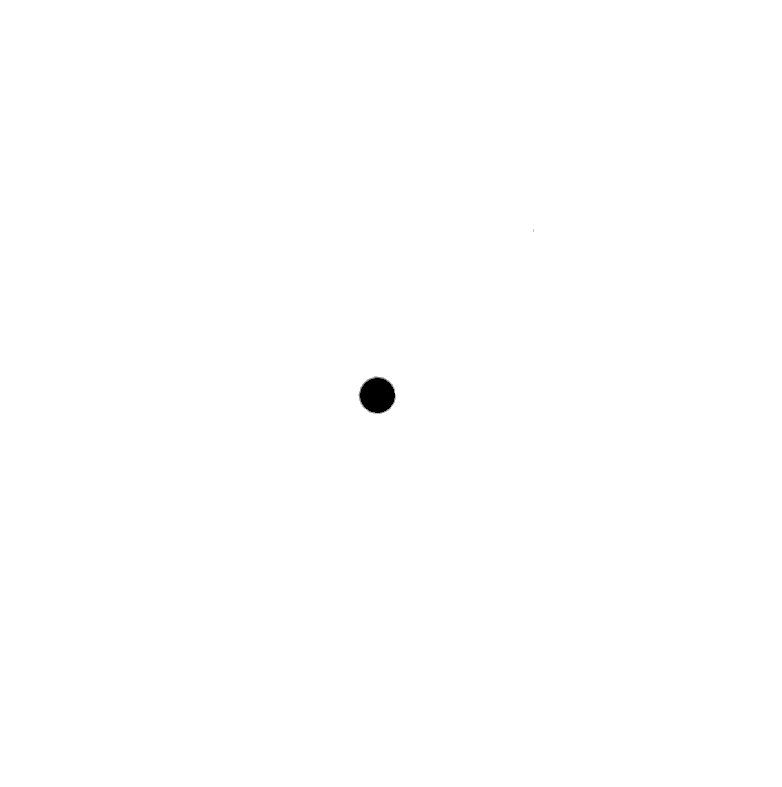 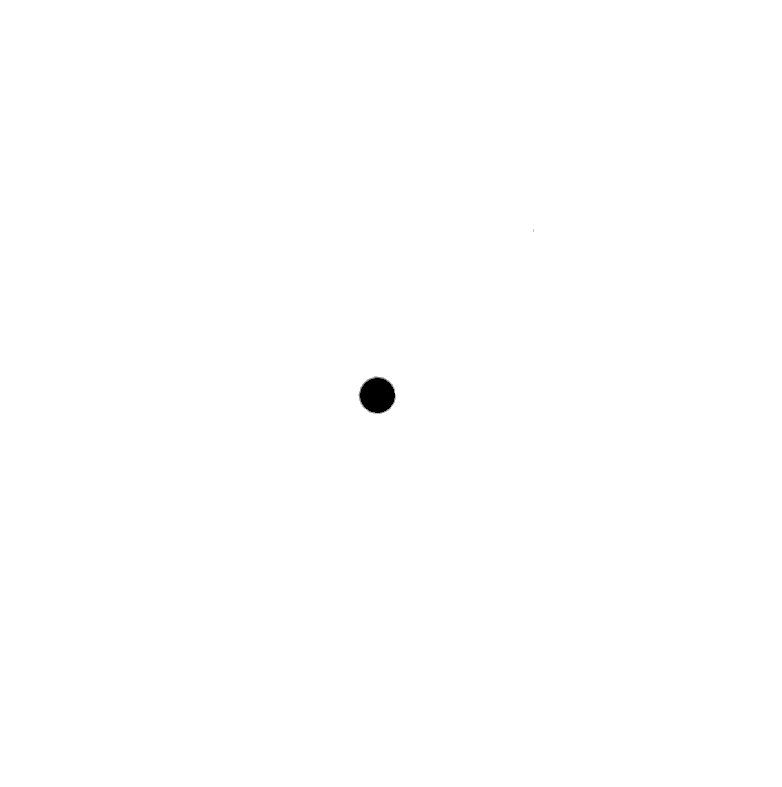 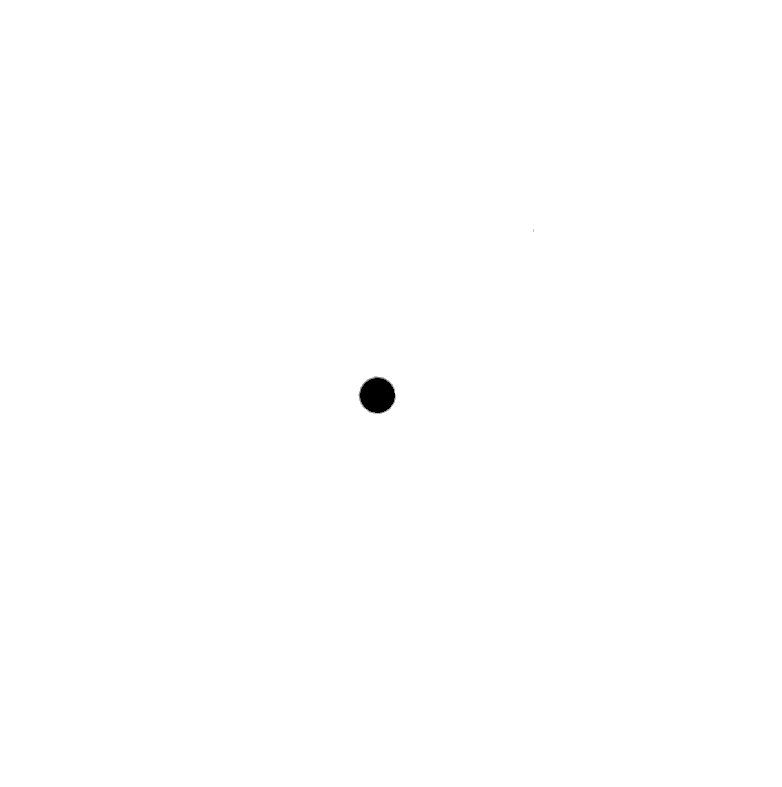 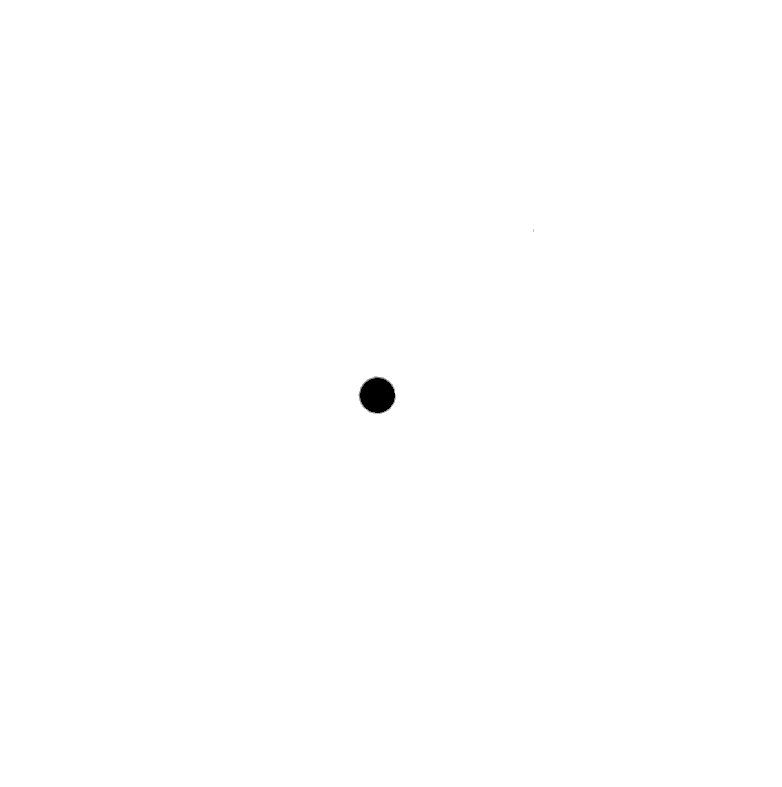 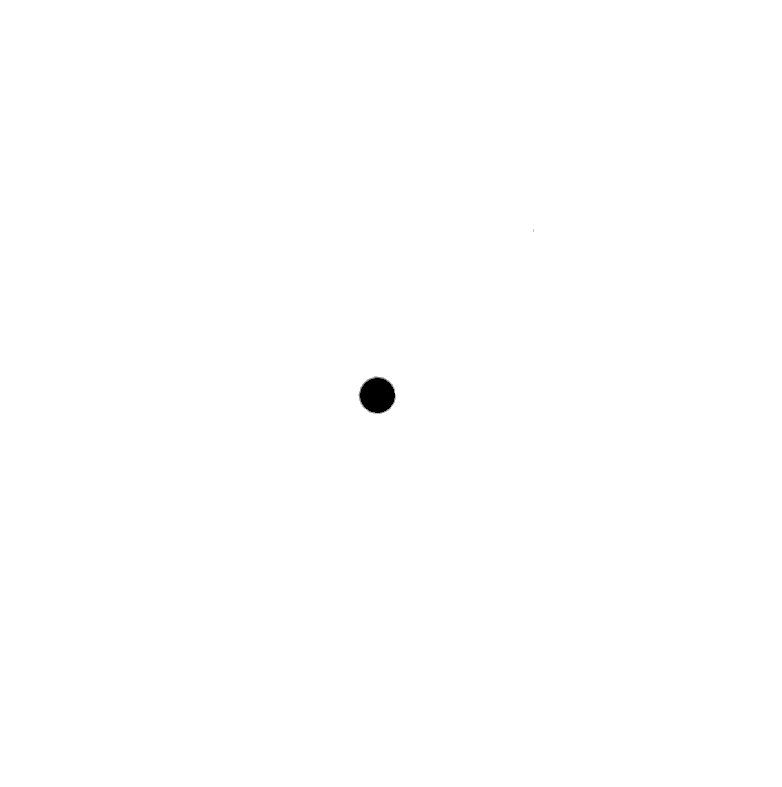 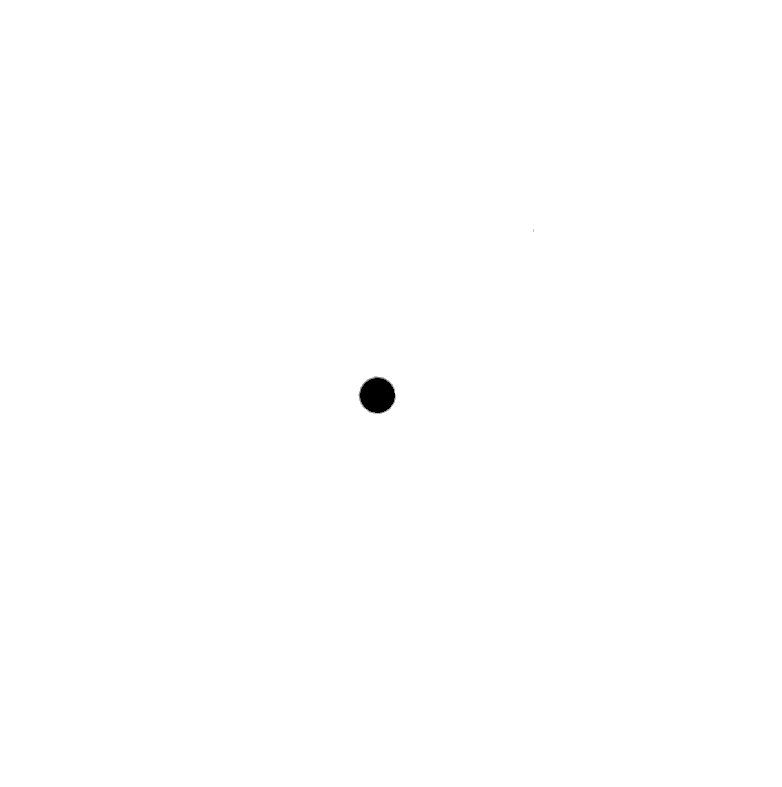 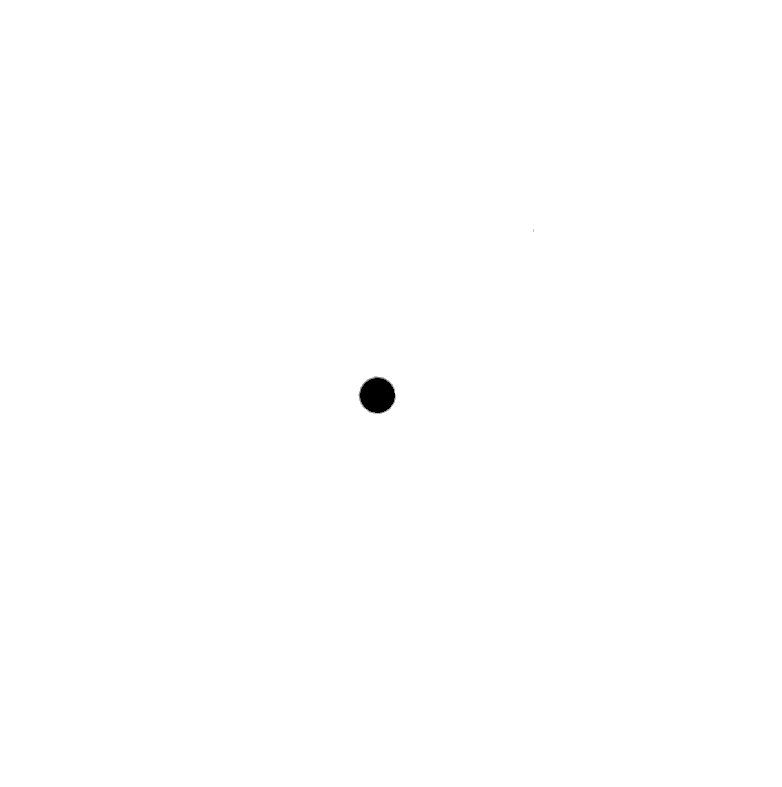 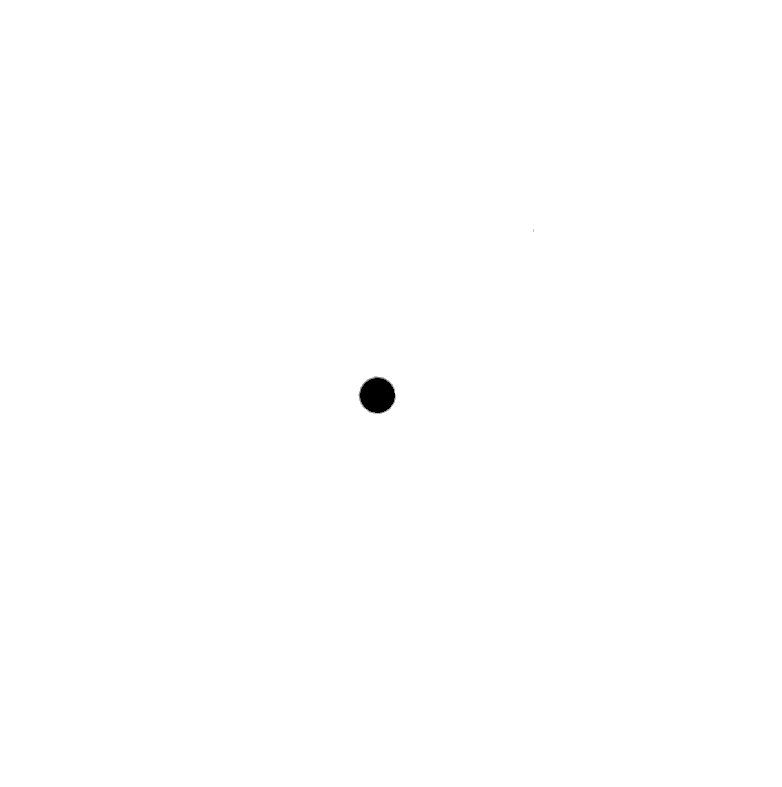 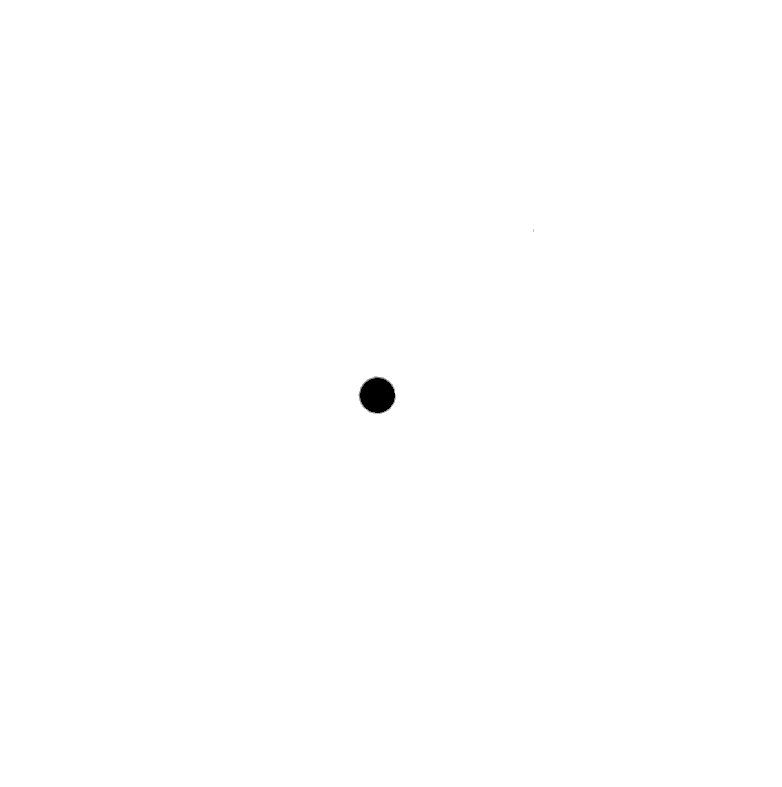 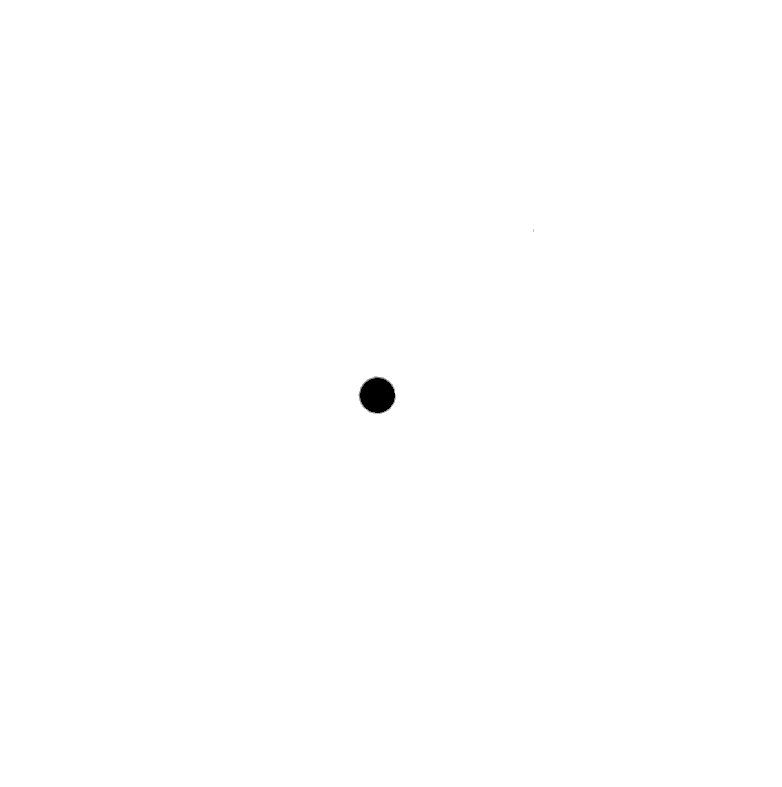 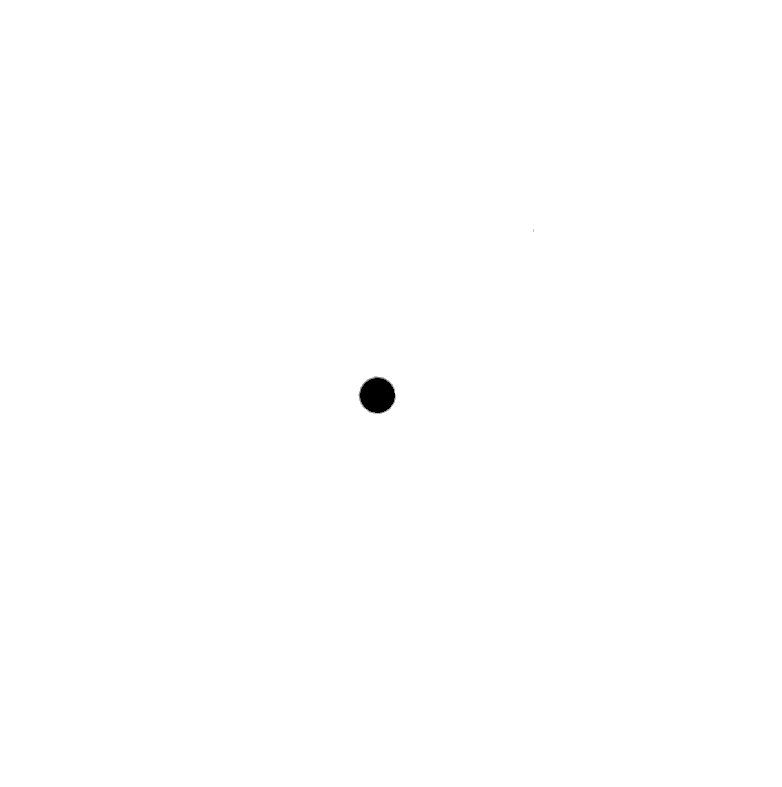 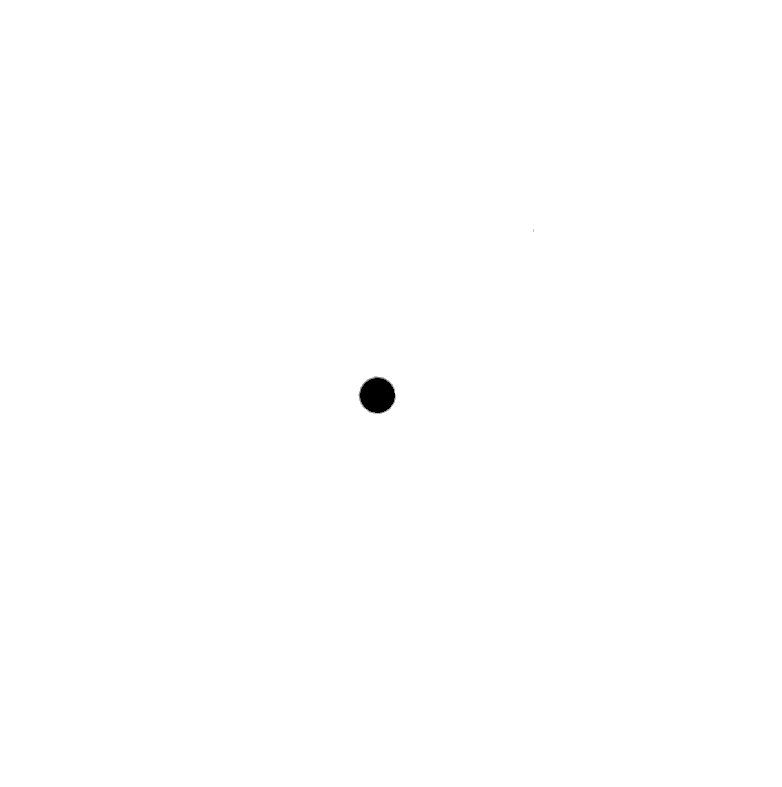 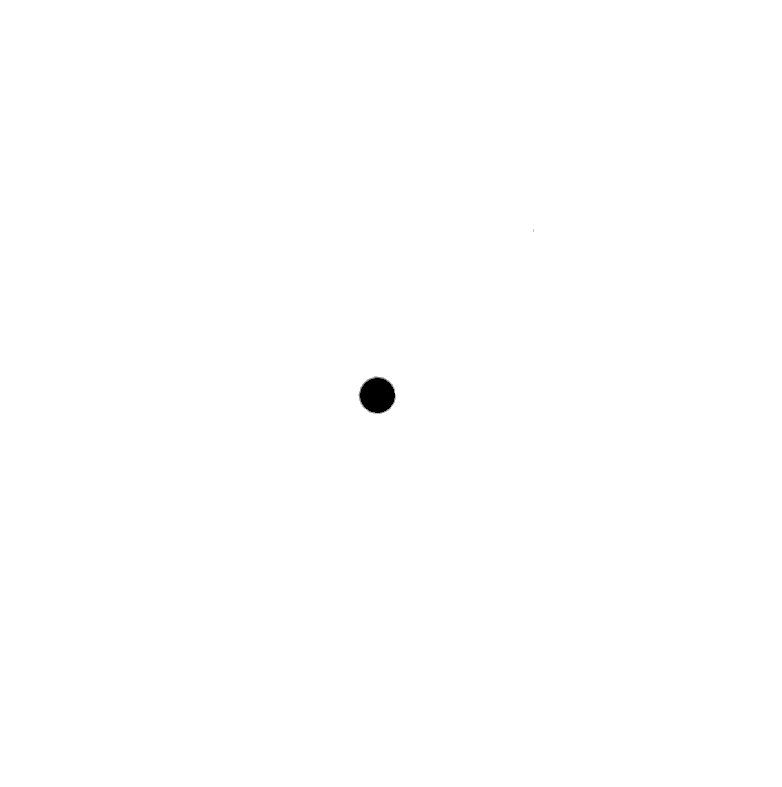 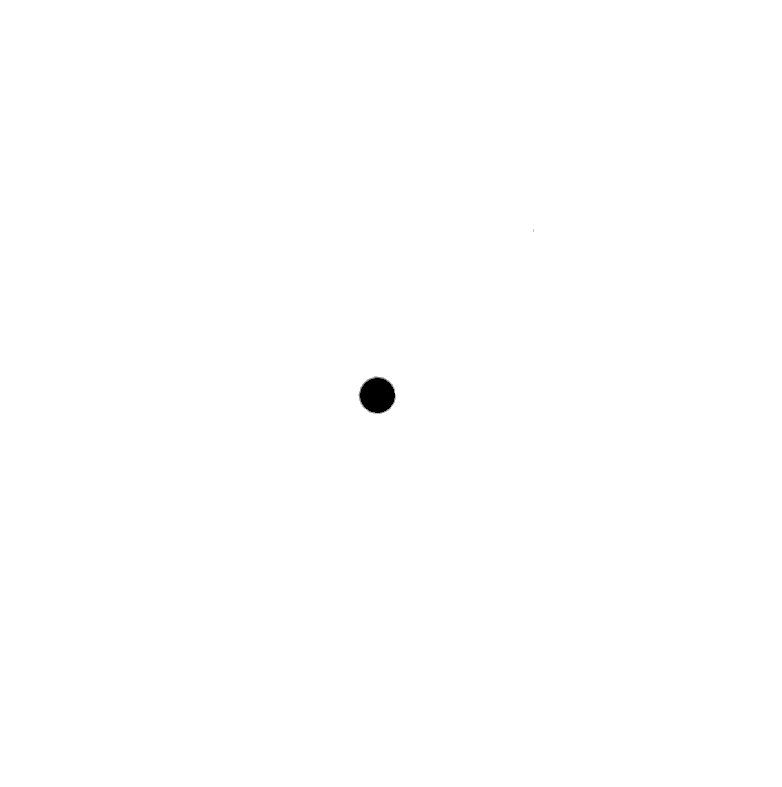 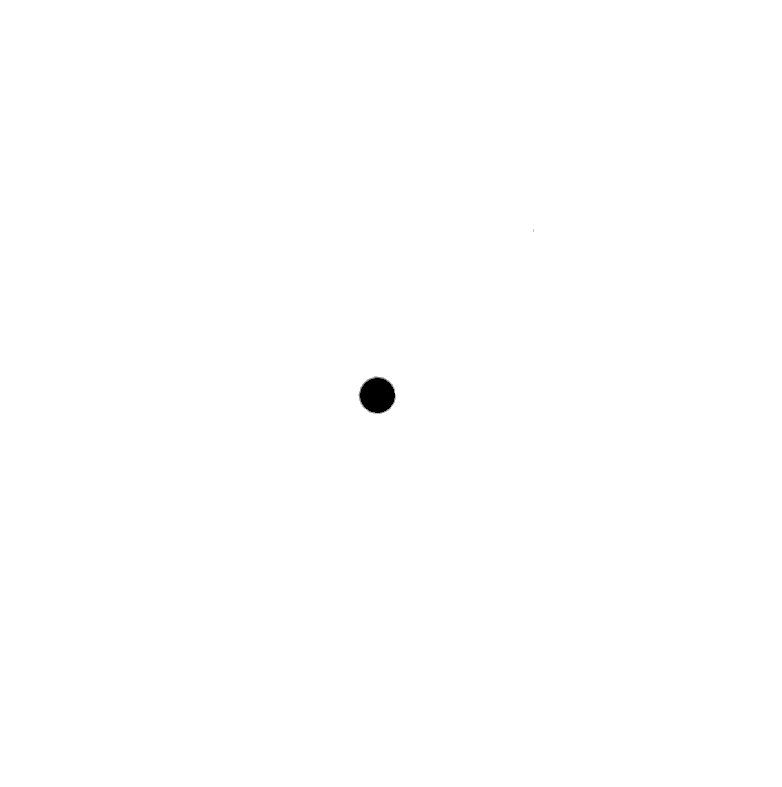 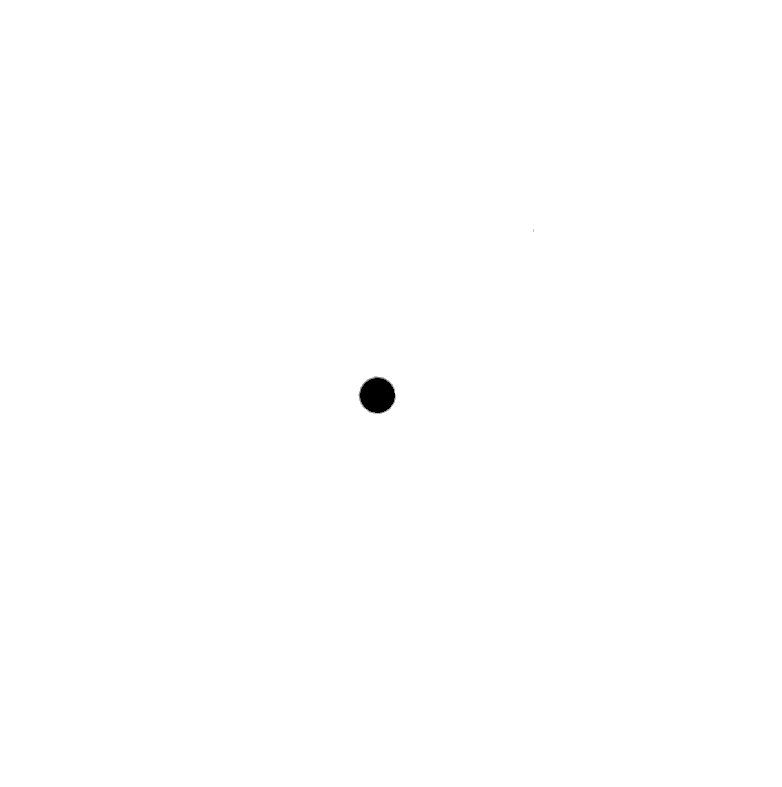 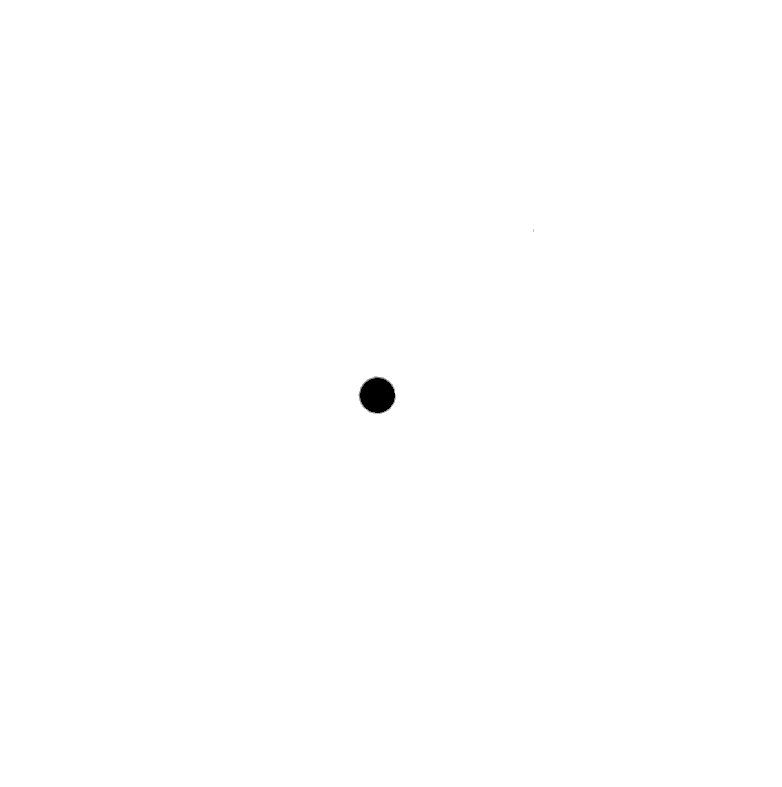 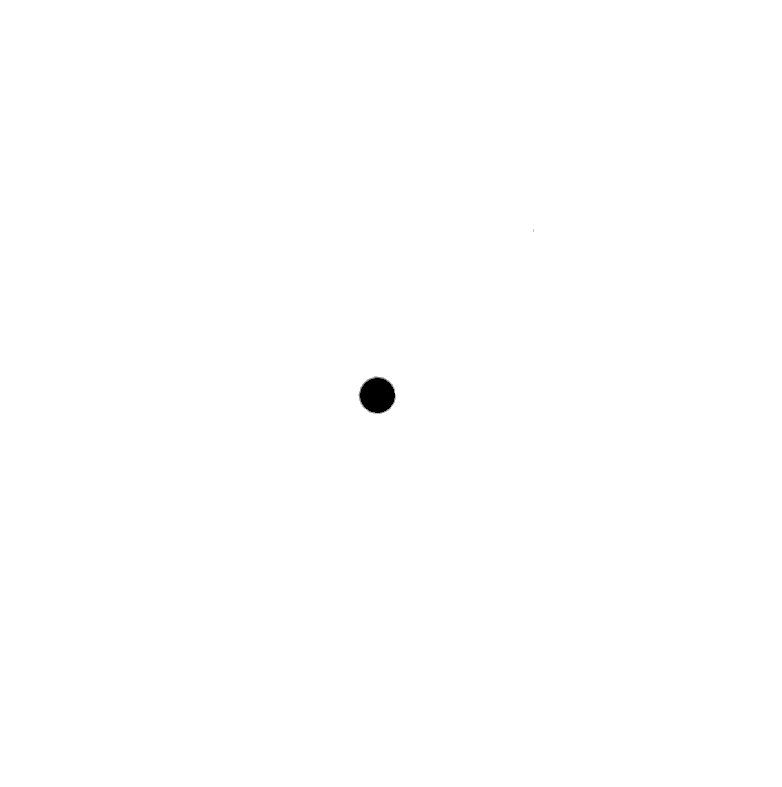 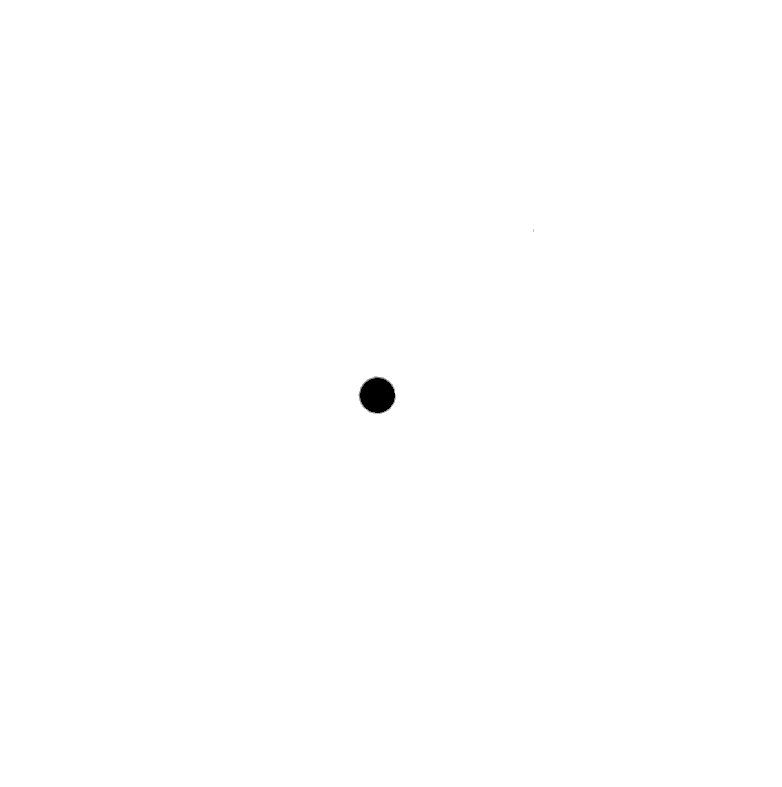 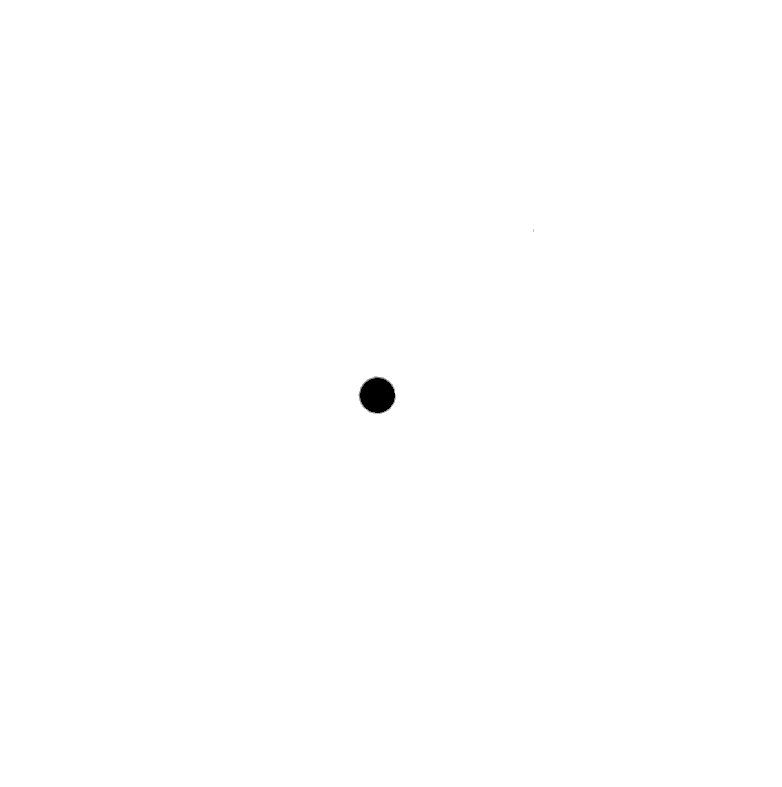 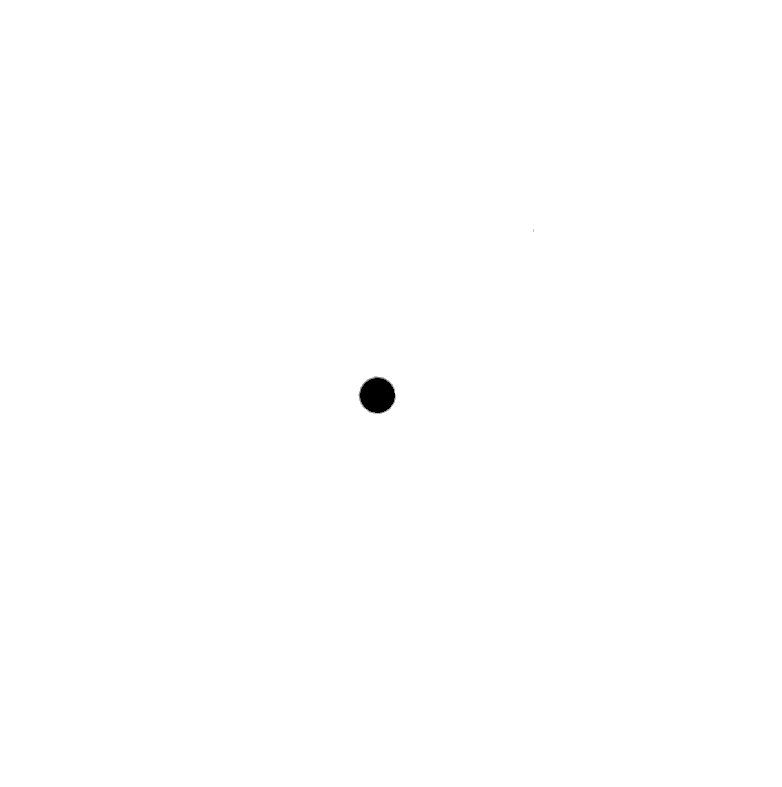 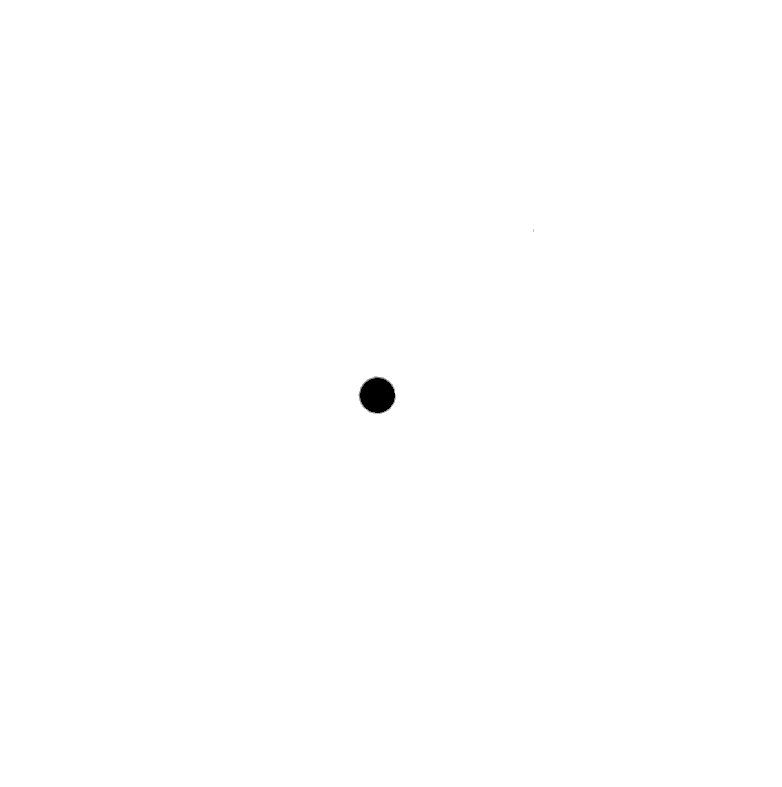 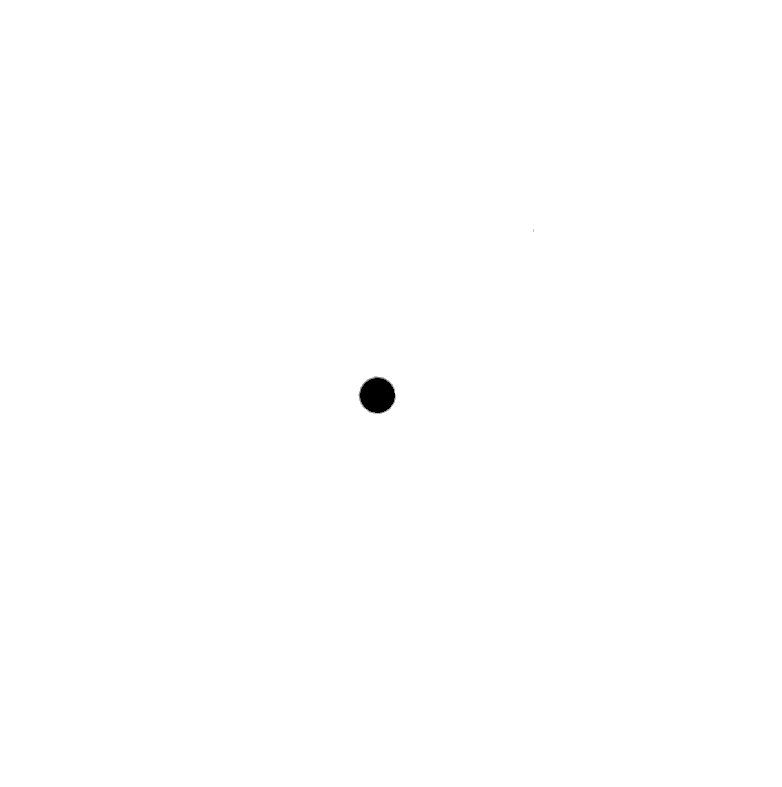 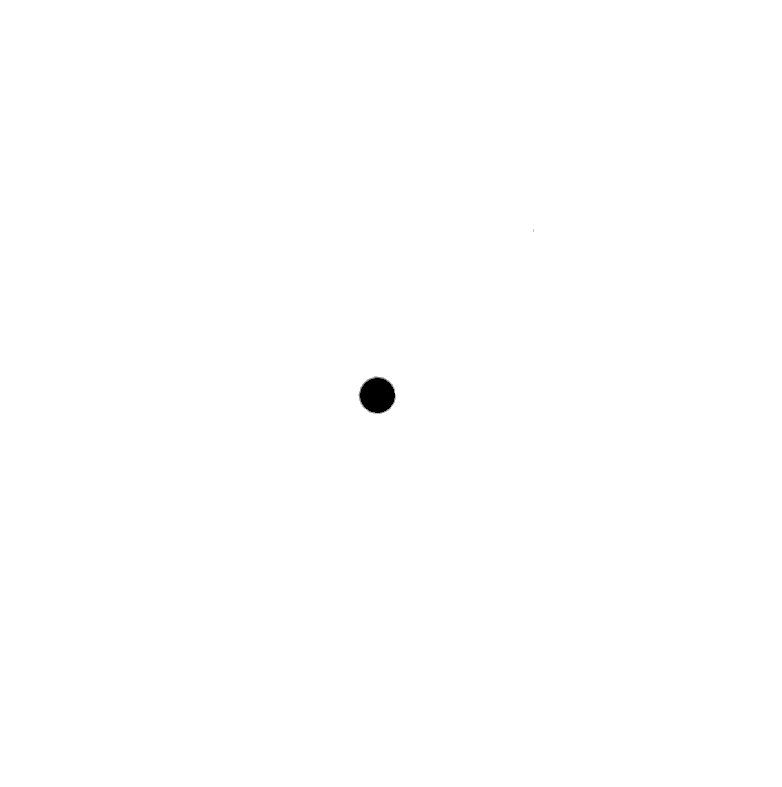 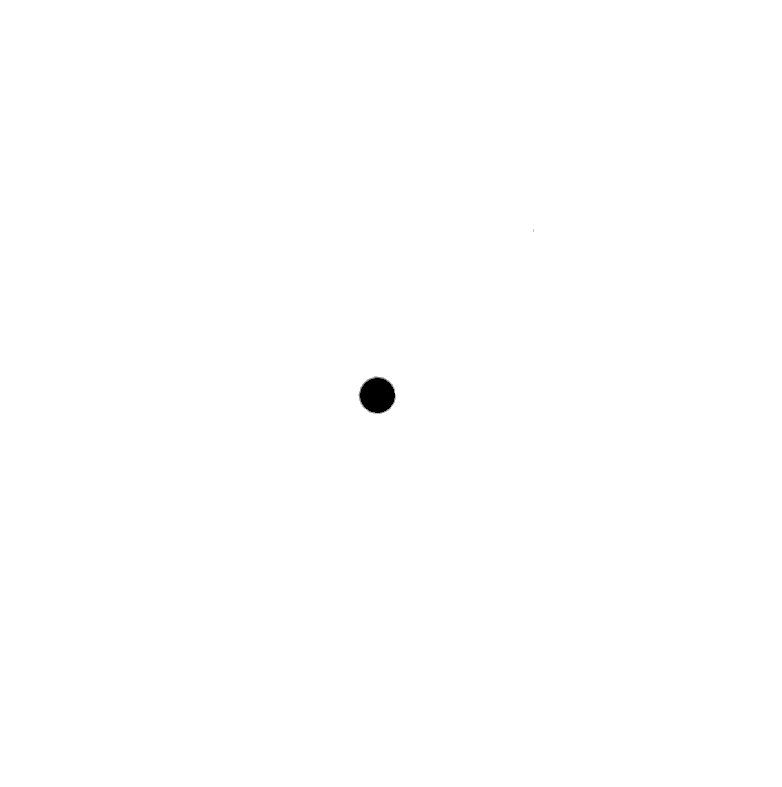 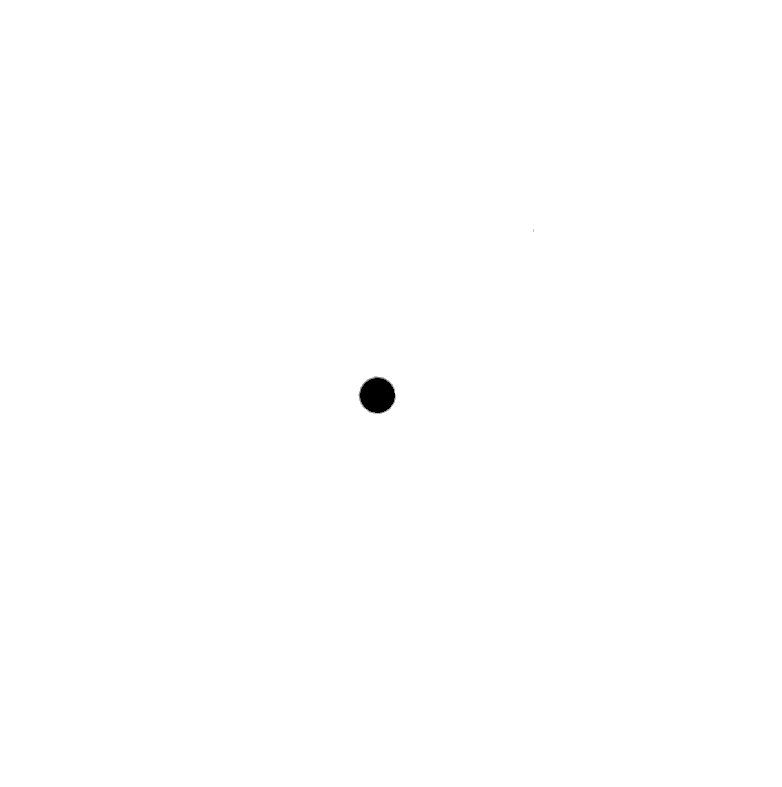 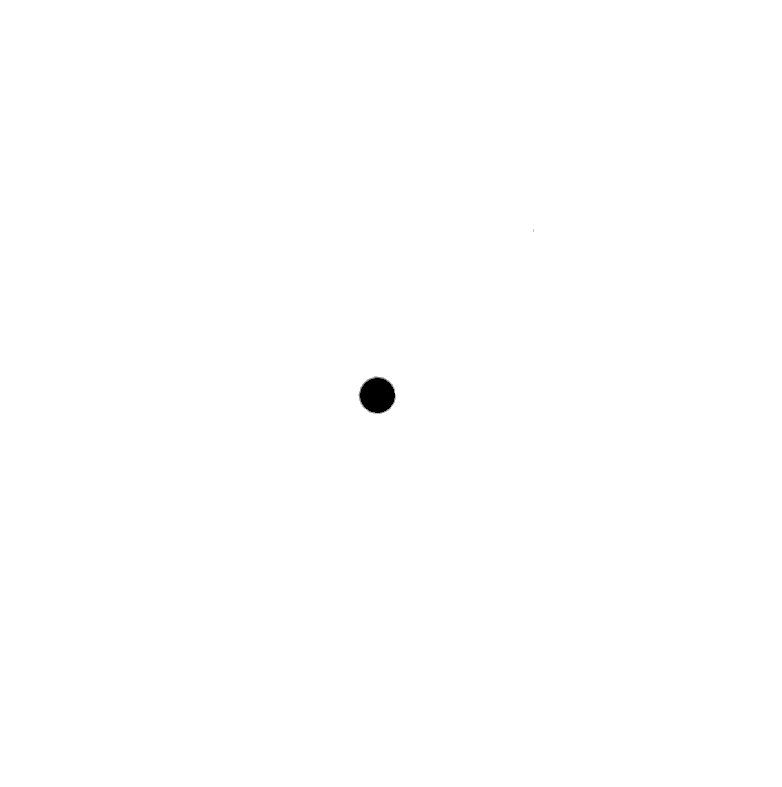 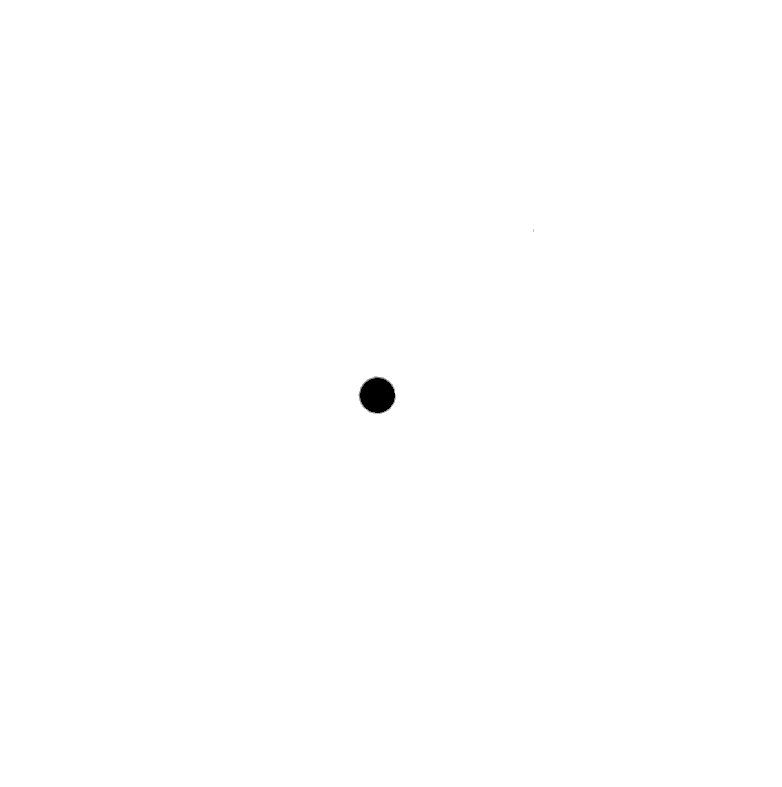 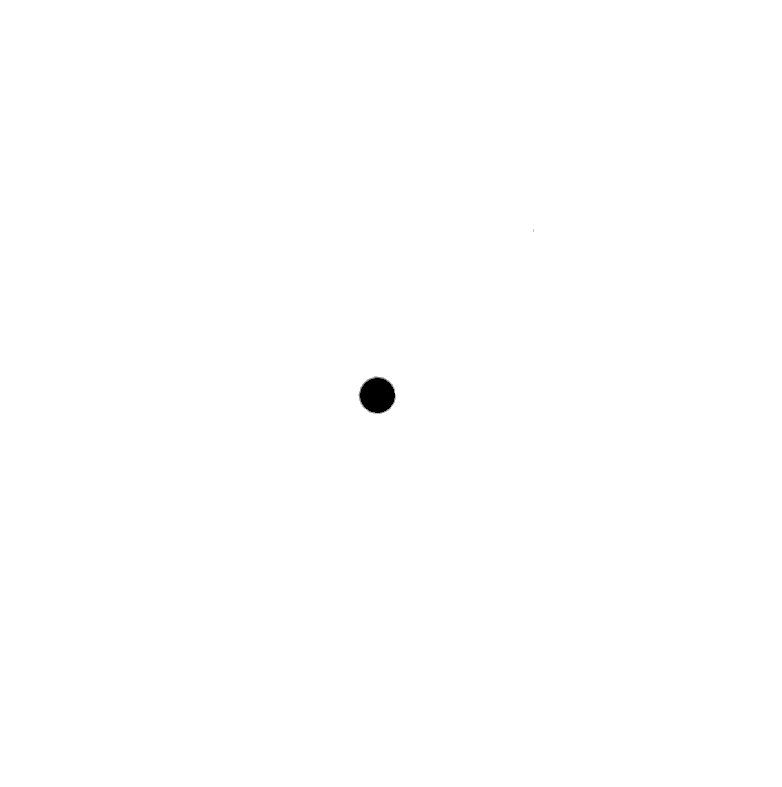 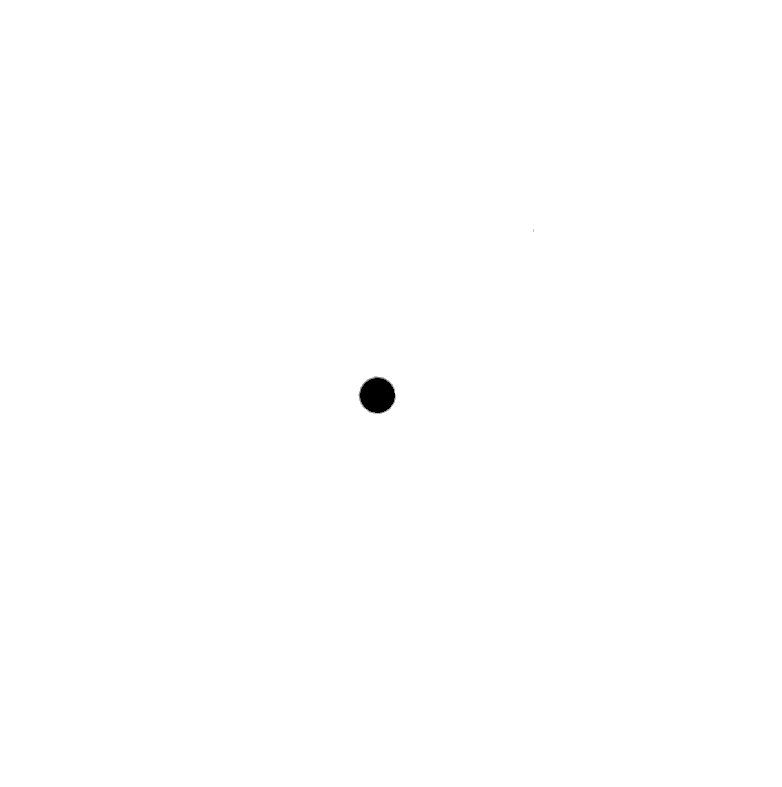 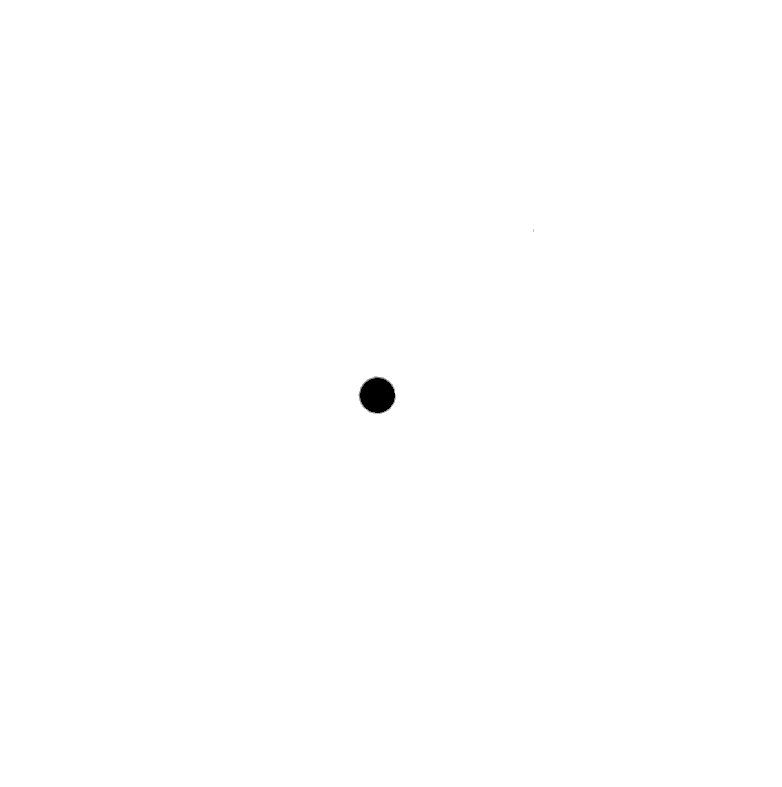 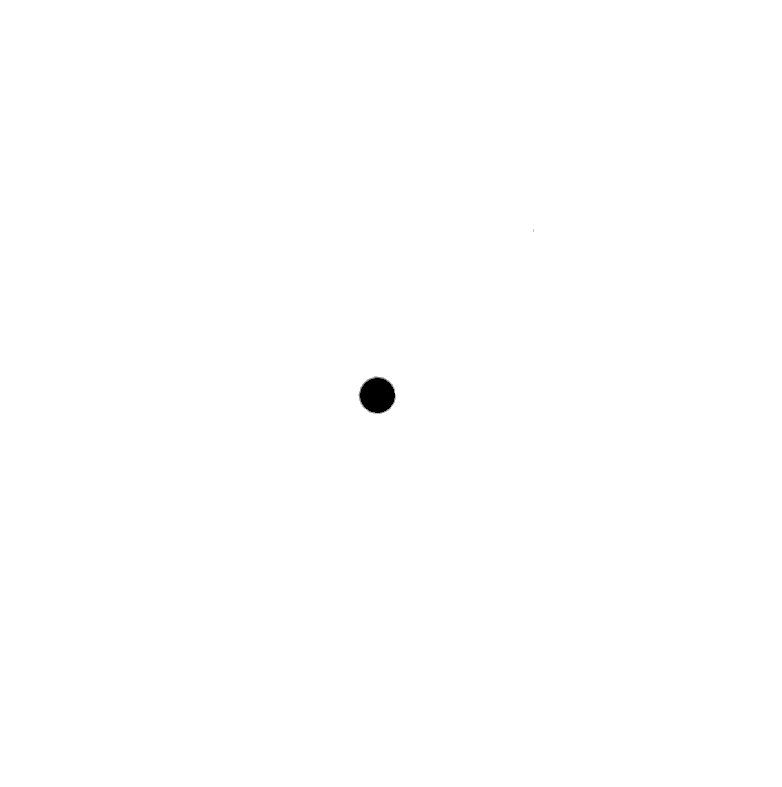 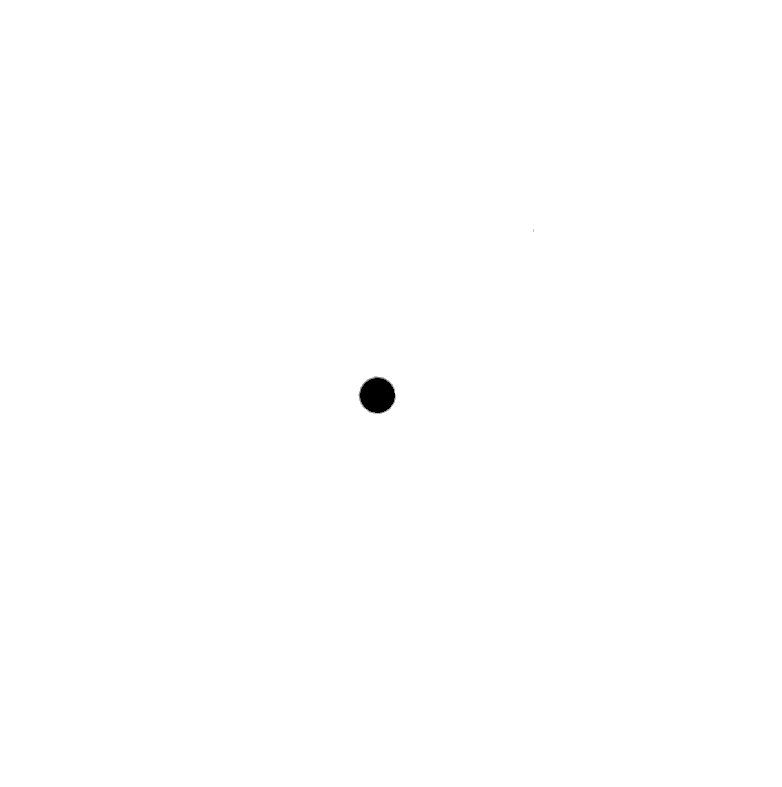 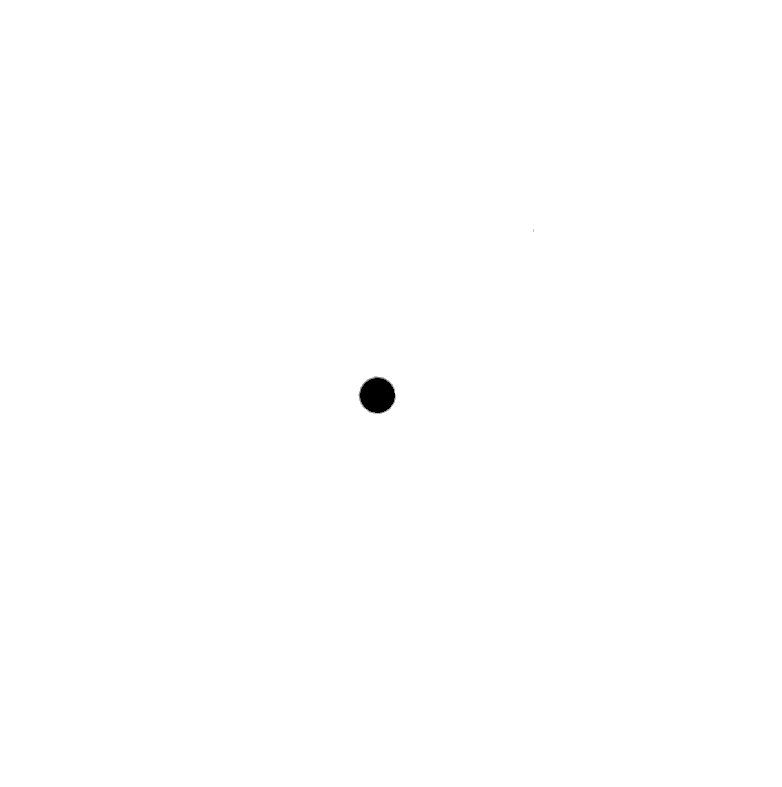 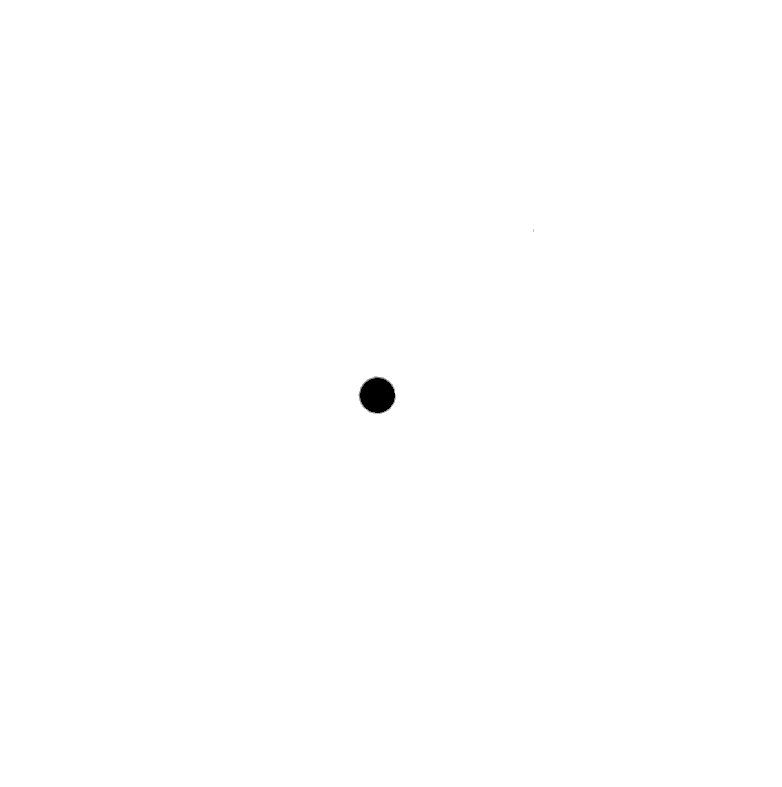 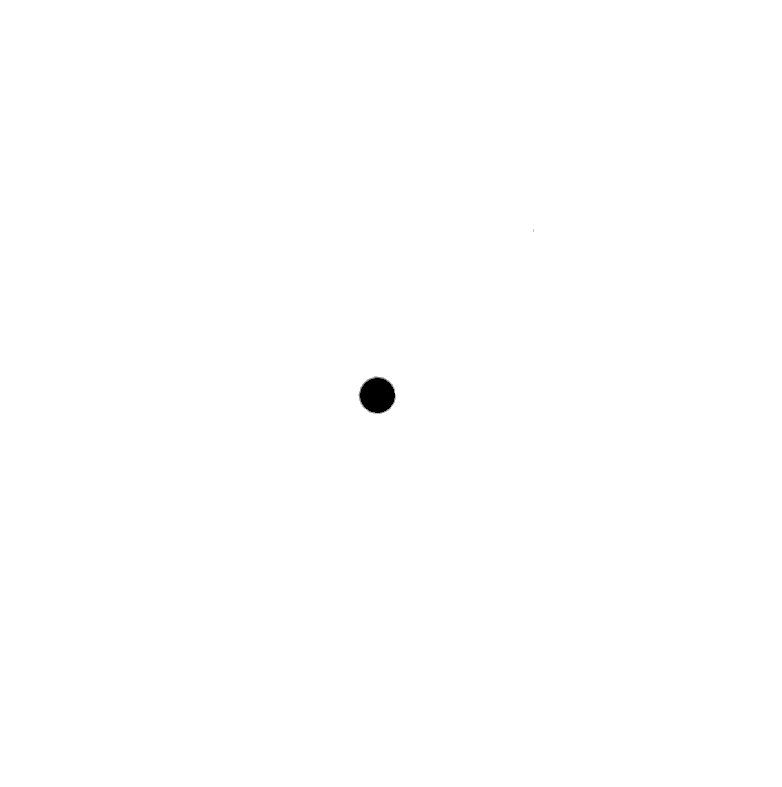 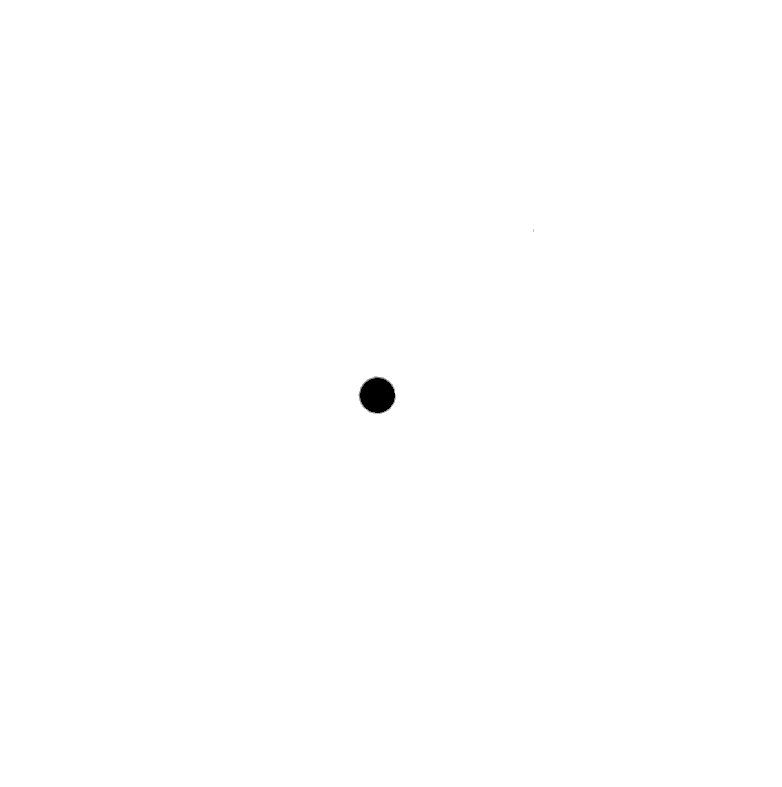 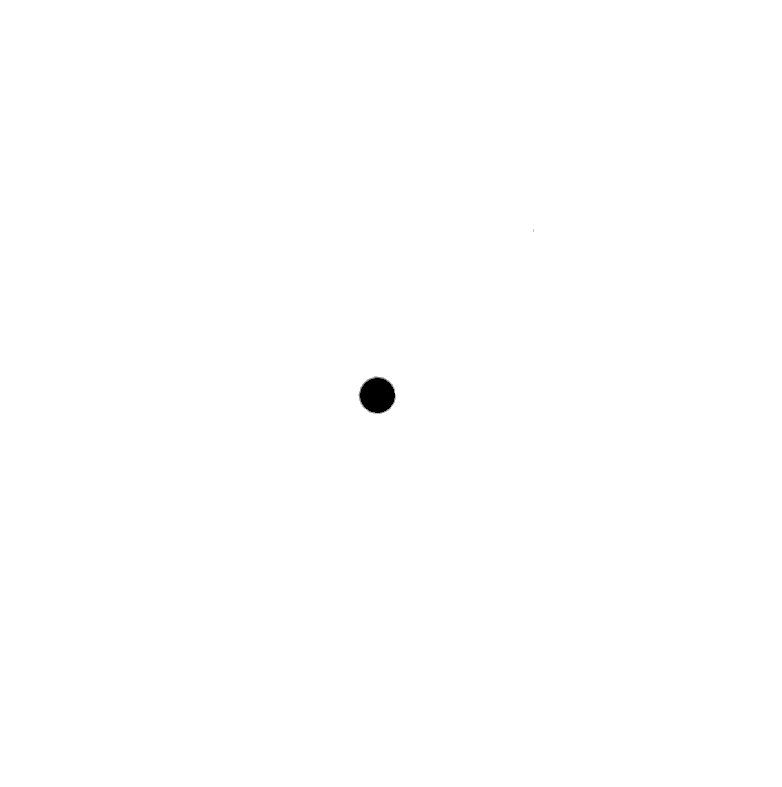 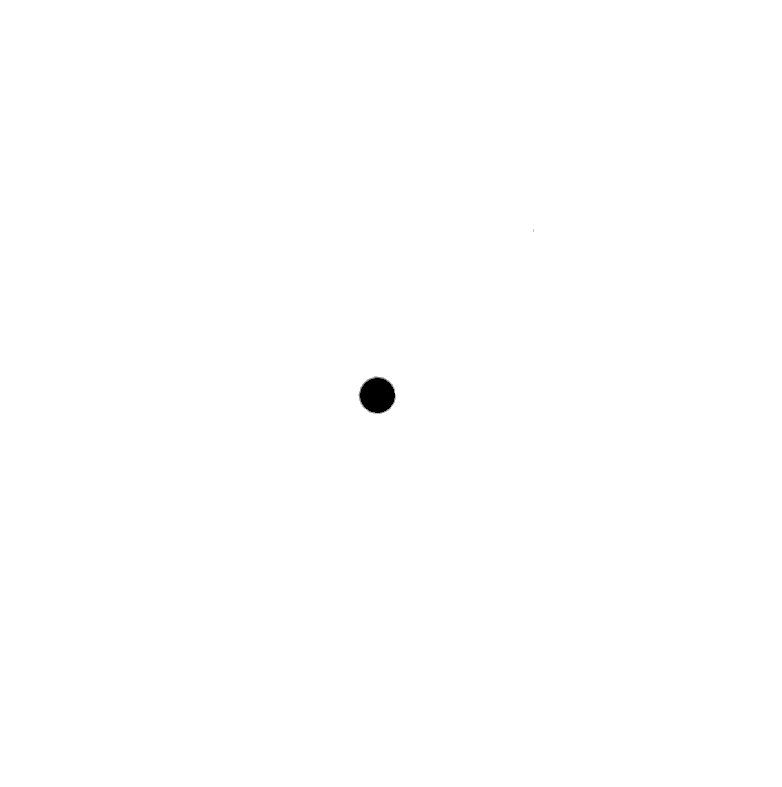 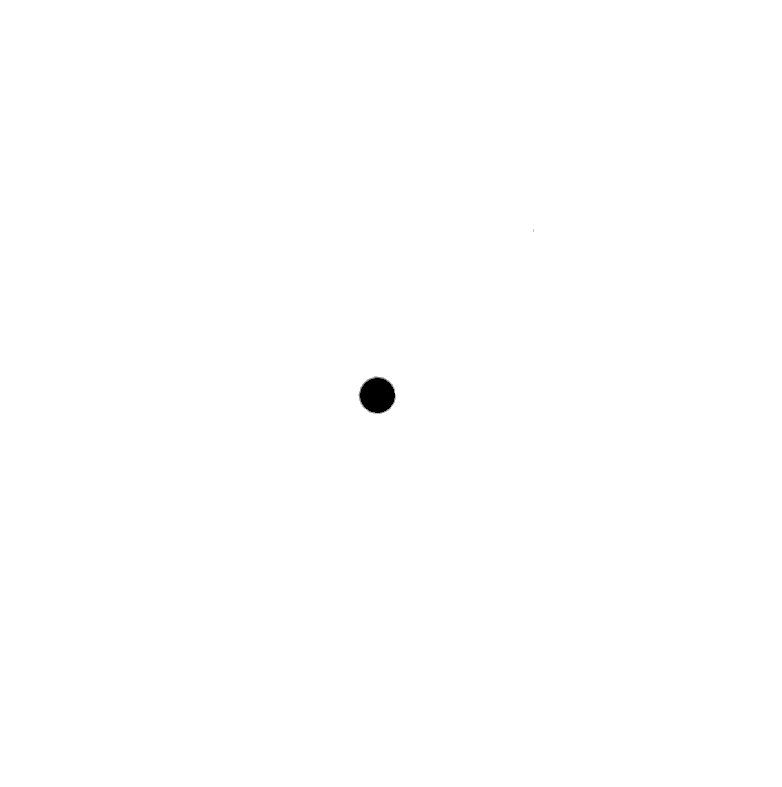 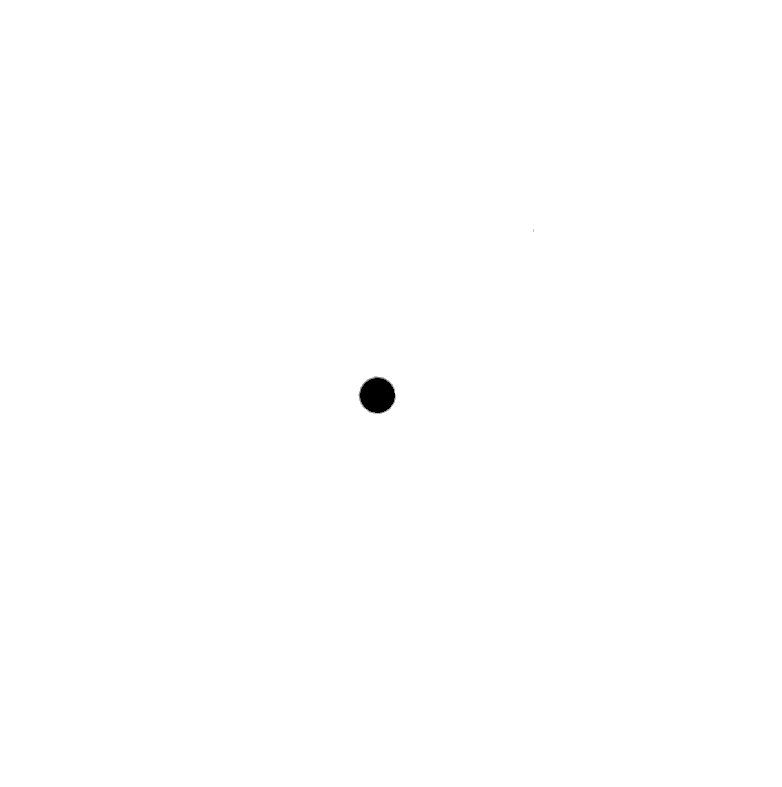 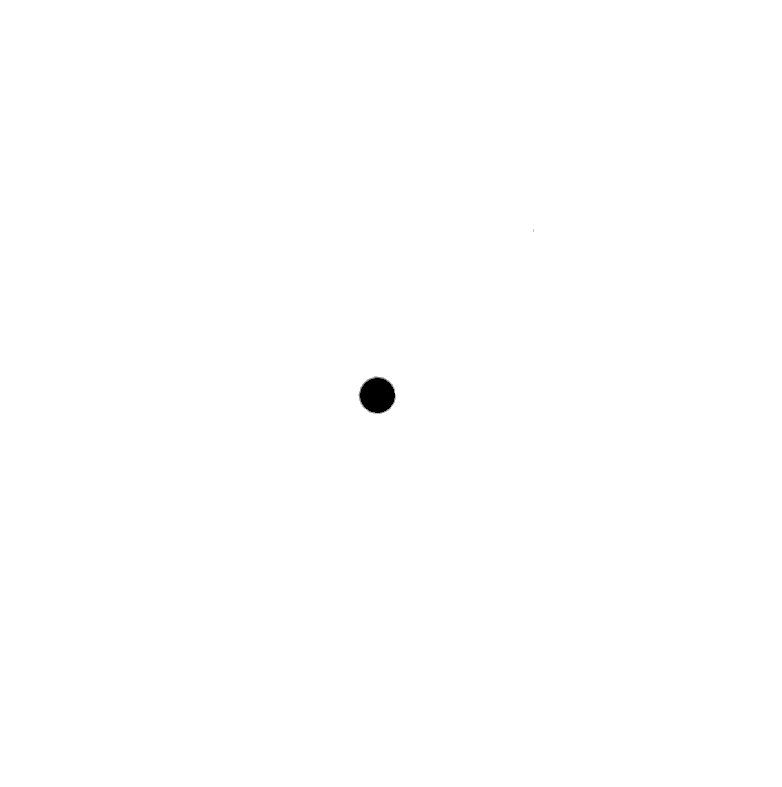 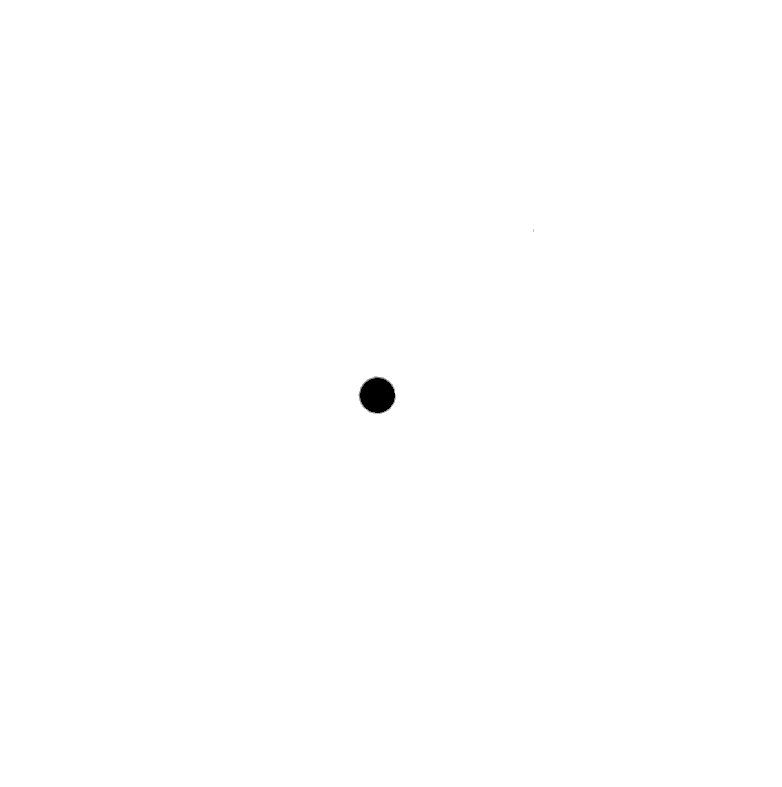 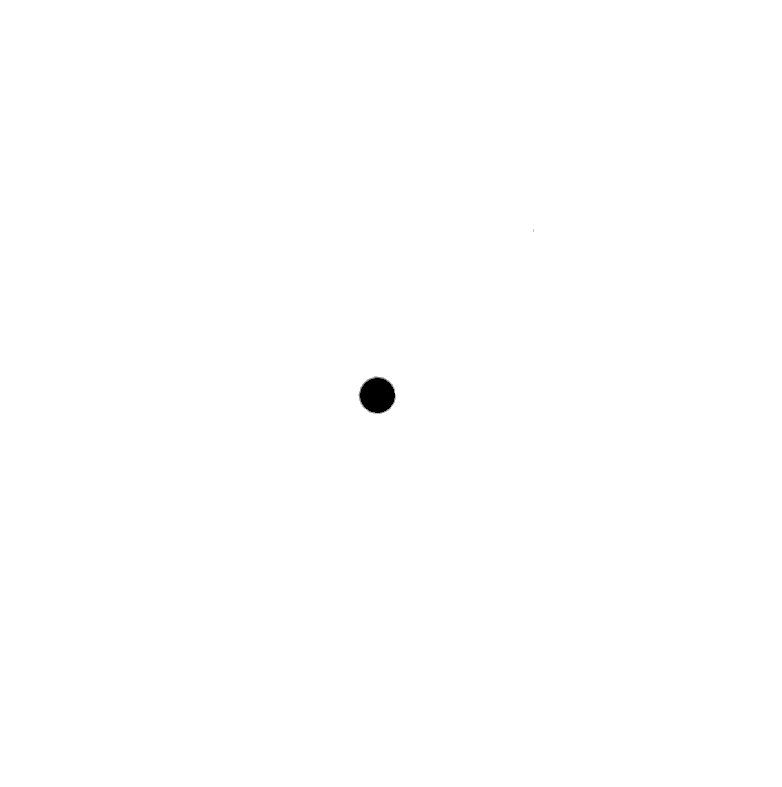 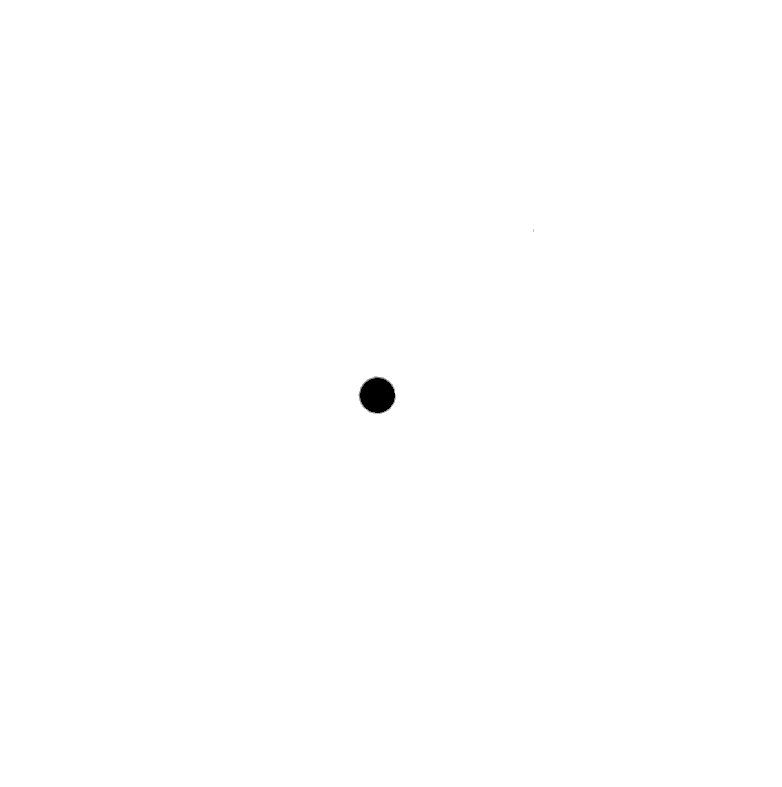 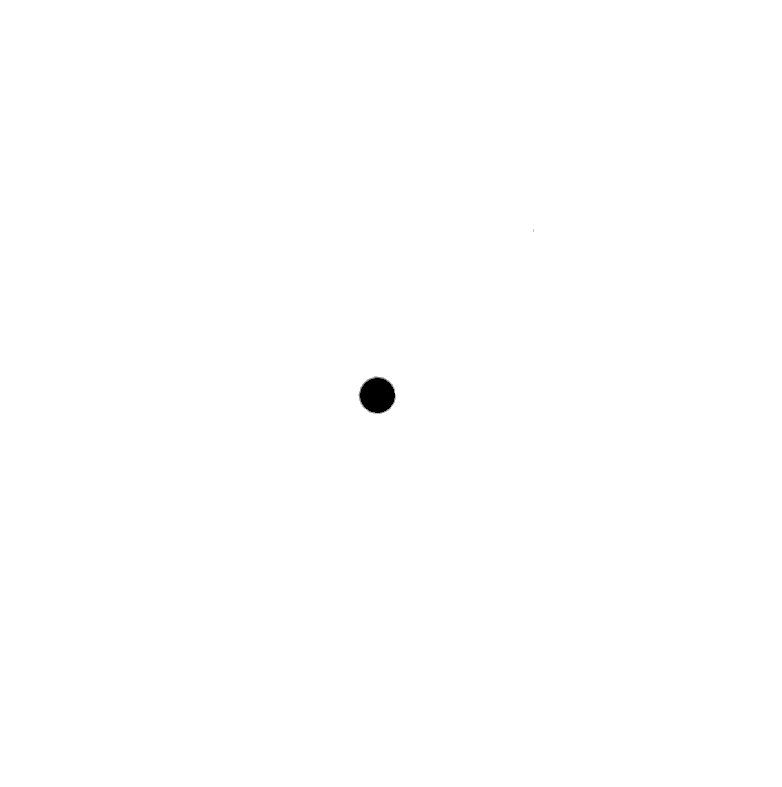 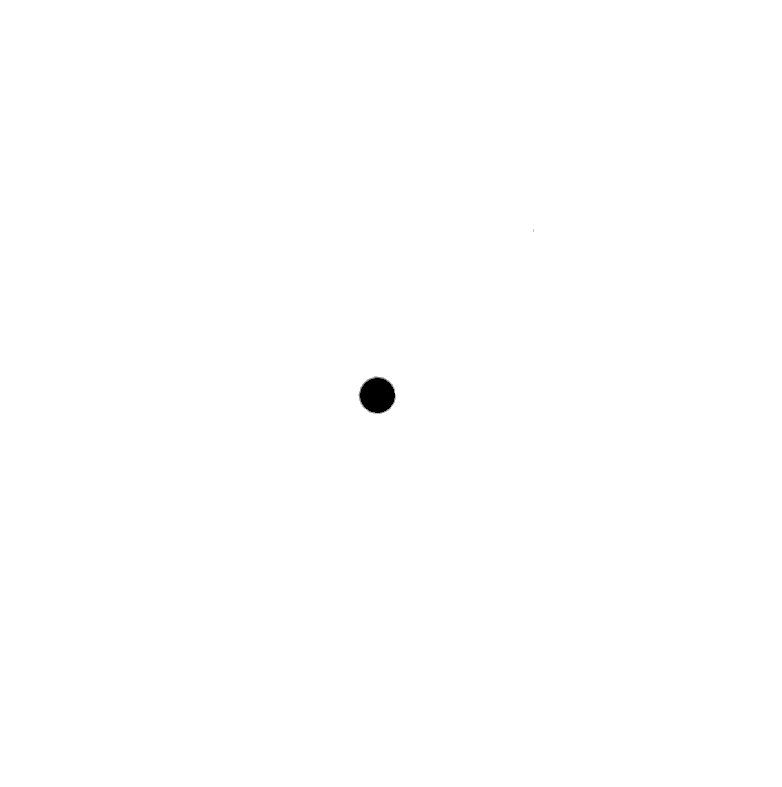 Number of Samples
High efficiency
‹#›
[Speaker Notes: ‘if we were estimating the integral of this target using these reweighted samples, it leads to the same level of accuracy as if we drew n_effective points directly from the target distribution.

Neff is effectively how many samples we have at the end, more samples = more accurate
what the effective number of samples is saying is ‘if we were estimating the integral of this target using these reweighted samples, it leads to the same level of accuracy as if we drew n_effective points directly from the target distribution.]
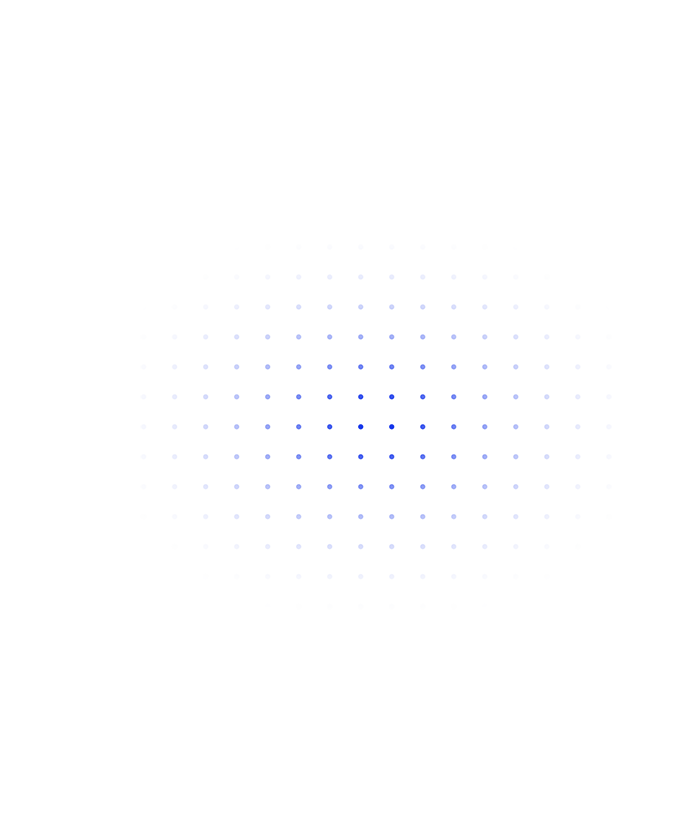 03
Simulating Glitch Parameters
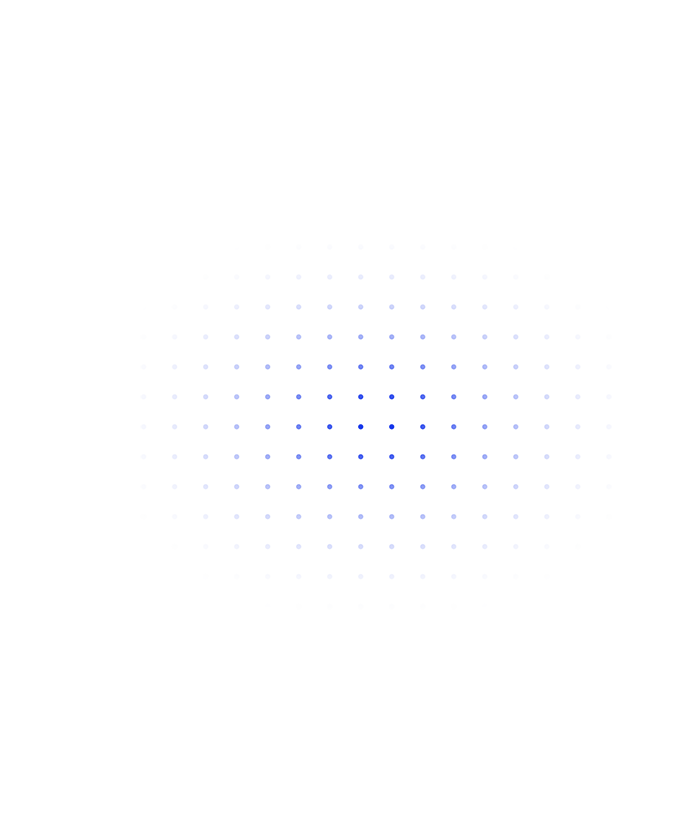 ‹#›
[Speaker Notes: Per method: method (emphasize what we’re changing is how we make approx distribution, and specify where it’s coming from for each method, use wave pics from what we want slide) slide + results slide (waveform, corner or histogram) (make colors consistent)]
Constructing Our Approximate
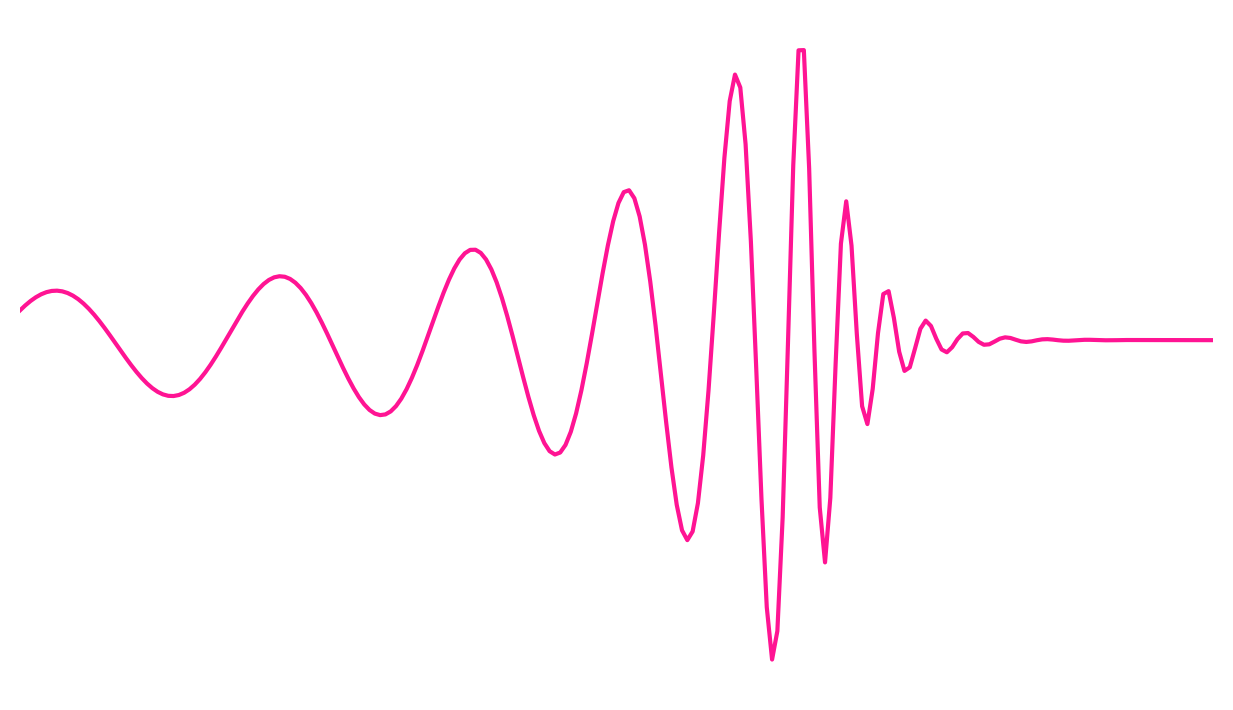 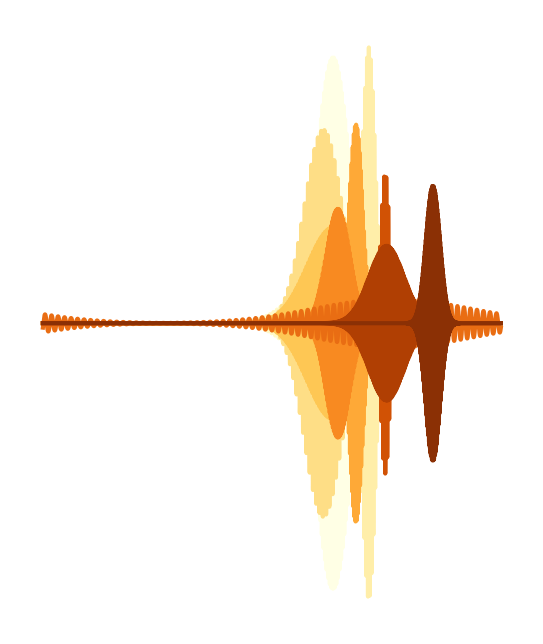 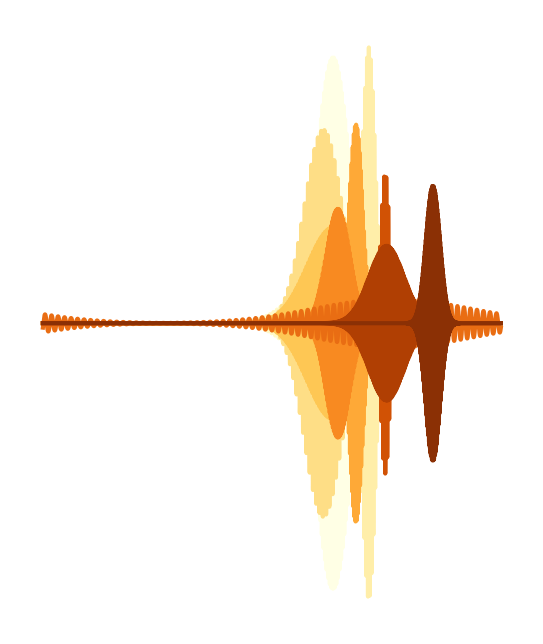 BayesWave CBC+Glitch
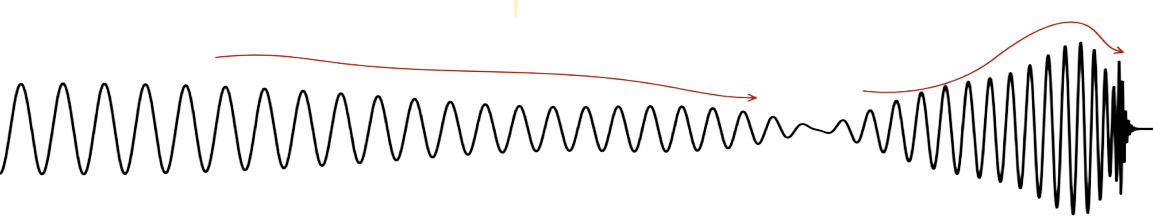 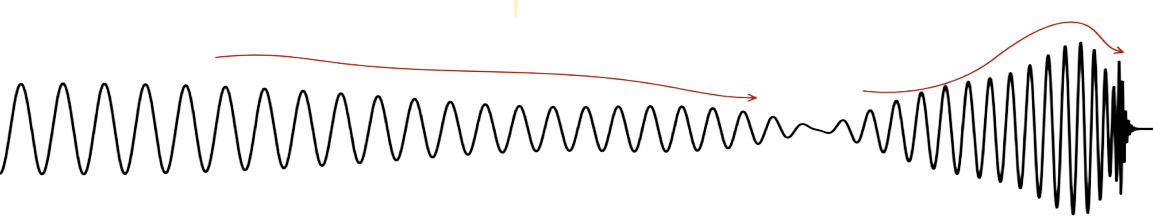 Bilby θp
‹#›
[Speaker Notes: BW CBC+G: estimating what the glitch in the data is alongside what the cbc parameters are]
Constructing Our Approximate
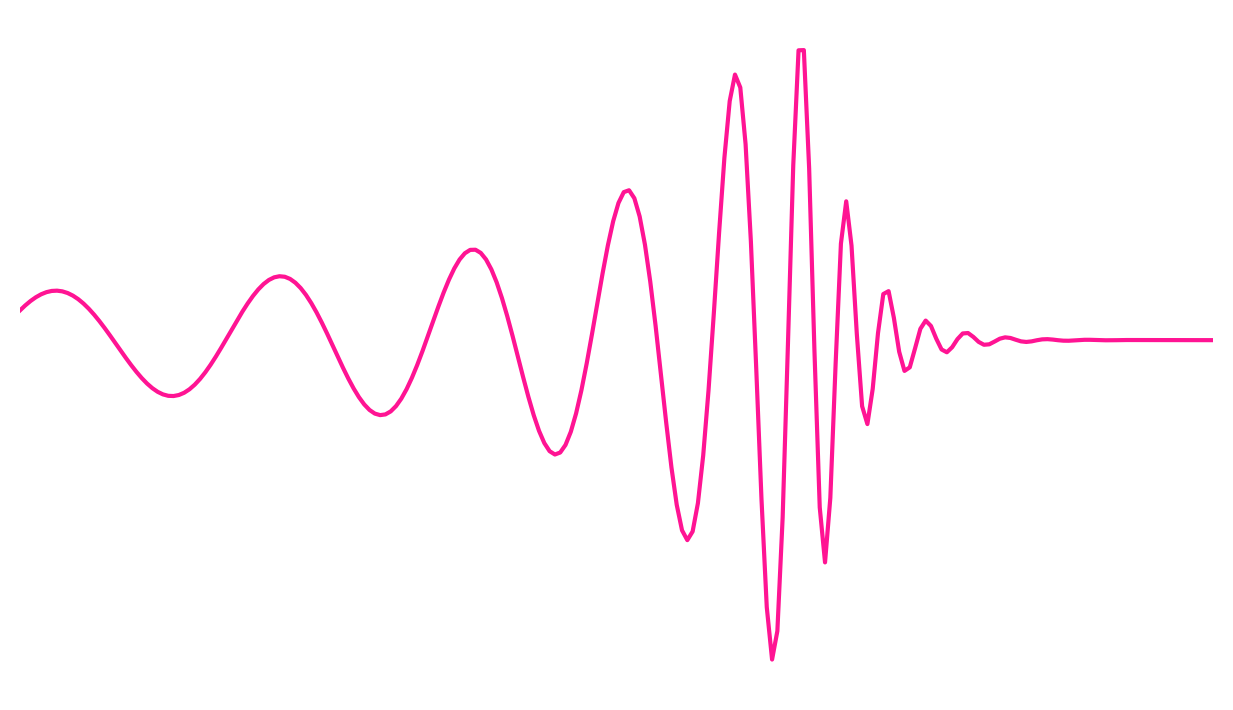 CBC
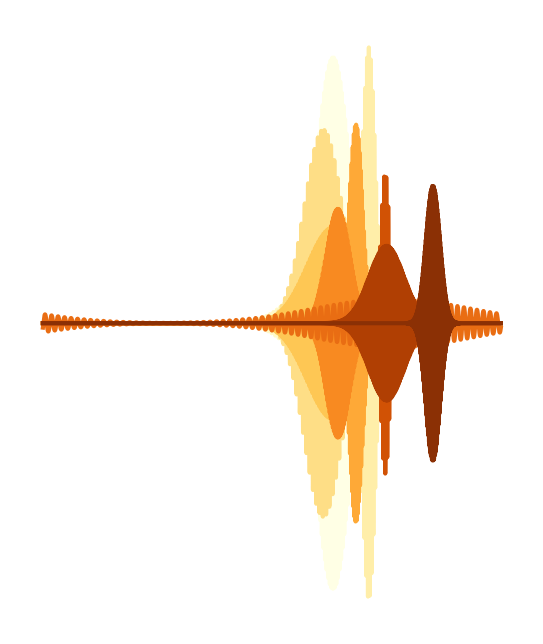 BayesWave
Glitch
‹#›
Constructing Our Approximate
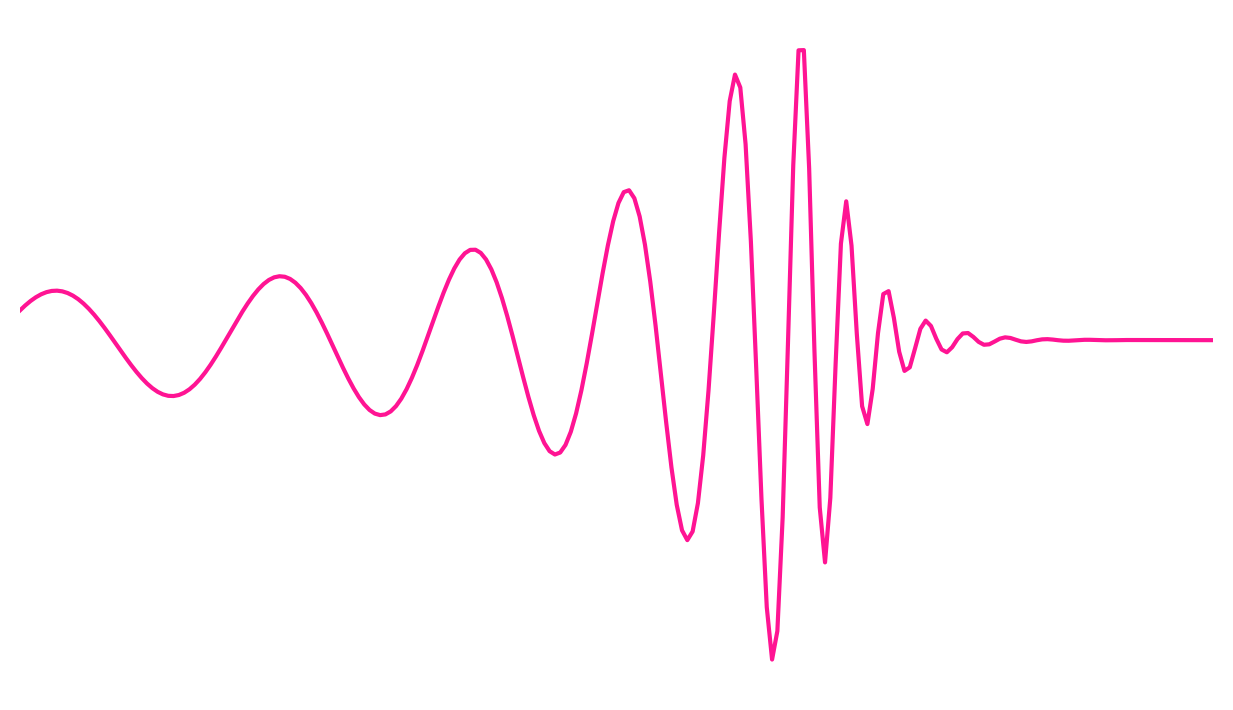 CBC
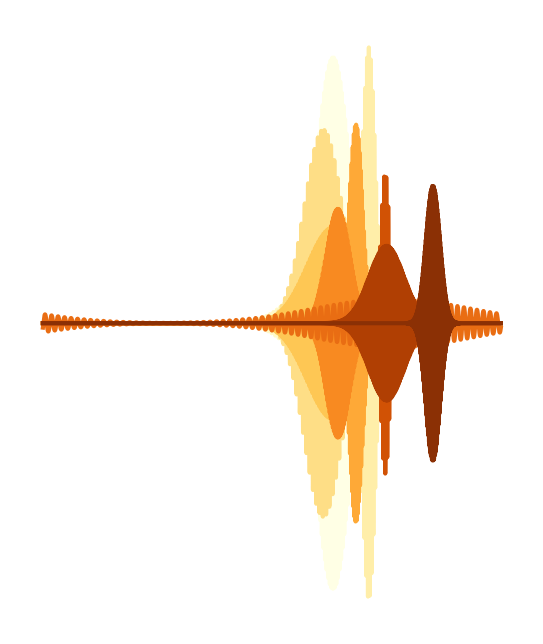 BayesWave
Glitch
‹#›
Constructing Our Approximate
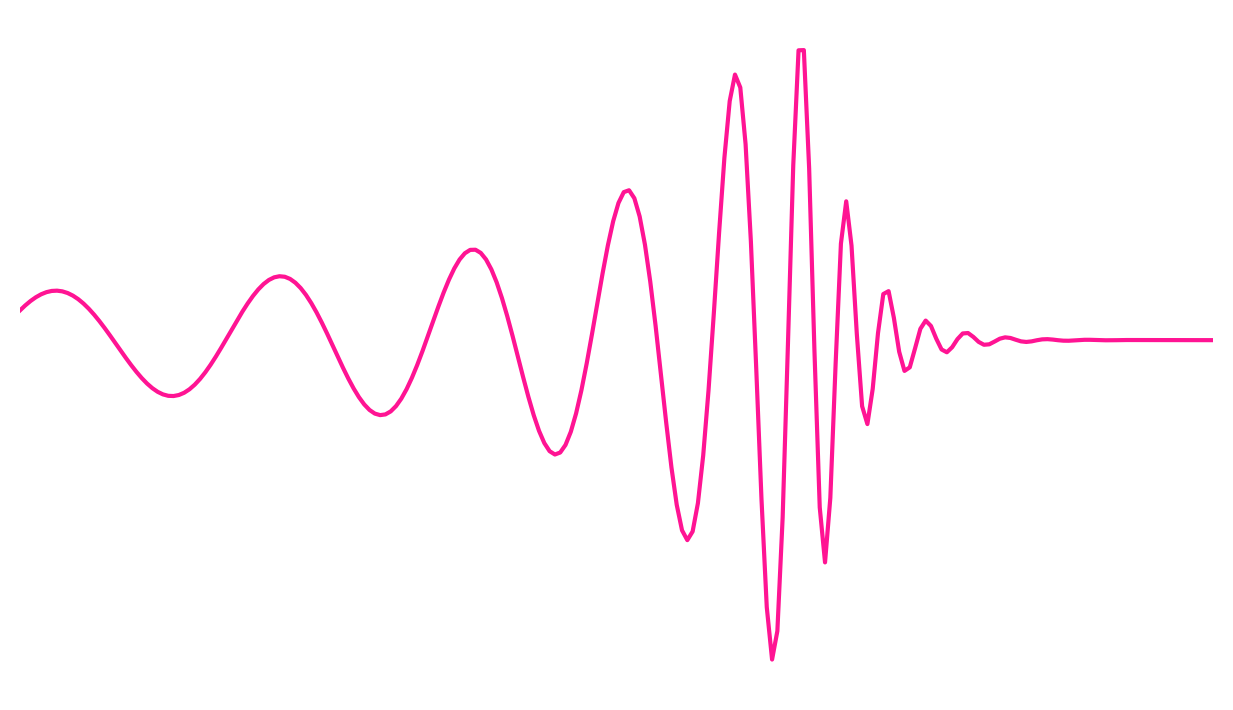 CBC
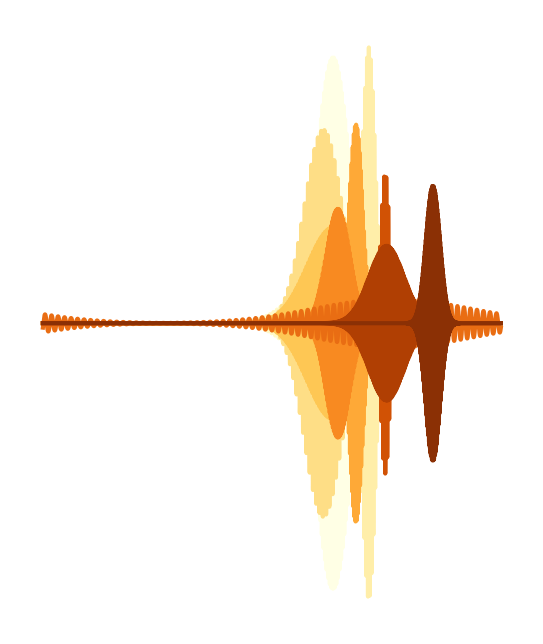 BayesWave
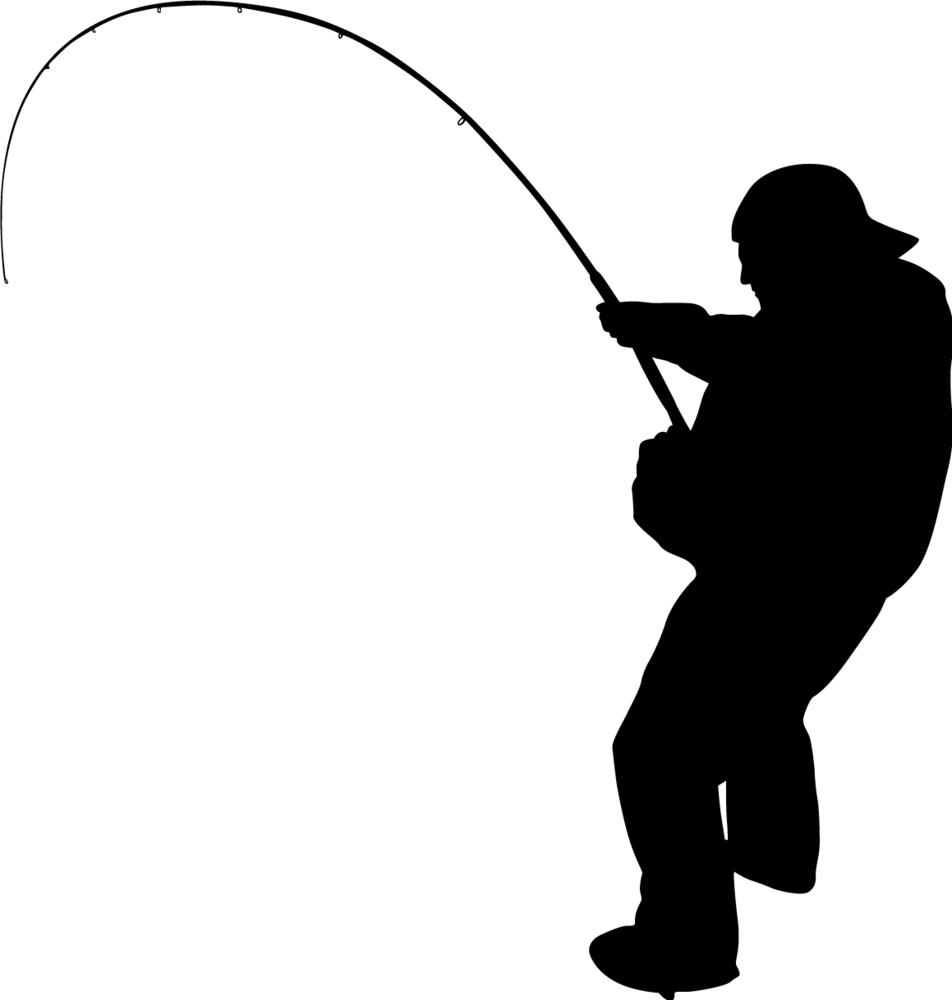 Glitch
‹#›
Constructing Our Approximate
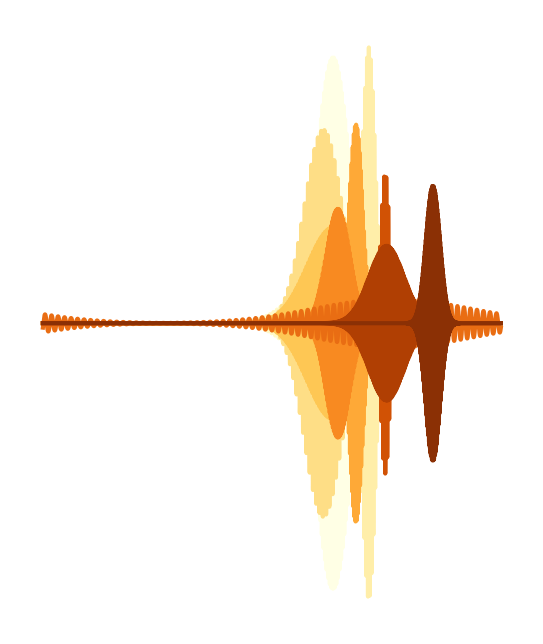 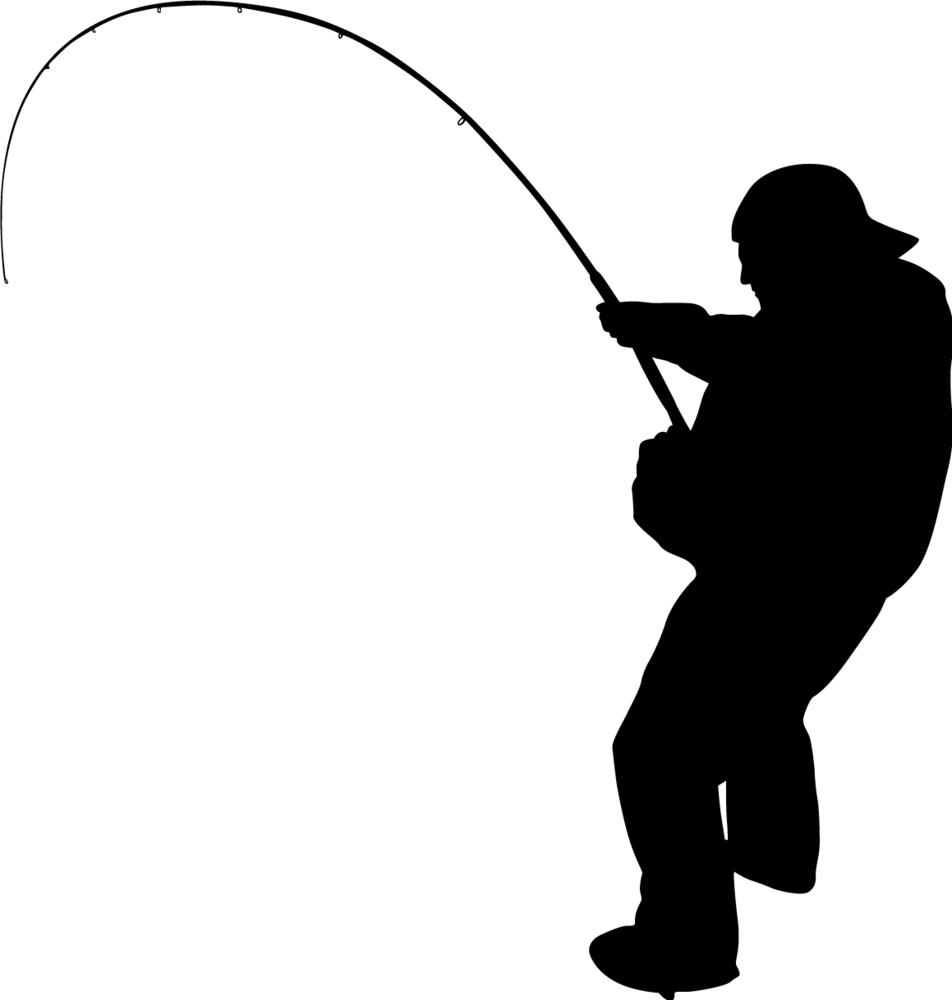 Glitch
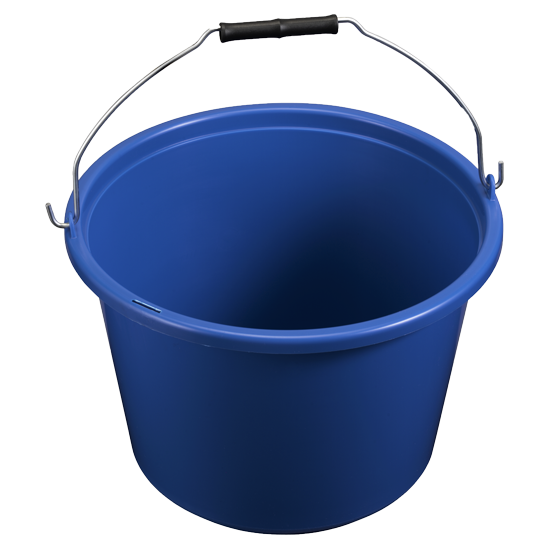 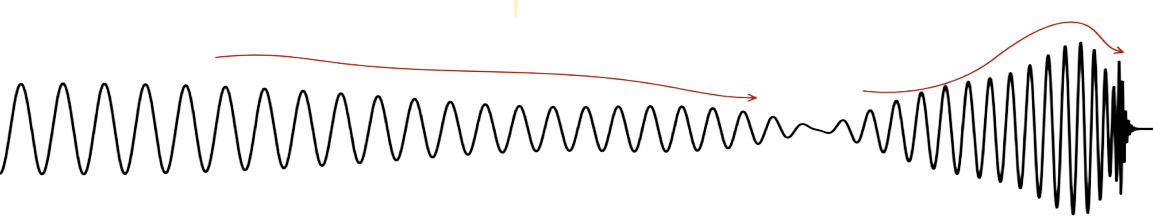 ‹#›
Results
Efficiency < 1%
L1
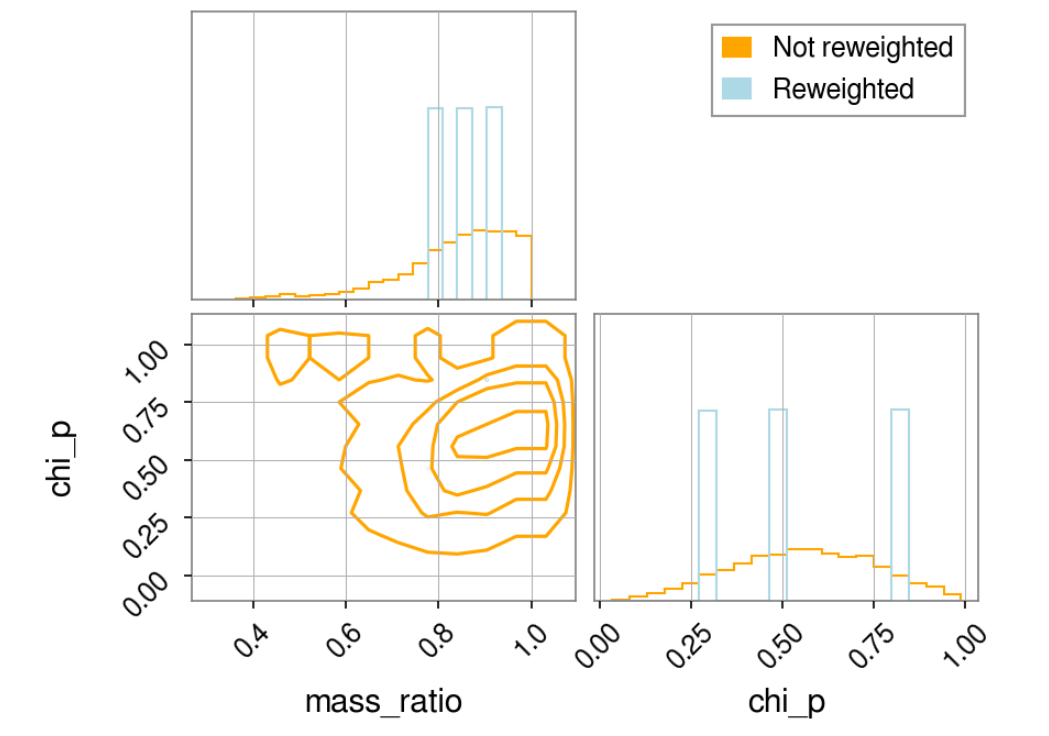 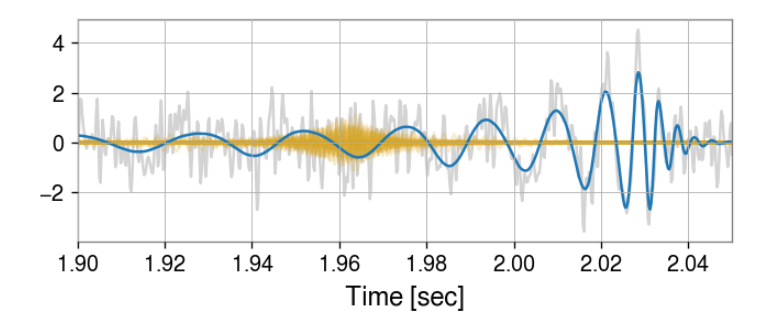 ‹#›
Revising Our Method
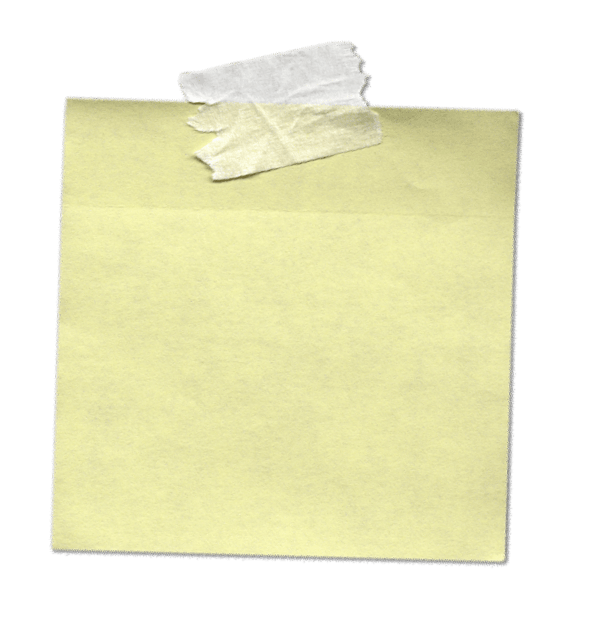 Take
One!
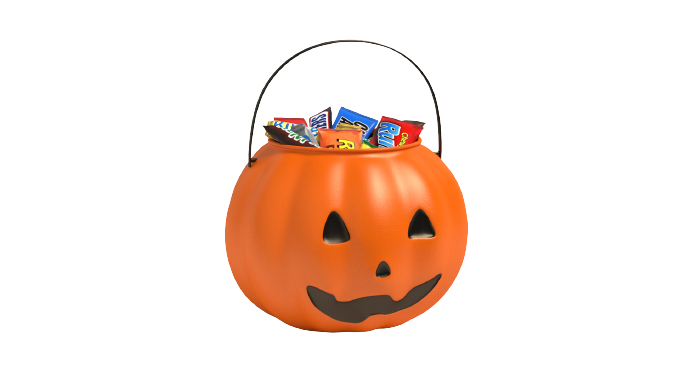 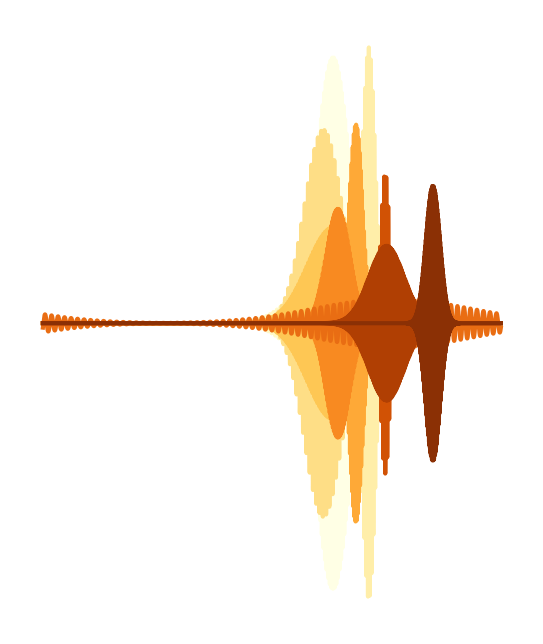 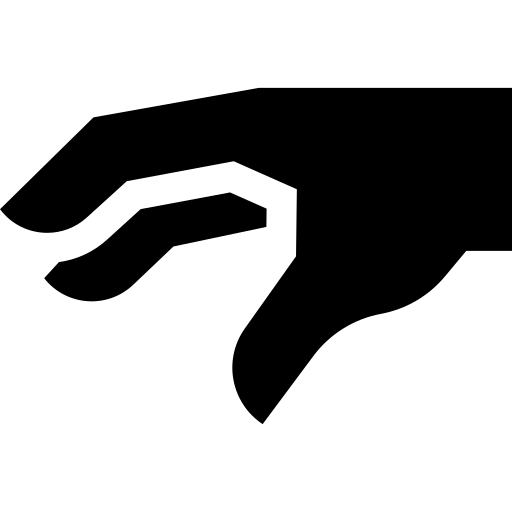 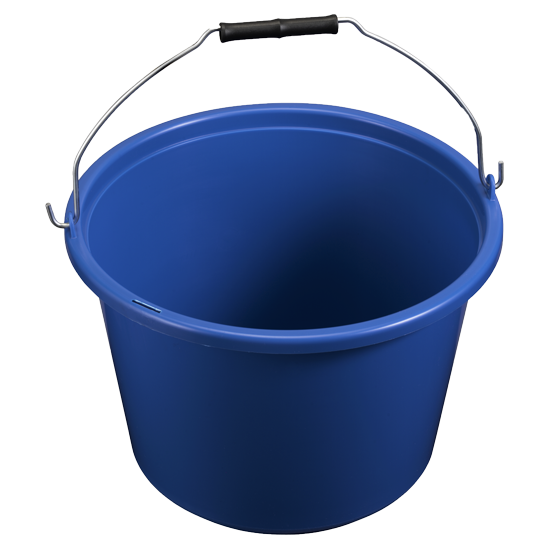 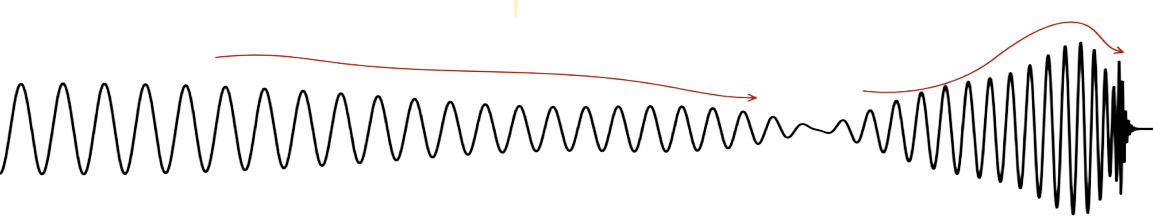 ‹#›
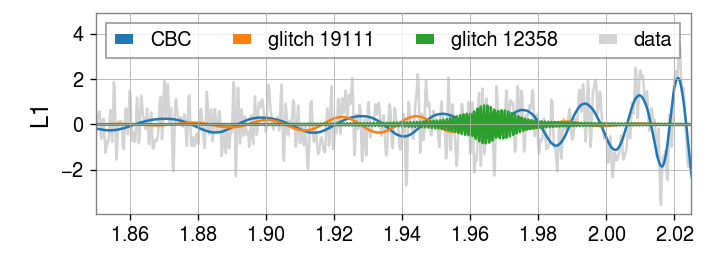 Results
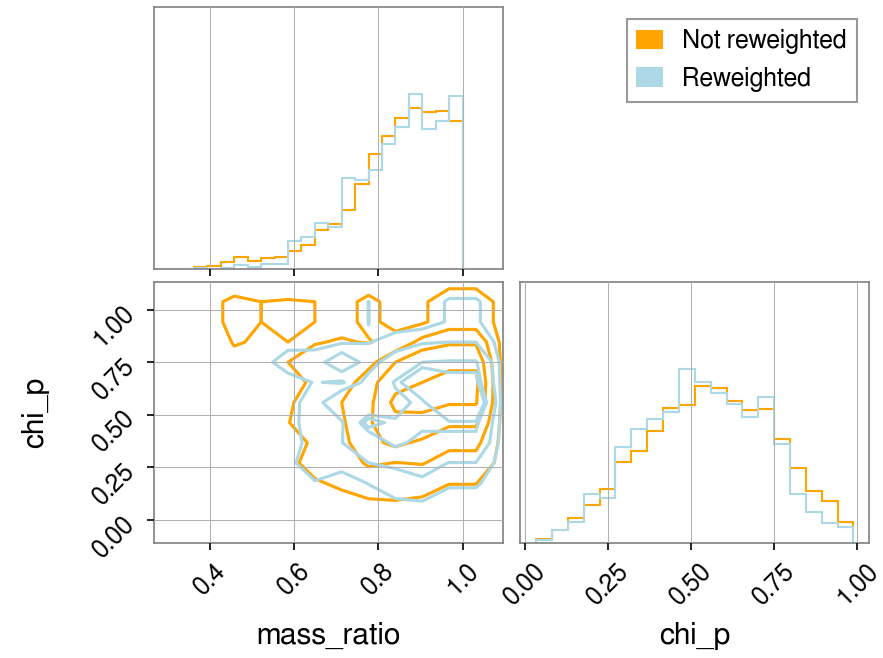 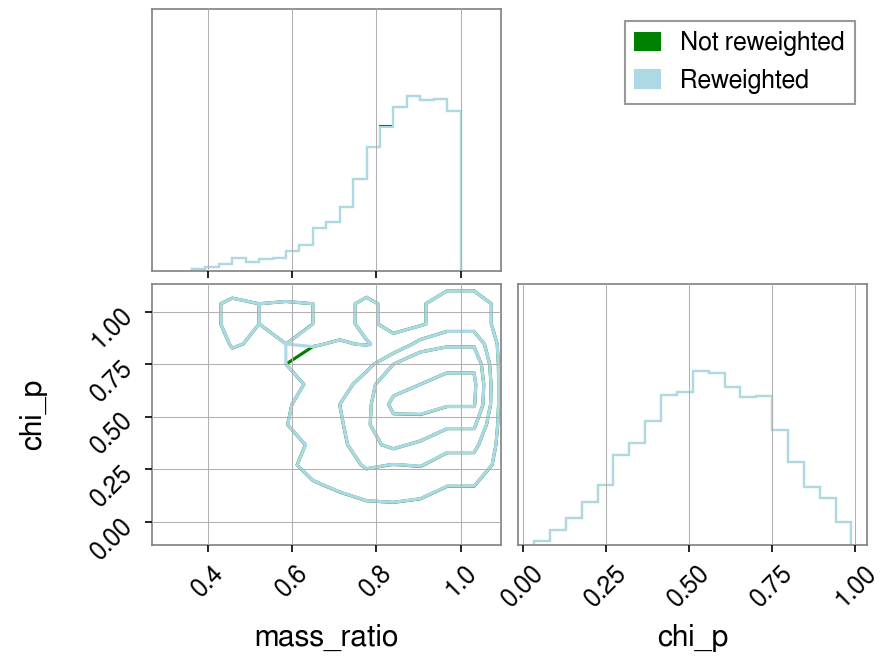 Efficiency ~ 5.6%
Efficiency ~ 99.99%
‹#›
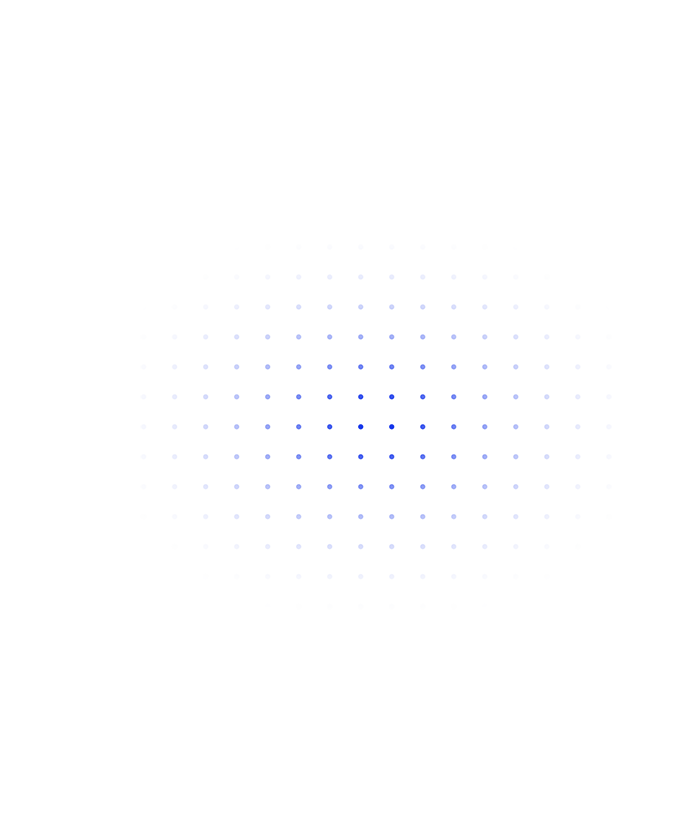 04
Simulating Precession Parameters
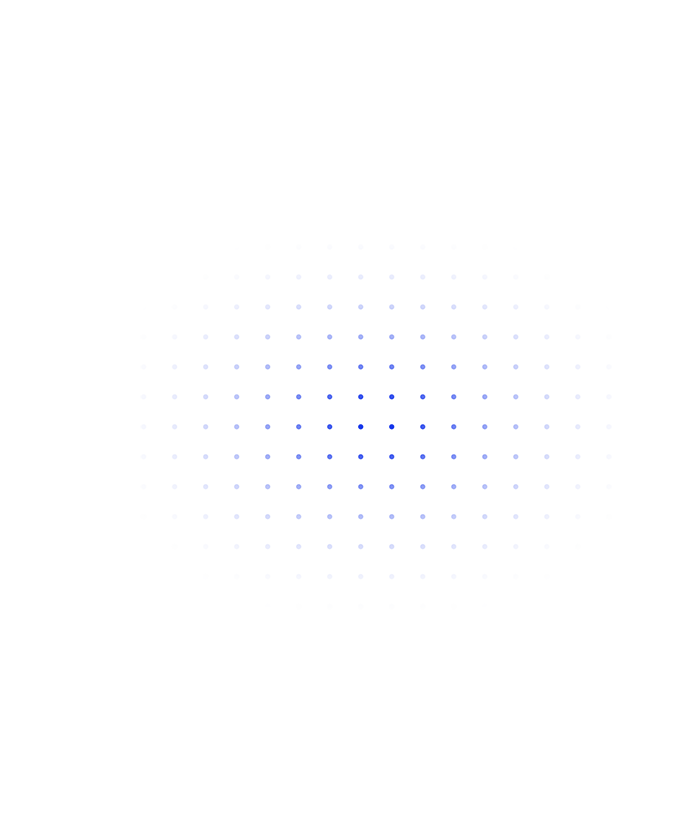 ‹#›
Constructing Our Approximate
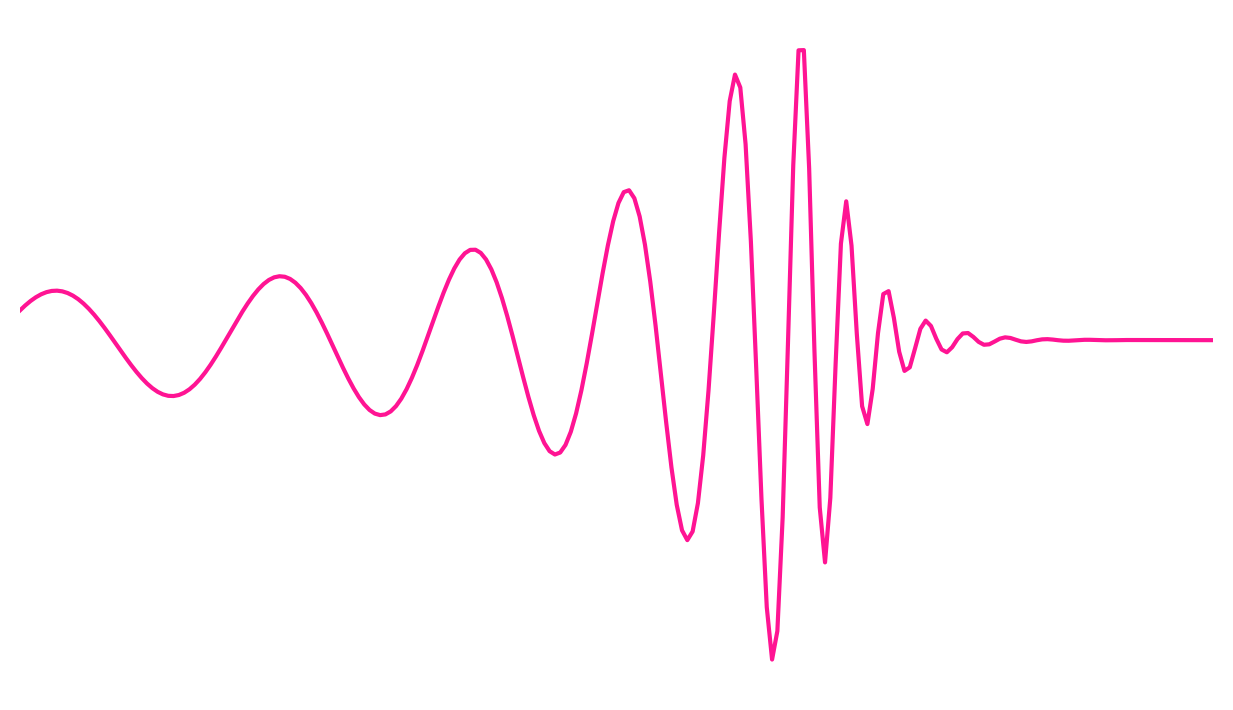 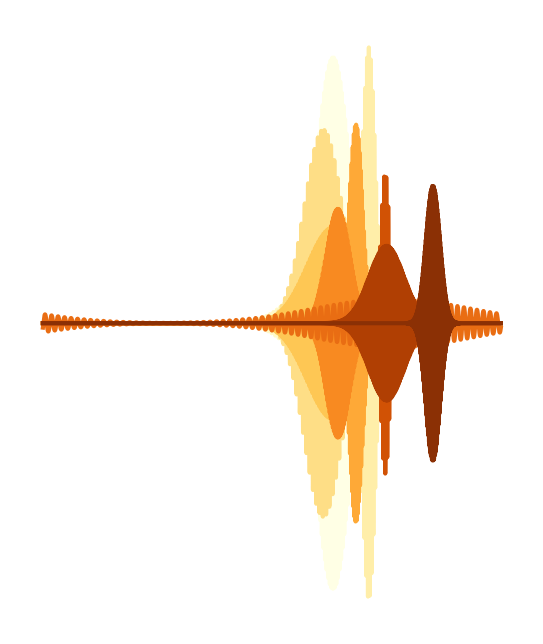 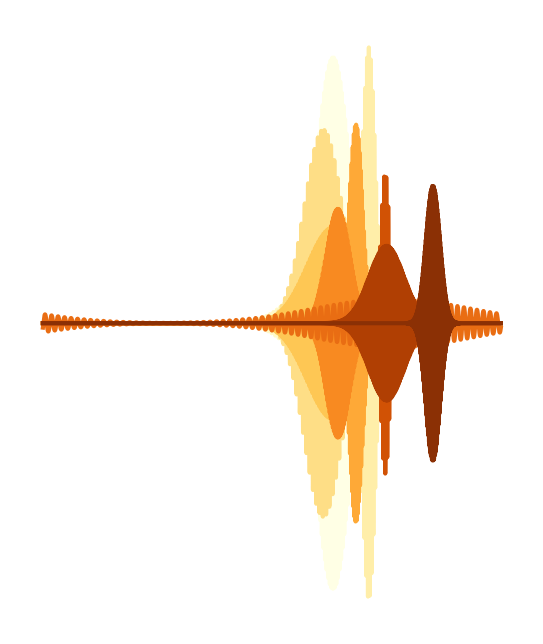 BW CBC+G
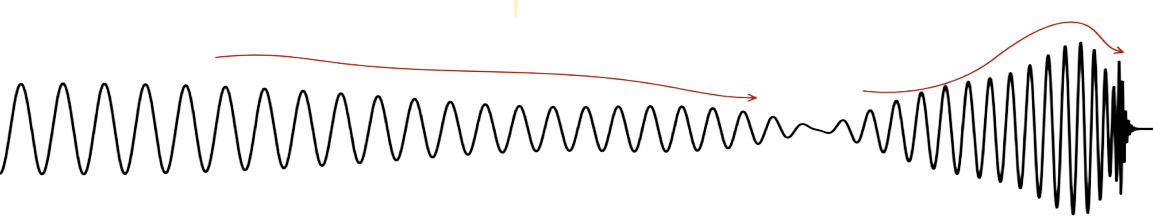 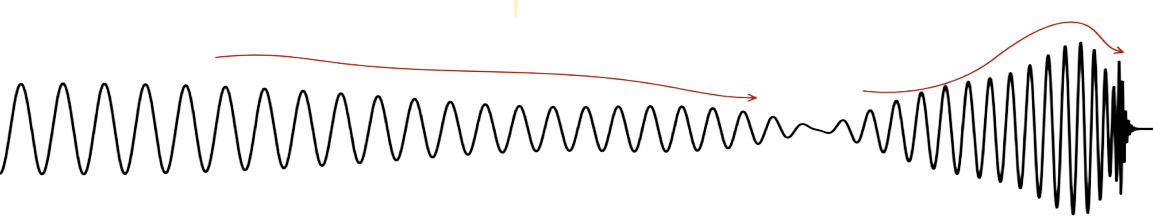 Bilby θp
‹#›
Constructing Our Approximate
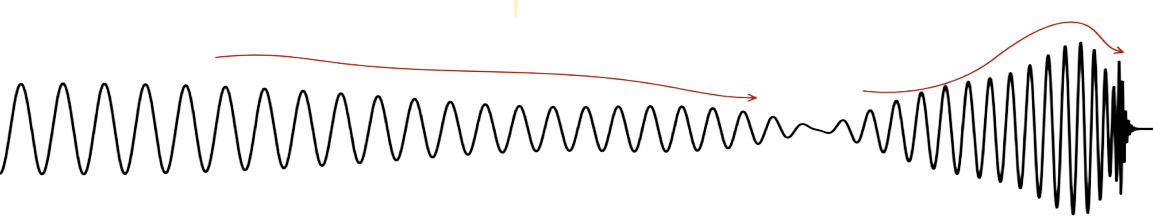 Bilby θp
‹#›
Constructing Our Approximate
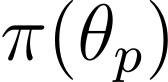 Bilby Spin Parameters Prior
‹#›
Constructing Our Approximate
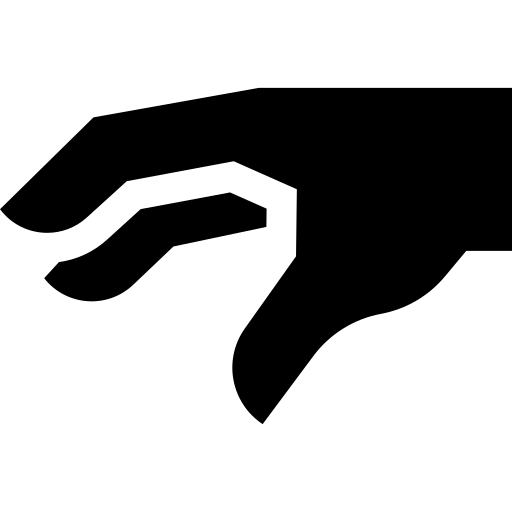 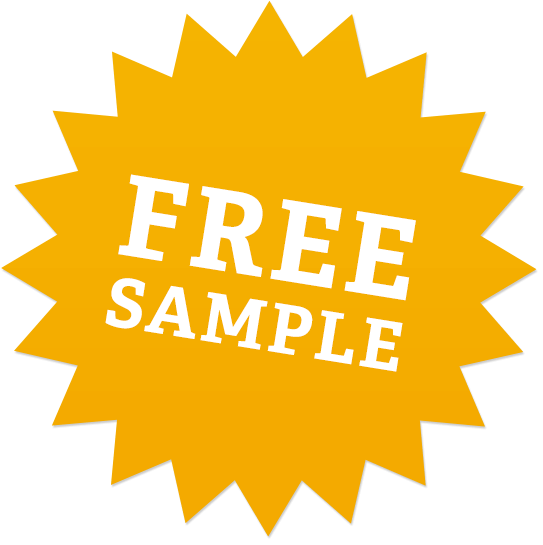 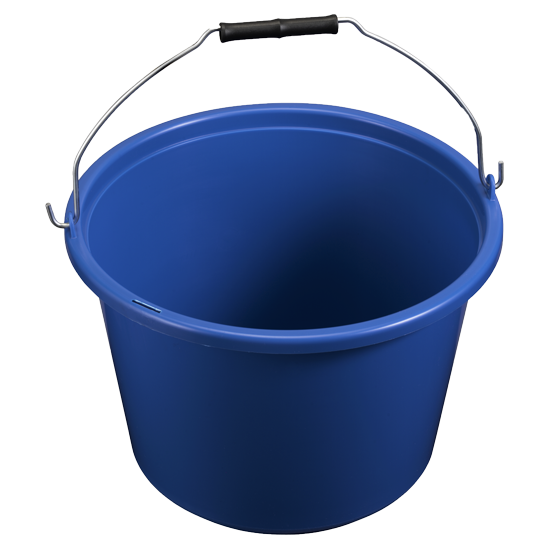 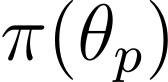 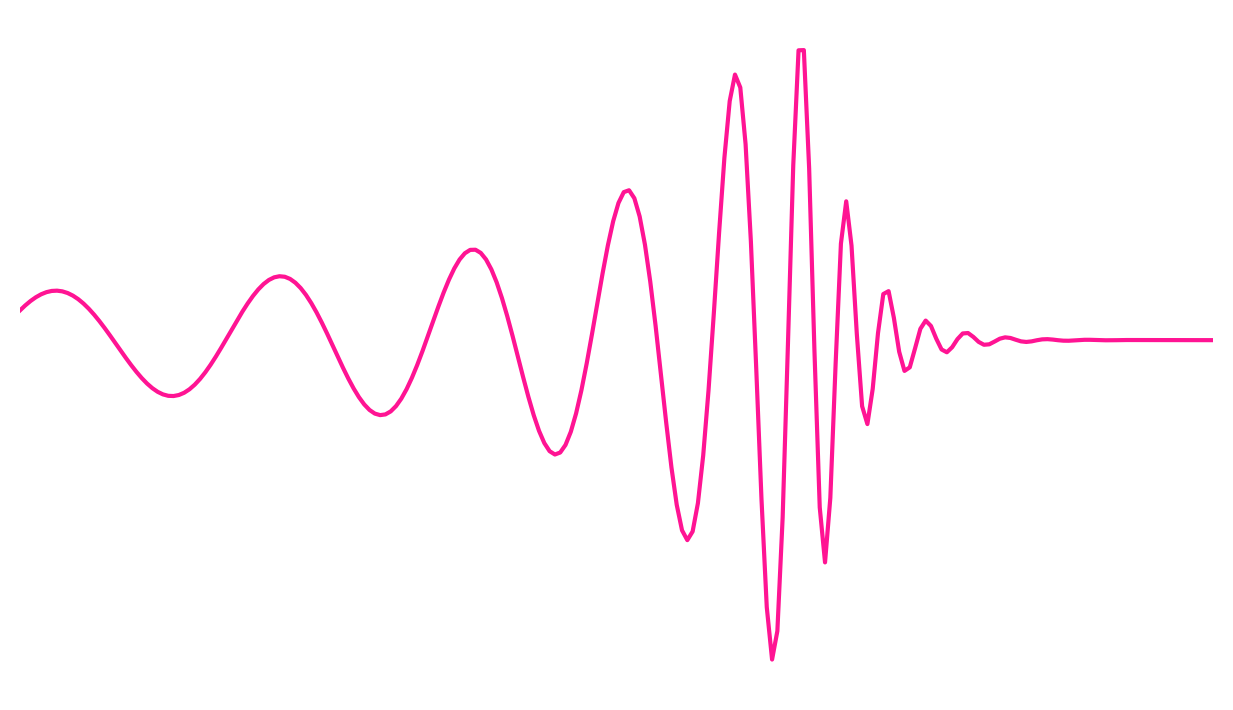 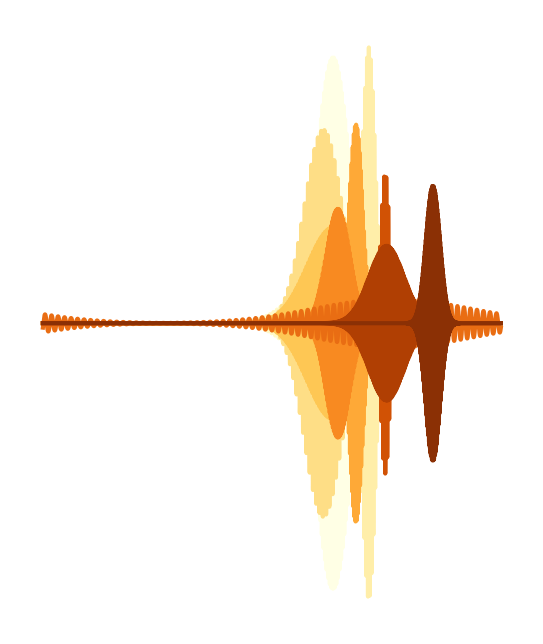 BW CBC+G
‹#›
Results
Efficiency < 1%
L1
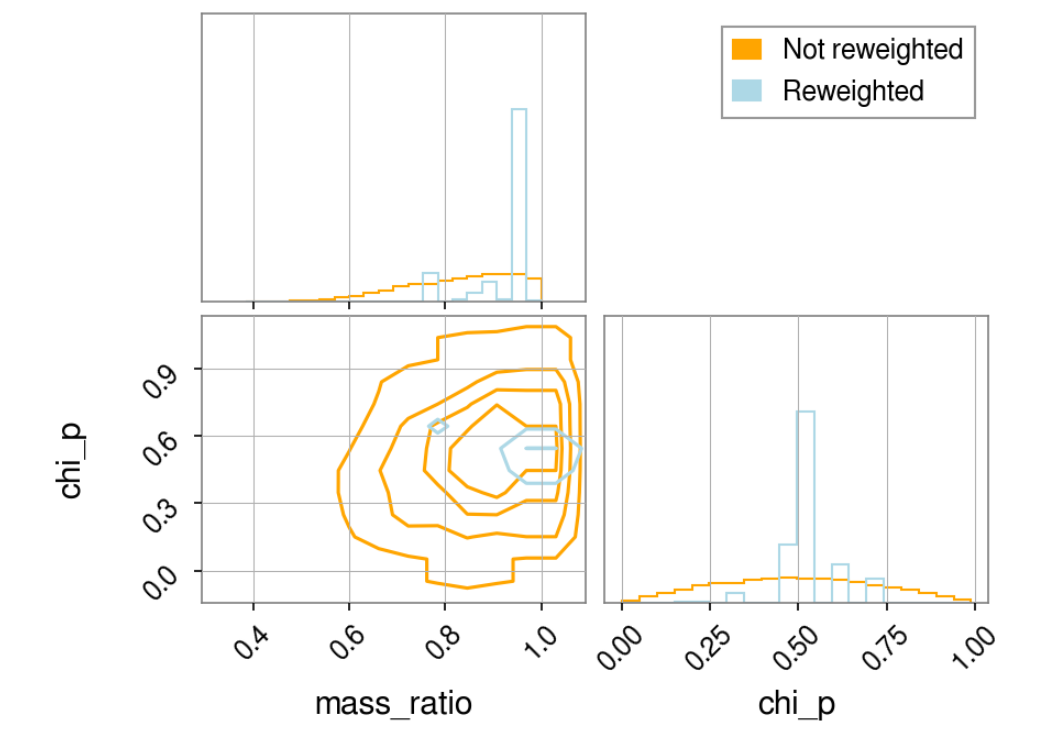 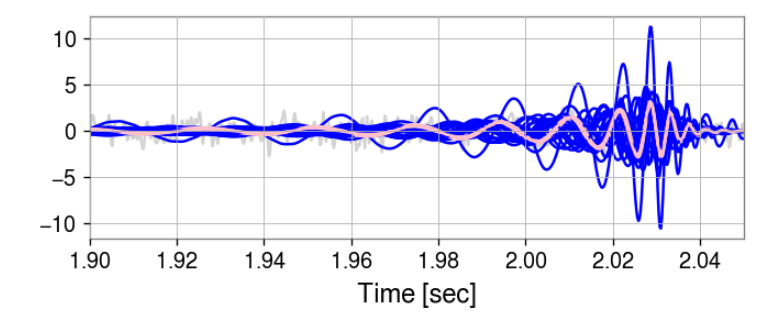 ‹#›
[Speaker Notes: BW: ‘imrphenomD’, Bilby: ‘nrsurrogate’, params do not match up between waveforms. BW plotted more than once with random samples]
What Went Wrong?
Simulating Glitch Parameters
Marginalize over glitches             Single glitch realization
Low efficiency
BayesWave run couldn’t confidently find glitch
Unusually High efficiency most of the time
Glitches didn’t intersect with waveform
Simulating Precession Parameters
- Low efficiency
-  CBC parameters don’t translate well between ‘IMRPhenomD’ and ‘NRSur’ waveforms
‹#›
What’s Next?
Try with simulated data
(So we know what’s right)
Try with events where BayesWave can confidently fit glitch
Try drawing from glitch prior
(Like we drew from the precession prior)
‹#›
Thank You!
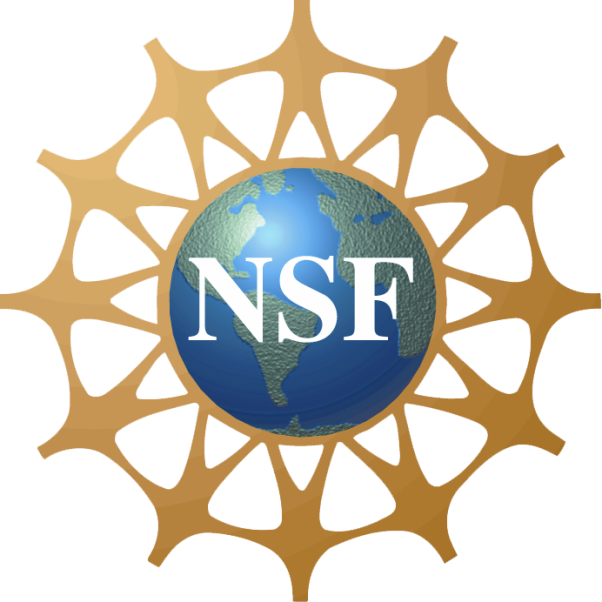 Sophie Hourihane
Katerina Chatziioannou
Alan Weinstein
Rhiannon Udall
Howard Deshong
Jacob Golomb
Simona Miller
Jonah Kanner
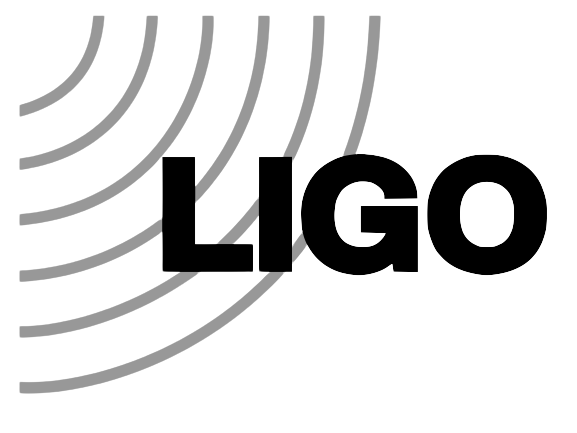 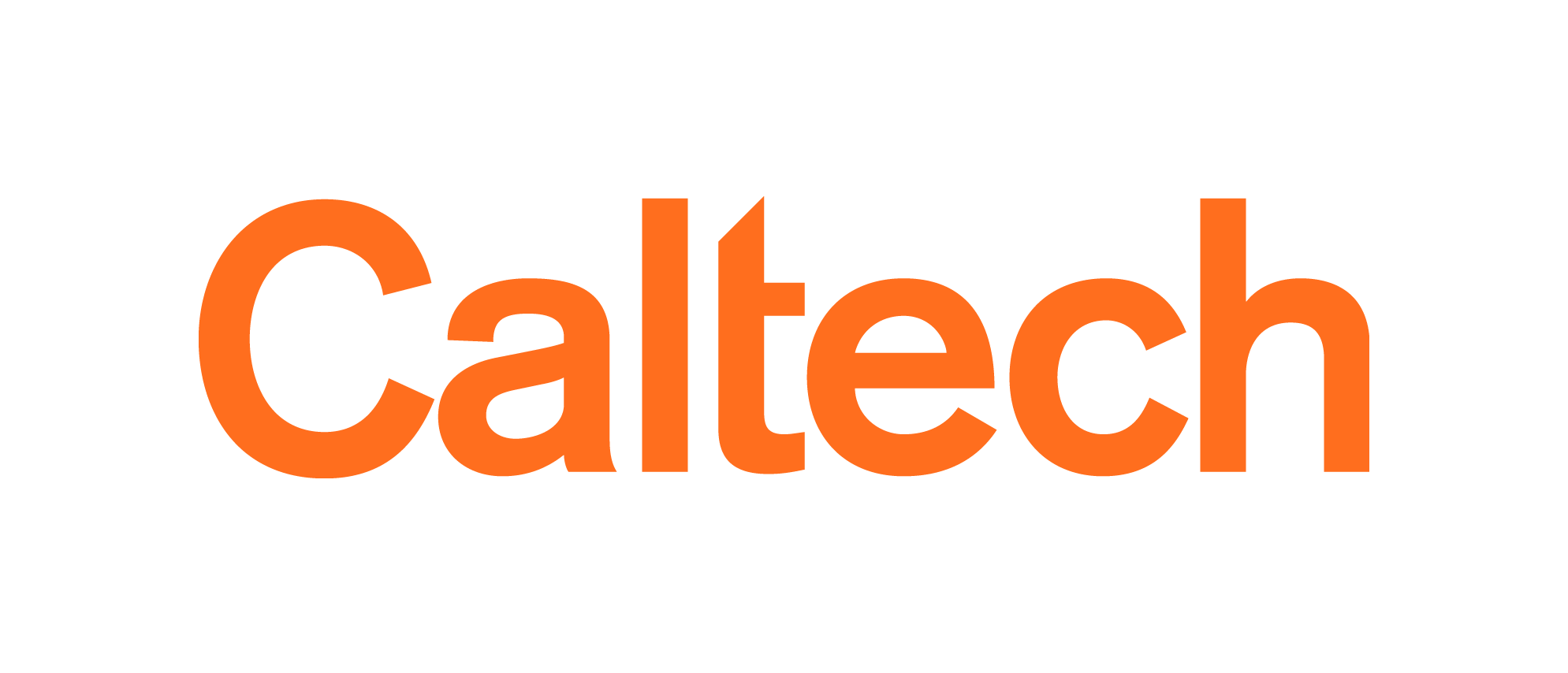 ‹#›